ҚАЗАҚСТАН РЕСПУБЛИКАСЫ ОҚУ АҒАРТУ   МИНИСТРЛІГІ
БАЛАЛАРҒА ҚАТЫСТЫ ЗОРЛЫҚ-ЗОМБЫЛЫҚ ФАКТІЛЕРІНЕ, ТӨТЕНШЕ ЖАҒДАЙ ЖӘНЕ ТӨТЕНШЕ ЖАҒДАЙ ЖАҒДАЙЛАРЫНА ДЕН ҚОЮ
АЛГОРИТМДЕР
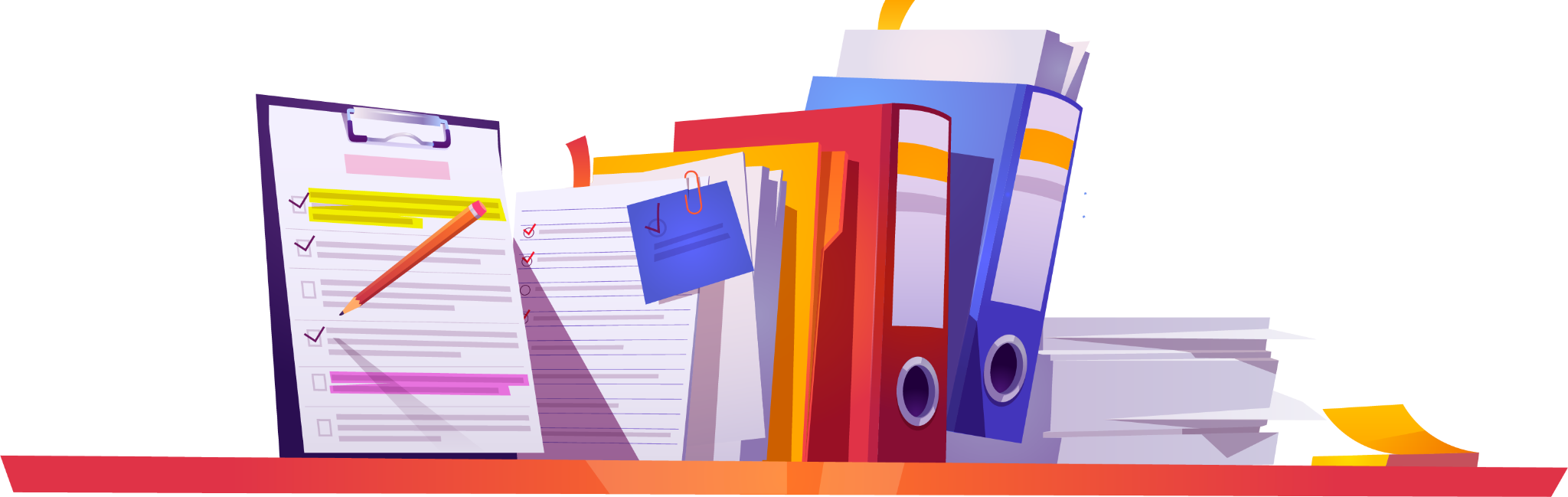 2023
1
МАЗМҰНЫ
Балалардың зорлық - зомбылық фактілеріне жедел әрекет ету АЛГОРИТМІ

Күдікті затты анықтаудағы әрекеттер АЛГОРИТМІ ………………….......                    4-6

3. Білім беру ұйымдарының қызметкерлеріне, педагогтеріне, білім алушылары мен  
    тәрбиеленушілеріне қарулы шабуыл жасау кезіндегі іс-қимыл АЛГОРИТМІ -------- 7-10

 4.Білім беру ұйымында адамдарды кепілге алу кезіндегі әрекеттердіңАЛГОРИТМІ…11-13

5.Террористердің білім беру ұйымына шабуылы кезіндегі әрекеттер АЛГОРИТМІ …14-15

6. Білім беру ұйымдарында және оның аумағында терроризм актілерінің алдын алу  
    бойынша ПРАКТИКАЛЫҚ ШАРАЛАР…………………………………………………………  16 – 19

7. Техногендік сипаттағы төтенше жағдайлар кезінде білім беру ұйымдарының  
    қызметкерлеріне, білім алушыларына  және тәрбиеленушілеріне арналған 
   ӘРЕКЕТ АЛГОРИТМІ………………………………………………………………………….…..... 20 - 22
2
БАЛАЛАРҒА ЗОРЛЫҚ ҚОЛДАНУ ФАКТІЛЕРІНЕ ОПЕРАЦИЯЛЫҚ ЖАУАП БЕРУ АЛГОРИТМІ
3
1
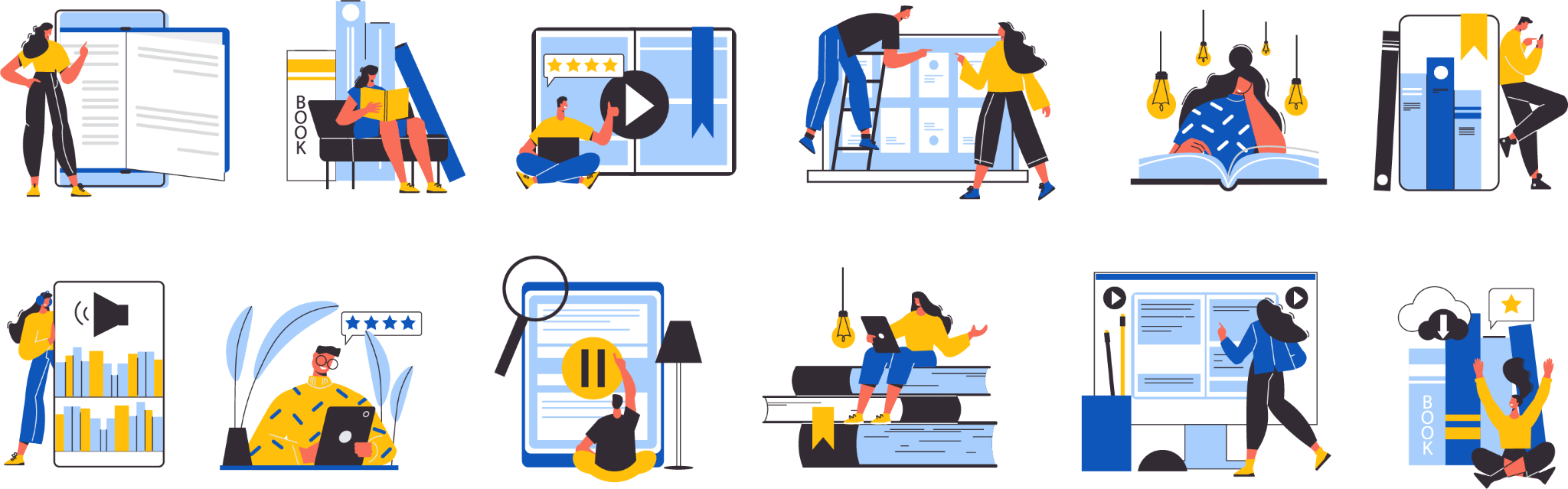 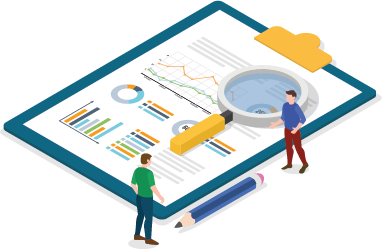 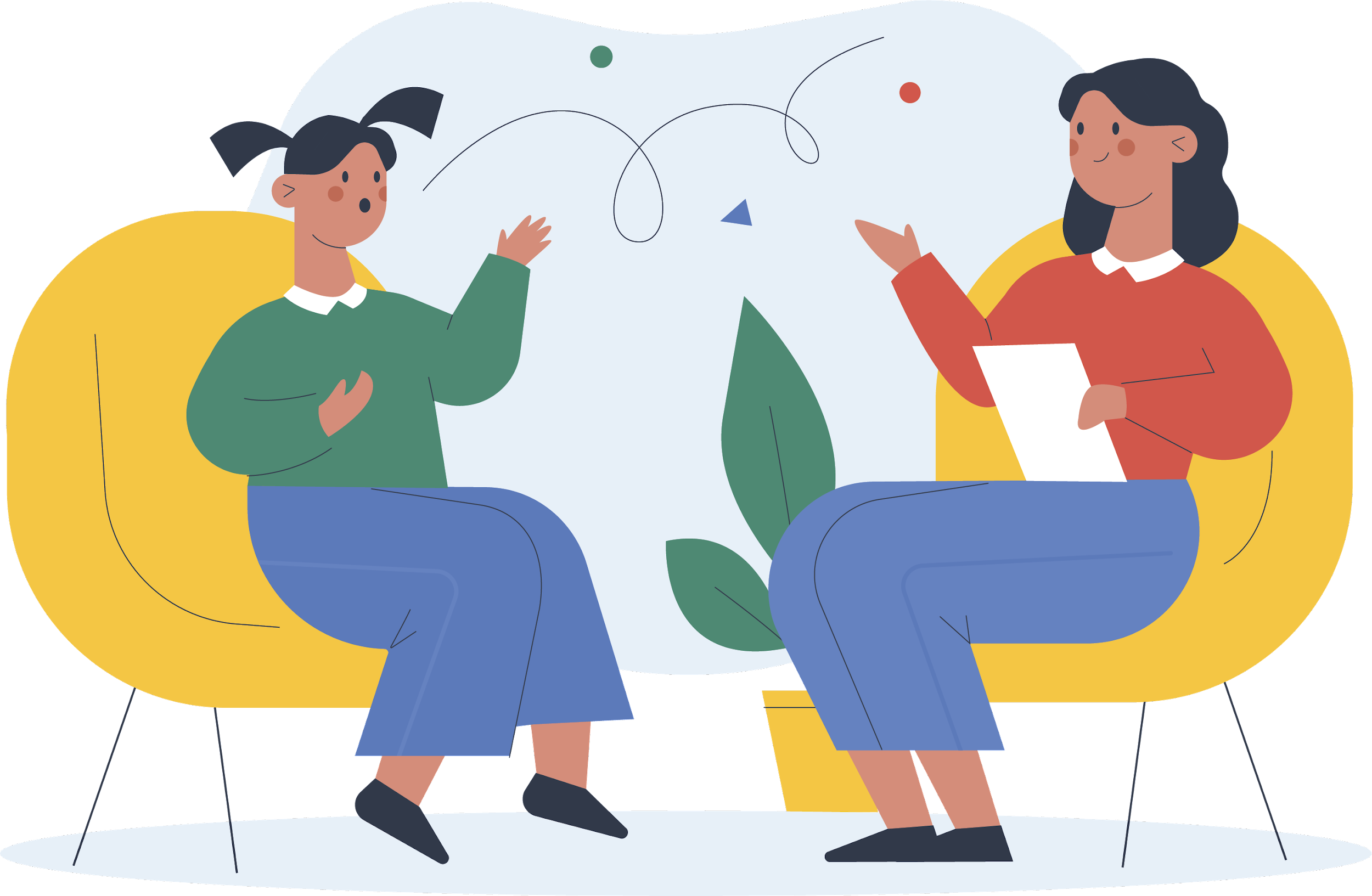 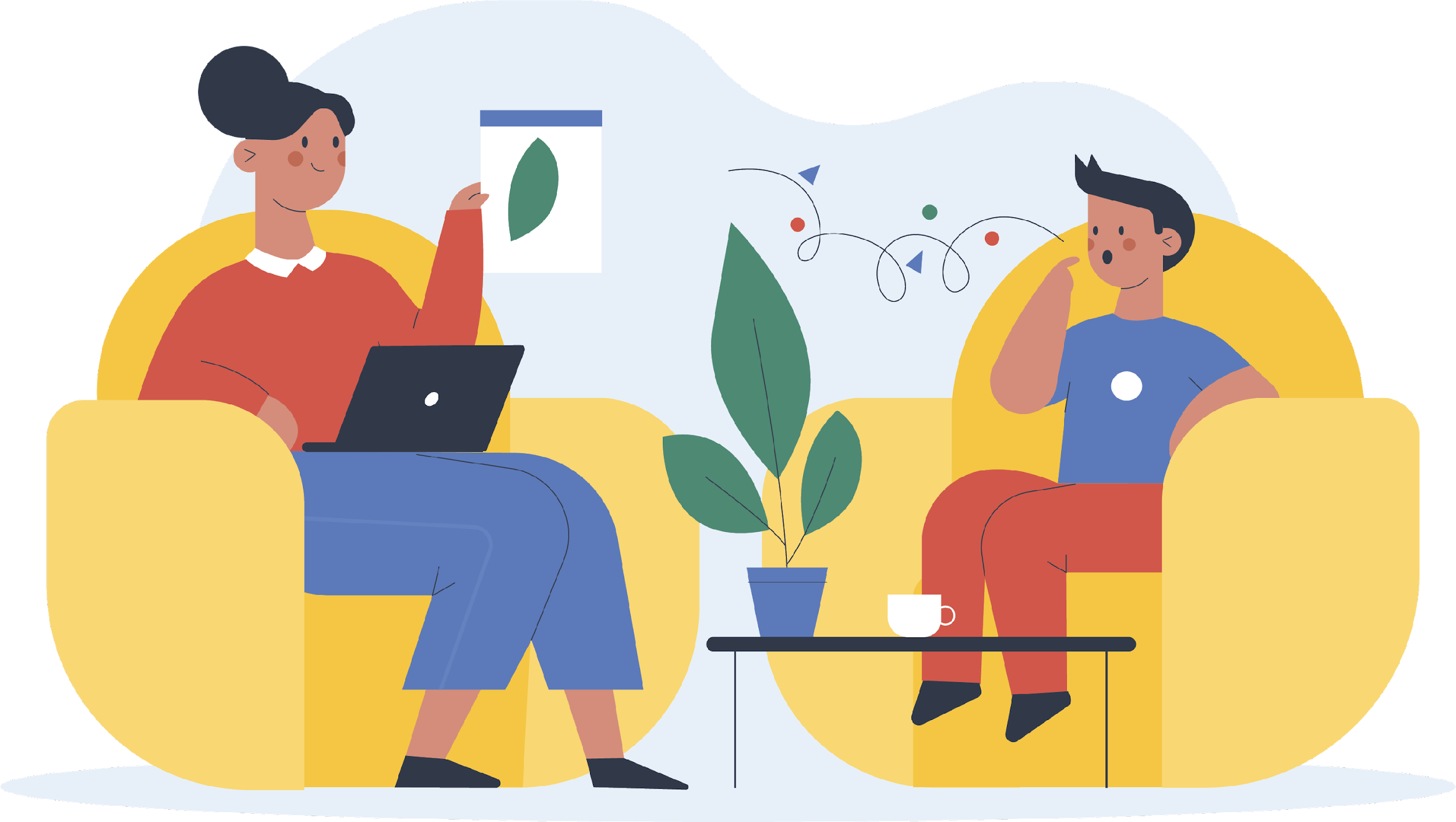 қадам
қадам
■ішкі істер бөлімдері (ІІО), білім беру бөлімдері мен ұйымдары (ББ), Денсаулық сақтау (ДБ), әлеуметтік қорғау (ӘҚБ) балалардың жағдайына тұрақты мониторинг жүргізу және зорлық-зомбылық фактілерін анықтау (БАҚ мониторингі, патронаждық бару, рейдтер, азаматтардың өтініштерін қабылдау және қарау). Балаларға қатысты зорлық-зомбылық фактілеріне жедел ден қоюдың жұмыс органы ҚР оқу ағарту министрлігі ОАМ  болып табылады. Өңірлік деңгейде жедел ден қою жөніндегі барлық жұмысты үйлестіруге өңірлер әкімдерінің орынбасарлары жауапты болады.
■ зорлық-зомбылық құрбандарына дер кезінде жан-жақты қолдау көрсетуді ұйымдастыру, соның ішінде. зорлық-зомбылық құрбанының туыстары, оның ішінде: психологиялық қолдау (ПҚ); ата-ананың пікірін ескере отырып, баланың бірінші кезектегі қауіпсіздігін қамтамасыз ету (ата-ананың/заңды өкілдің зорлық-зомбылық көрсету жағдайларын қоспағанда); жәбірленушіні зорлаушыдан қауіпсіз бөлмеде оқшаулау (ІІБ,ББ); баланың тамаққа, жылуға, киім-кешекке бірінші кезектегі қажеттіліктерін қамтамасыз ету (ББ,ӘҚБ); өмірі мен денсаулығына қауіп төнген жағдайда, баланы медициналық ұйымдарға (МҰ) орналастыру және т.б.;
.
2
4
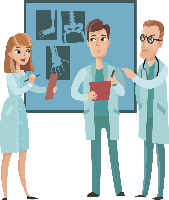 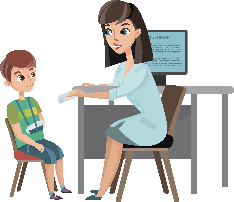 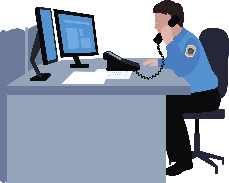 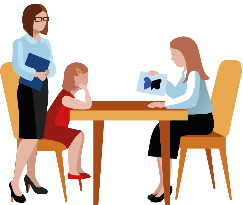 қадам
қадам
■ Кәмелетке толмағандар істері жөніндегі комиссия (КТІ) 1 (бір) жұмыс күні ішінде баланы ұйымға (КБО, КҚО, балалар үйі, меншік нысанына қарамастан дағдарыс орталықтары) одан әрі орналастыру не баланы отбасында қалдыру туралы шешім қабылдайды;■ ұйымдардың (ББ, ОДБ, ӘҚБ) базасында арнаулы әлеуметтік қызметтер кешенін (әлеуметтік-тұрмыстық,- медициналық, - психологиялық, - педагогикалық, - мәдени, - құқықтық қызметтер және т. б.) көрсету;■ КТІ  баланы отбасында қалдыру туралы шешім қабылдаған кезде: баланы әлеуметтік оңалтуға және ата-аналарға психологиялық көмек көрсетуге көмек көрсету (ББ, ӘҚБ, ДБ).
■ органдардың не ұйымдардың бірі зорлық-зомбылық фактілерін анықтаған кезде ІІБ-нің, прокуратура органдарының, ББ, ДБ-ін1 (бір) сағат ішінде хабардар ету;■ тергеу тобының шығуын жүзеге асыру және ІІБ-нің тергеу іс-шараларын дереу жүргізу (оқиға болған жерді тексеру, медициналық куәландыру, ІМС тағайындау, жәбірленушіден, куәгерлерден жауап алу және т. б.);° жағдайды сәйкестендіру: зорлық-зомбылық белгілерін анықтау (ІБ), баланың өмірі мен денсаулығына қауіп-қатерді анықтау (ДБ, ББ), алдын-ала диагноз қою (ДБ);■ іс жүргізу прокурорын тағайындау және қадағалауды қамтамасыз ету (прокуратура органдары);■ адвокат беру (ІІБ).
БАҚ ЖӘНЕ ӘЛЕУМЕТТІК ЖЕЛІЛЕРМЕН ЖҰМЫС ІСТЕУ ТӘРТІБІ:
■ зорлық-зомбылық фактілеріне ақпараттық кеңістікті, БАҚ пен әлеуметтік желілерді тәулік бойы бақылау және талдау (АҚДМ);
■ балаға қатысты зорлық зомбылық фактісі туралы жарияланған әрбір ақпарат бойынша ОАМ ресми өкіліне жедел хабарлау;° зорлық-зомбылықтың жекелеген резонанстық жағдайлары бойынша 3 сағаттан кешіктірмей барлық құрылымдар (ОАМ, ІІМ, ДСМ, АҚДМ, ) ақпарат беретін ОАМ ресми өкілінің БАҚ-қа шығуы.
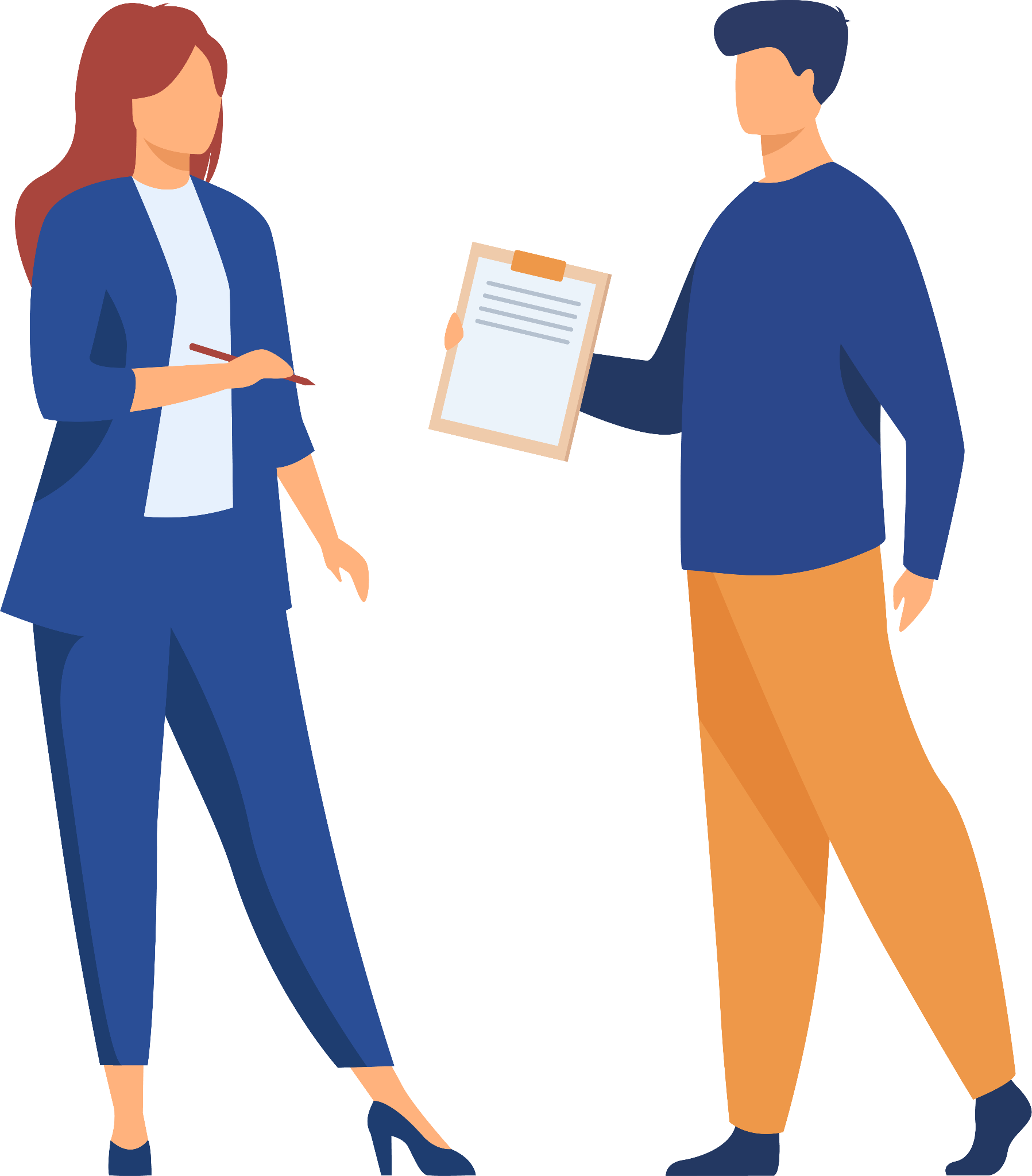 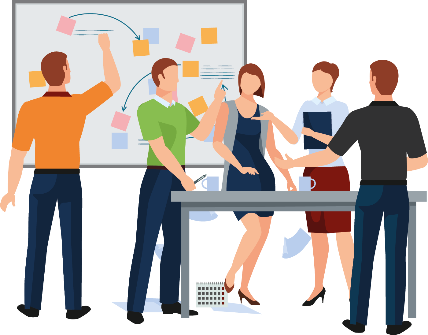 Күдікті затты анықтаудағы әрекеттер АЛГОРИТМІ
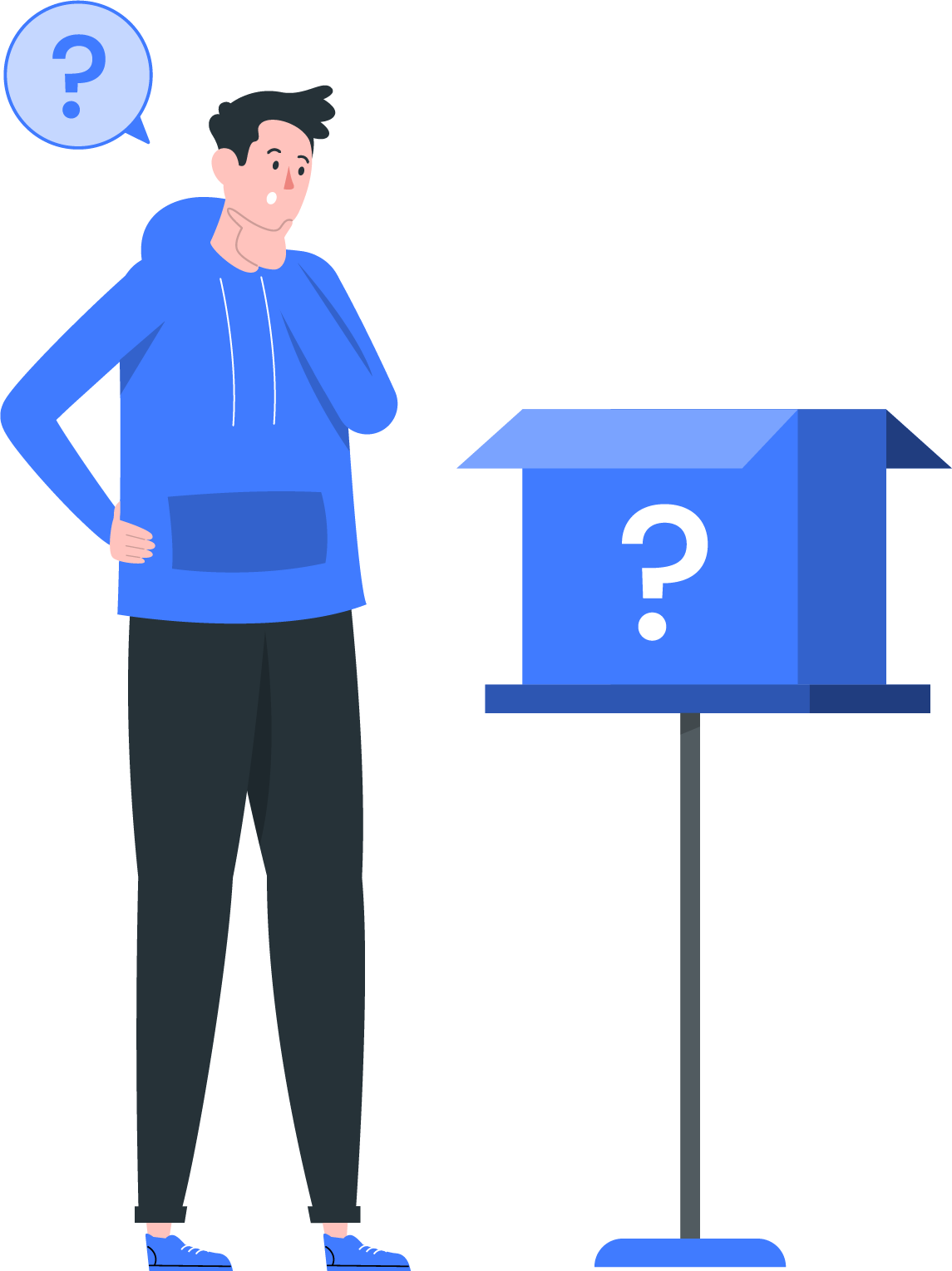 Күдікті зат деп иесіз сөмке, сөмке, қорап, қорап, күдікті дыбыстар (шертулер, сыртылдау) және ерекше иістер (Бадам, хлор, аммиак) шығаратын сымдары бар ойыншық түсініледі.
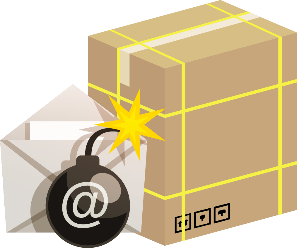 Бұл зат жарылғыш құрылғы немесе улы химикаттармен (жабындармен), биологиялық агенттермен (қауіпті инфекциялардың қоздырғыштары, күйдіргі, табиғи шешек, туляремия сияқты) толтырылған пакет болуы мүмкін.
Қауіпті немесе күдікті затты тапқан адамдар
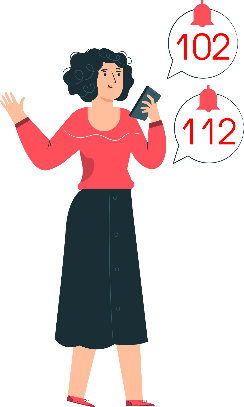 бұл туралы Ішкі істер органдарының "102" арнасына немесе "112" бірыңғай кезекші-диспетчерлік қызметіне (егер бұл тәрбиеленуші немесе білім алушы болса, онда тәрбиешіге немесе сынып жетекшісіне)дереу хабарлайды
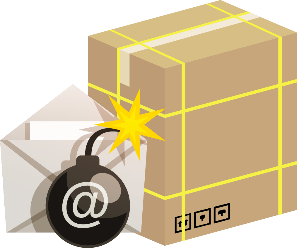 шұғыл әрекет ету күштері келгенге дейін заттан қауіпсіз қашықтықта болады
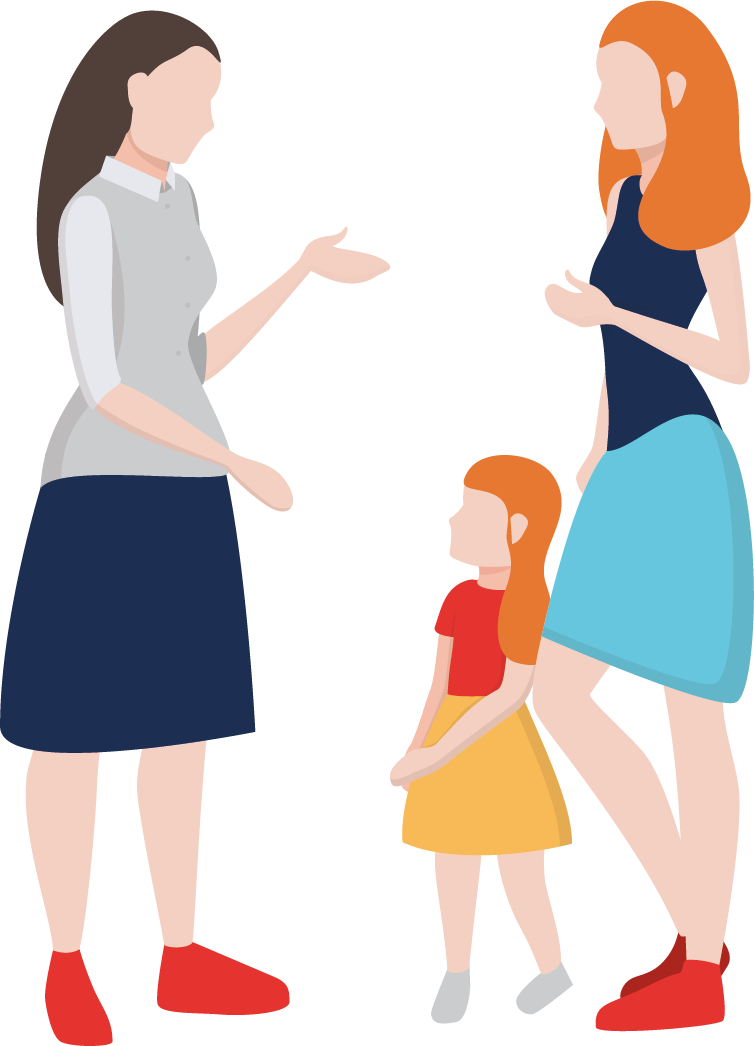 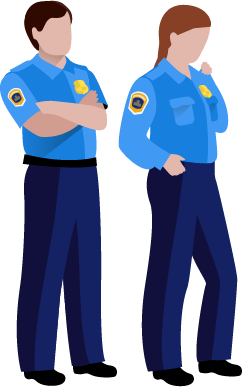 болған жағдайға қатысты куәлік беруге дайын болу.
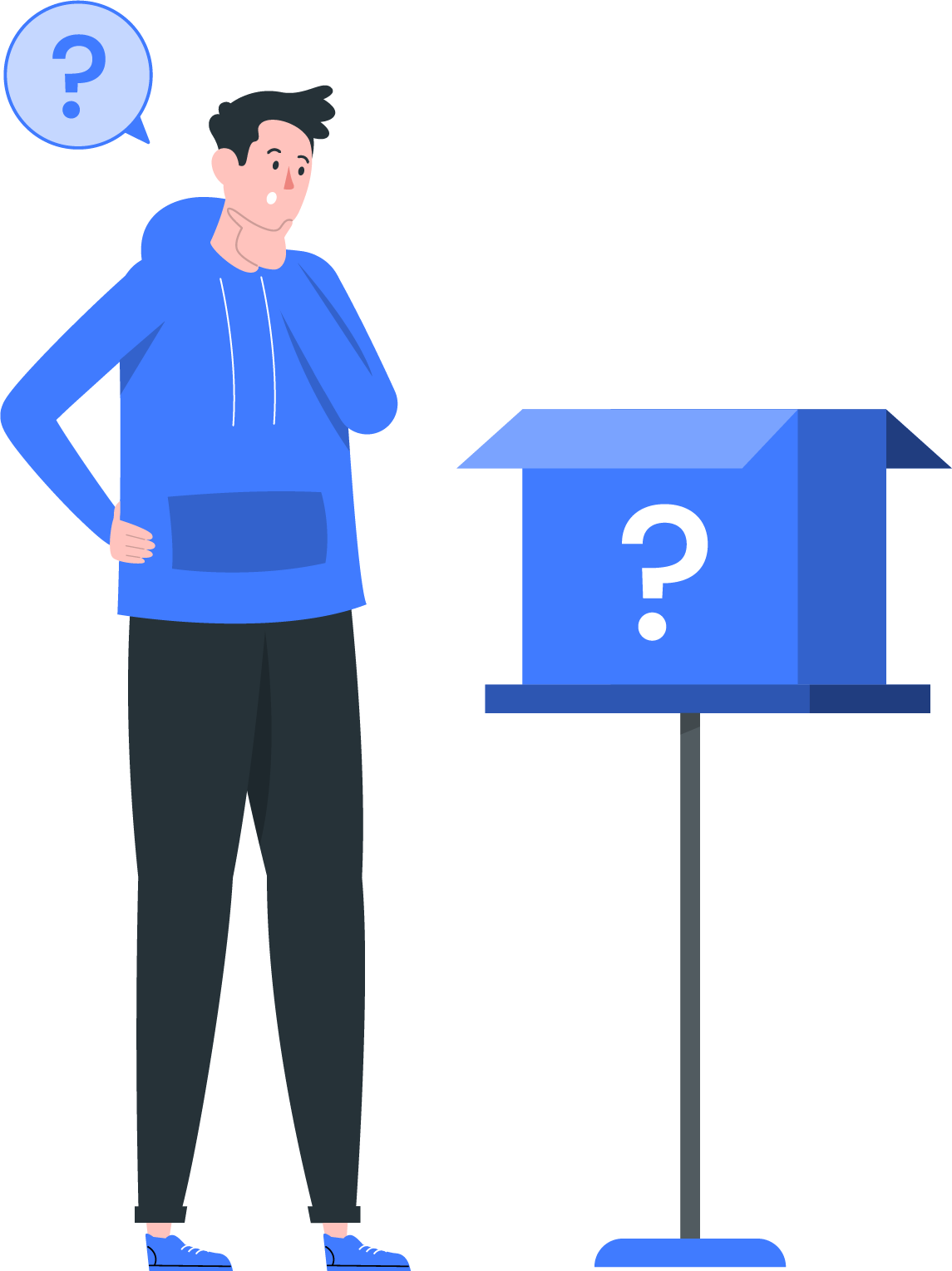 БАСШЫНЫҢ ІС-ӘРЕКЕТІ:
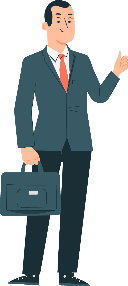 шұғыл ден қою қызметтерінің (ішкі істер органдарының бөлімшелері, жедел медициналық жәрдем қызметтері, өрт есептеулері, жедел–құтқару қызметтері)қауіпті немесе күдікті нысанасы табылған жерге кедергісіз кіруді қамтамасыз ету
білім беру ұйымының тұрақты қызметкерлері қатарынан қоршау қою
білім беру ұйымының білім алушылары мен қызметкерлерін эвакуациялау жөнінде шаралар қабылдау
Күдікті затты анықтаудағы әрекеттер АЛГОРИТМІ
ПЕРСОНАЛДЫҢ ІС-ӘРЕКЕТТЕРІ (ҚЫЗМЕТКЕРЛЕР, ПЕДАГОГТАР)
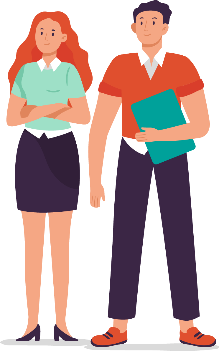 c
білім алушыларды, тәрбиеленушілерді күдікті заттан қауіпсіз қашықтыққа ауыстыру (100 метрден жақын емес), күдікті затқа жақындамау, қол тигізбеу, ашпау және орнын ауыстырмау
радиобайланыс құралдарын, оның ішінде ұялы телефонды заттың жанында пайдаланудан бас тарту
білім беру ұйымының әкімшілігіне хабарлау (телефон арқылы) және ғимаратқа ешкімді кіргізбеу (олар келгенге дейін)
қауіпті аймаққа іргелес аумақтан білім алушыларды, тәрбиеленушілерді эвакуациялауды ұйымдастыруға жәрдемдесу
иесіз заттың ықтимал иесін анықтау үшін айналаңыздағы адамдардан сұхбат алыңыз
анықтау уақыты мен орнын бекітіңіз
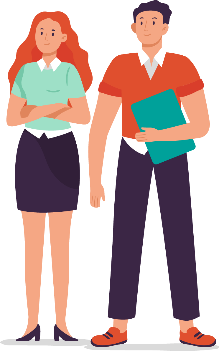 күдікті затты тапқан адамдарға шұғыл ден қою күштері келгенге дейін қауіпсіз қашықтықта болуға және болған жағдайға қатысты айғақтар беруге дайын болуға тиіс
объектіден кету, мүмкін болмаған жағдайда-күрделі құрылыстың артына және қажетті қашықтыққа пана болу
қажет болған жағдайда қорғауды қамтамасыз ететін заттарды (ғимараттың бұрышы, бағанасы, қалың ағаш, автомашина) паналап, бақылау жүргізу
Білім алушылардың іс-әрекеттері :
c
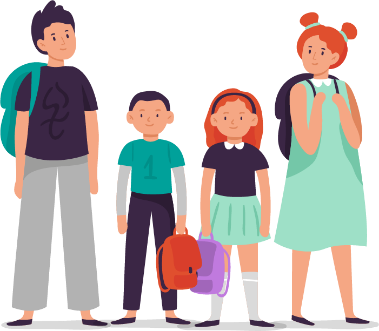 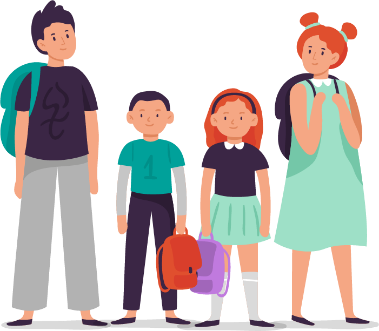 үрейленбеңіз, білім беру ұйымының педагогтары мен қызметкерлерін тыңдаңыз
күдікті затты ұстамаңыз, ашпаңыз және жылжытпаңыз
c
қажет болса, қорғанысты қамтамасыз ететін заттардың артына паналаңыз (ғимараттың бұрышы, баған, қалың ағаш, автомобиль)
объектіден кету, мүмкін болмаған жағдайда-күрделі құрылыстың артына және қажетті қашықтыққа пана болу
Күдікті затты анықтаудағы әрекеттер АЛГОРИТМІ
Білім беру ұйымының қауіпсіздігін қамтамасыз ететін адамдардың іс-әрекеттері :
c
иесіз заттың ықтимал иесін анықтау үшін айналаңыздағы адамдардан сұхбат алыңыз
осы заттың жанында радиобайланыс құралдарын, оның ішінде ұялы телефонды пайдаланудан бас тарту
күдікті затқа қол тигізбеңіз, жақындамаңыз, қозғалмаңыз
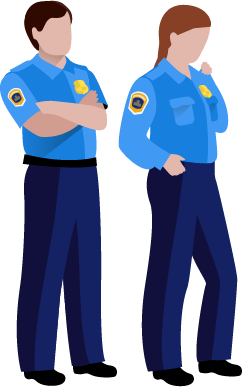 күдікті заттың пайда болуын және оны табу жағдайларын сипаттауға дайын болу
дүрбелең туғызбау үшін не болғанын білуі керек адамдардан басқа ешкімге жарылыс қаупі туралы хабарлауға болмайды
мүмкіндігінше анықтау уақыты мен орнын бекітіңіз
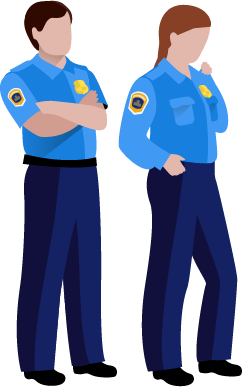 күдікті заттың табылғаны туралы Ішкі істер органдарының "102" арнасына немесе "112"бірыңғай кезекші-диспетчерлік қызметіне дереу хабарлау
қауіпті аймаққа іргелес аумақтан адамдарды ұйымдасқан түрде эвакуациялауды қамтамасыз ету
күдікті затқа және қауіпті аймаққа бөгде адамдардың кіруін шектеуді қамтамасыз ету
қажет болған жағдайда қорғауды қамтамасыз ететін заттарды (ғимараттың бұрышы, бағанасы, қалың ағаш, автомашина) паналап, бақылау жүргізу
Жарылғыш құрылғы немесе жарылғыш құрылғыға ұқсас зат анықталған кезде ұсынылатын эвакуация және қоршау аймақтары:
граната - 50 метр;      
салмағы 200 грамм тротил жарылғыш – 45 метр; жарылғыш құрылғы - кемінде 200 метр;
0,33 литрлік  сыра банкі - 60 метр;
дипломат (кейс) - 230 метр.
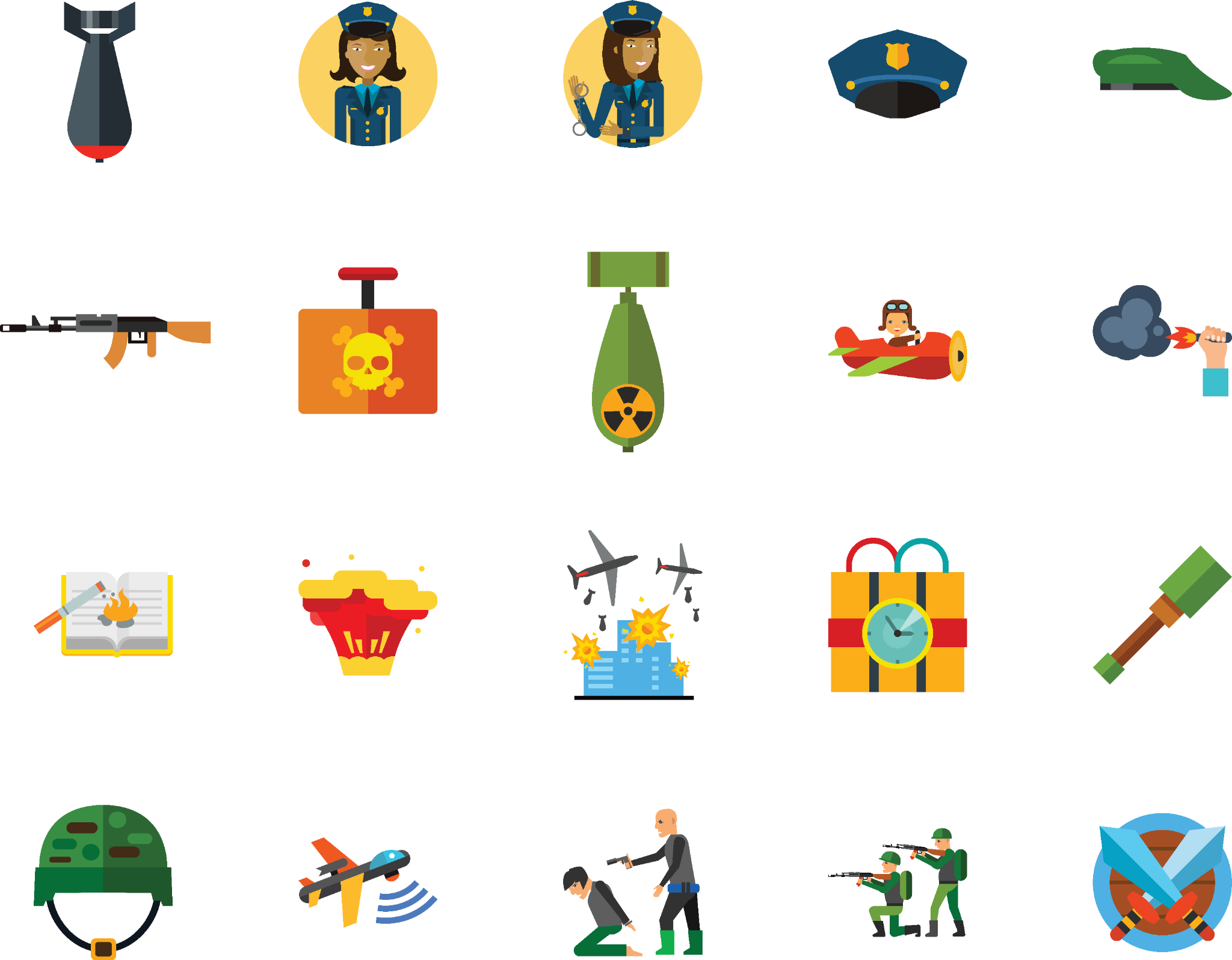 жол чемоданы - 350 метр;
жеңіл автокөлік-кемінде 600 метр;
шағын автобус - 920 метр;
жүк көлігі (фургон) - 1240 метр.
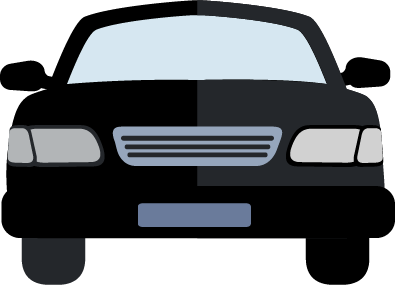 Білім беру ұйымдарының қызметкерлеріне, педагогтеріне, білім алушылары мен тәрбиеленушілеріне қарулы шабуыл жасау кезіндегі іс-қимыл АЛГОРИТМІ
Қызметкерлерге, педагогтарға, білім алушылар мен тәрбиеленушілерге қарулы шабуыл жасау кезінде :
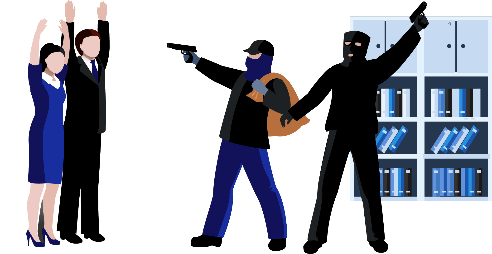 ішкі істер органдарының "102" арнасына немесе "112"бірыңғай кезекші-диспетчерлік қызметіне хабарлау
өзін-өзі оқшаулау үшін шаралар қабылдаңыз
жасырынып, террористердің кетуін күтіңіз және мүмкіндігінше ғимараттан кетіңіз
қауіпті аймақтан дереу кетіңіз
БАСШЫНЫҢ ІС-ӘРЕКЕТІ :
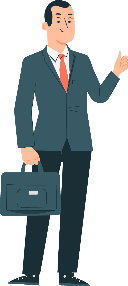 объектідегі адамдардың қауіпсіздігін қамтамасыз ету жөніндегі жұмысты ұйымдастыру (эвакуациялау, ішкі кедергілерді бұғаттау, объектідегі штаттан тыс жағдай туралы хабарлау)
қарулы шабуыл фактісі мен мән-жайлары туралы Құқық қорғау және/немесе арнаулы мемлекеттік органдарды дереу хабардар ету
терроризмге қарсы күрес жөніндегі жедел штабтың келген күштерімен өзара іс-қимыл
Білім беру ұйымдарының қызметкерлеріне, педагогтеріне, білім алушылары мен тәрбиеленушілеріне қарулы шабуыл жасау кезіндегі іс-қимыл АЛГОРИТМІ
ПЕРСОНАЛДЫҢ ІС-ӘРЕКЕТТЕРІ (ҚЫЗМЕТКЕРЛЕР, ПЕДАГОГТАР)
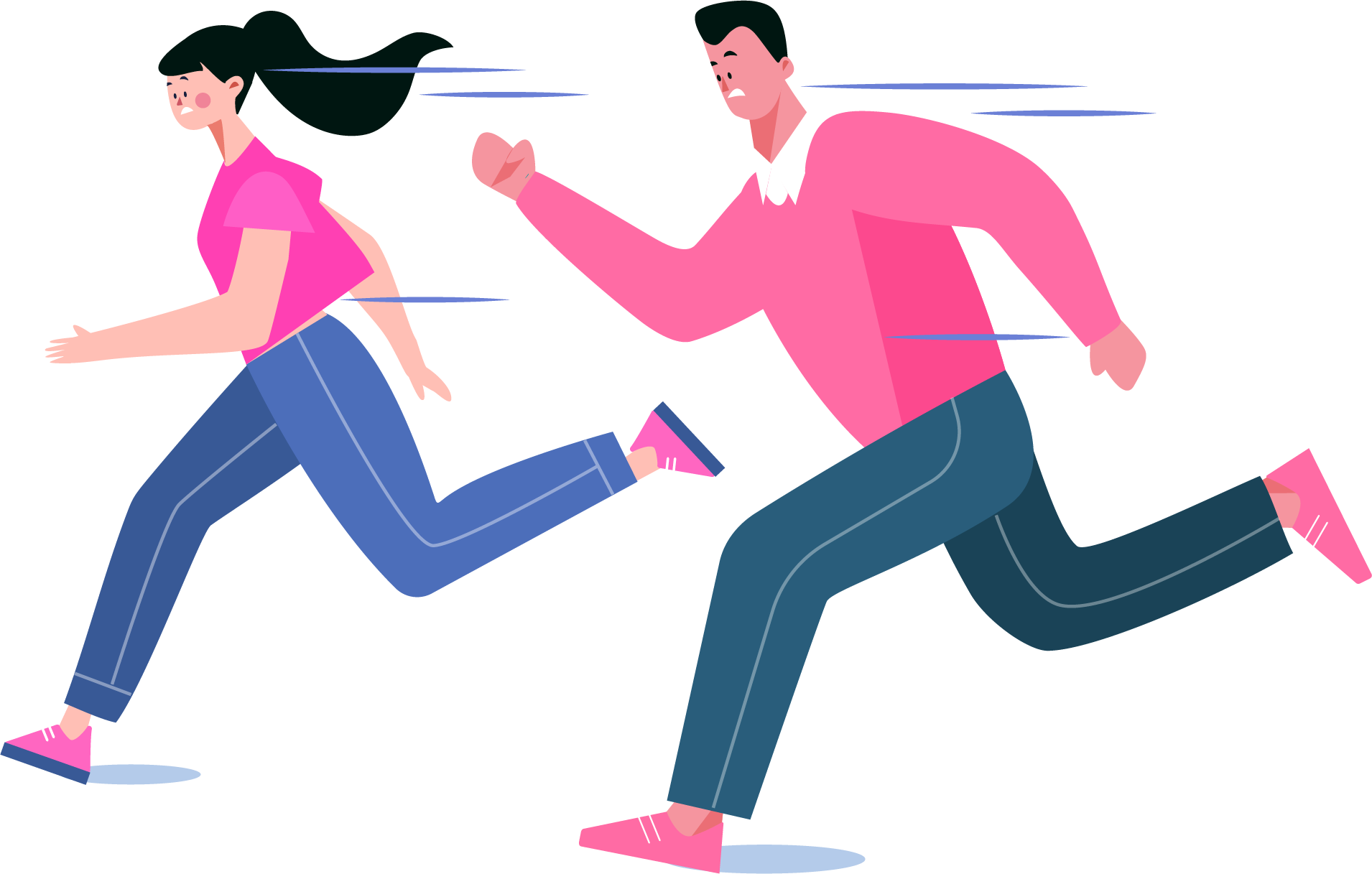 жағдайды бағалаңыз, оқушылармен бірге ғимараттан қалай кететініңіз туралы нақты жоспар жасаңыз
заттар мен сөмкелерді қалдырыңыз
қолыңызды жасырмаңыз, оларды көз алдында ұстаңыз
c
мүмкін болса, оқушылармен бірге қауіпсіз эвакуацияланыңыз, ғимараттан шығыңыз
Ғимараттан кету мүмкіндігі болмаған жағдайда:
кабинеттен, топтан тез қарап, дәліздегі барлық білім алушыларды, тәрбиеленушілерді немесе қызметкерлерді өз кабинетіне жіберіңіз
шабуылдаушы оларды есікке қарап көре алмайтындай етіп оқушыларды, тәрбиеленушілерді қабырға бойына  қойыңыз
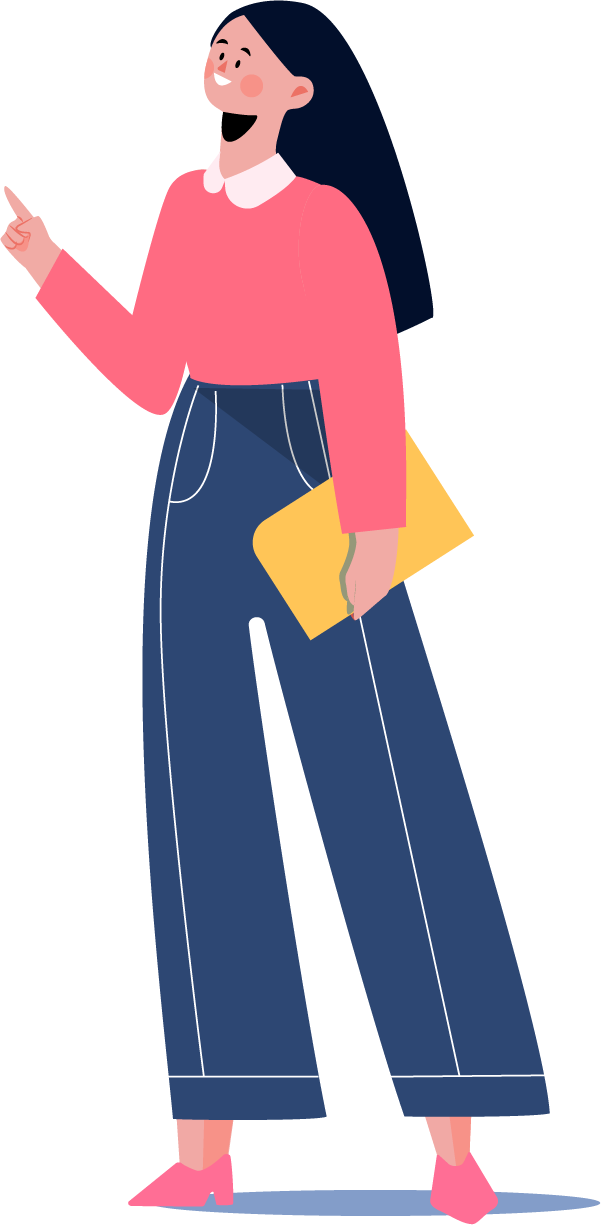 білім алушылар, тәрбиеленушілер үшін "қауіпсіз бұрыш" табу
жарық пен компьютер мониторларын өшіріңіз, ұялы телефондарды үнсіз сигналға қойыңыз
кеңсеге, сізге таныс емес немесе келуге рұқсаты жоқ ересектер тобына кіруге болмайды
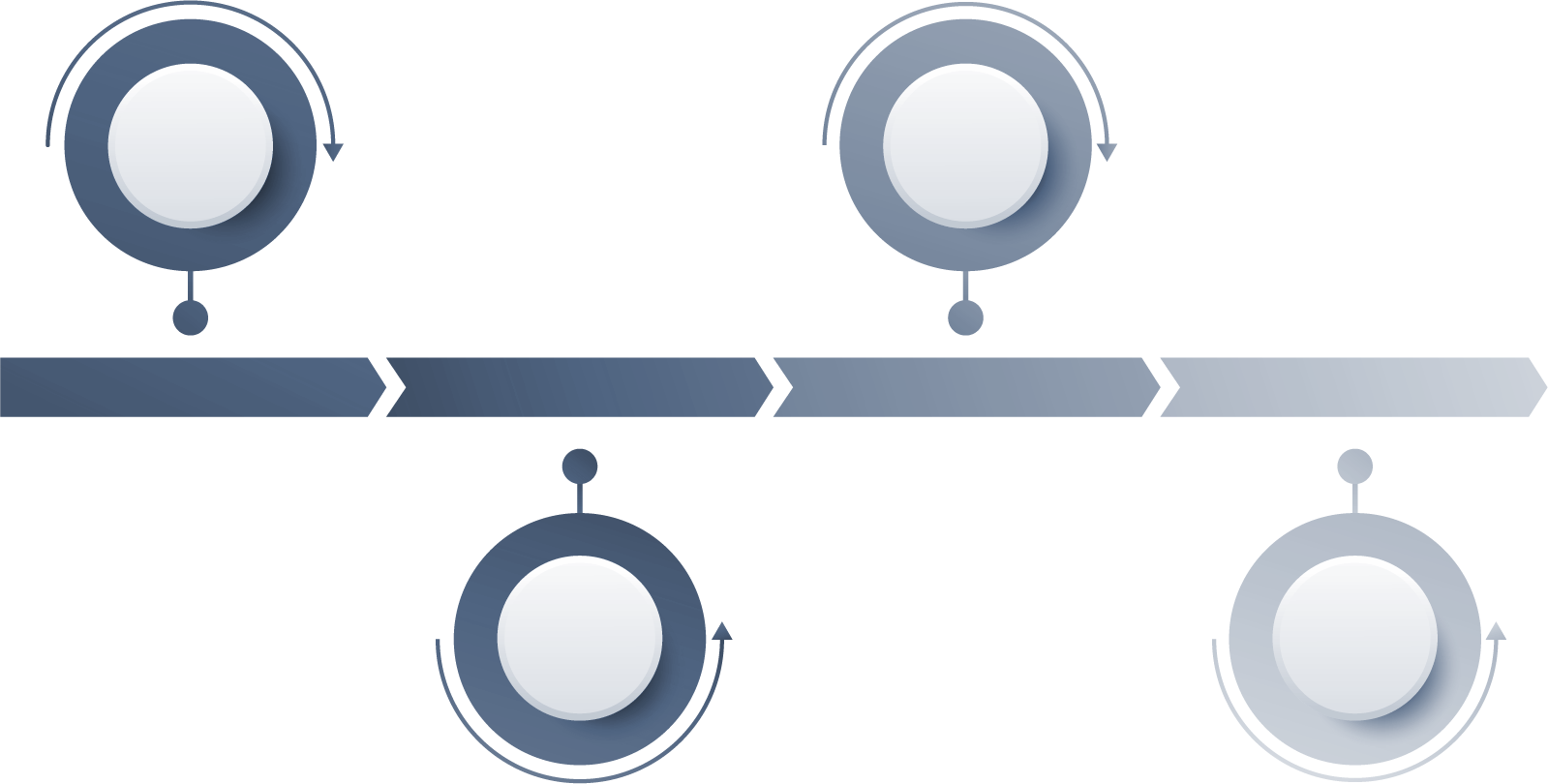 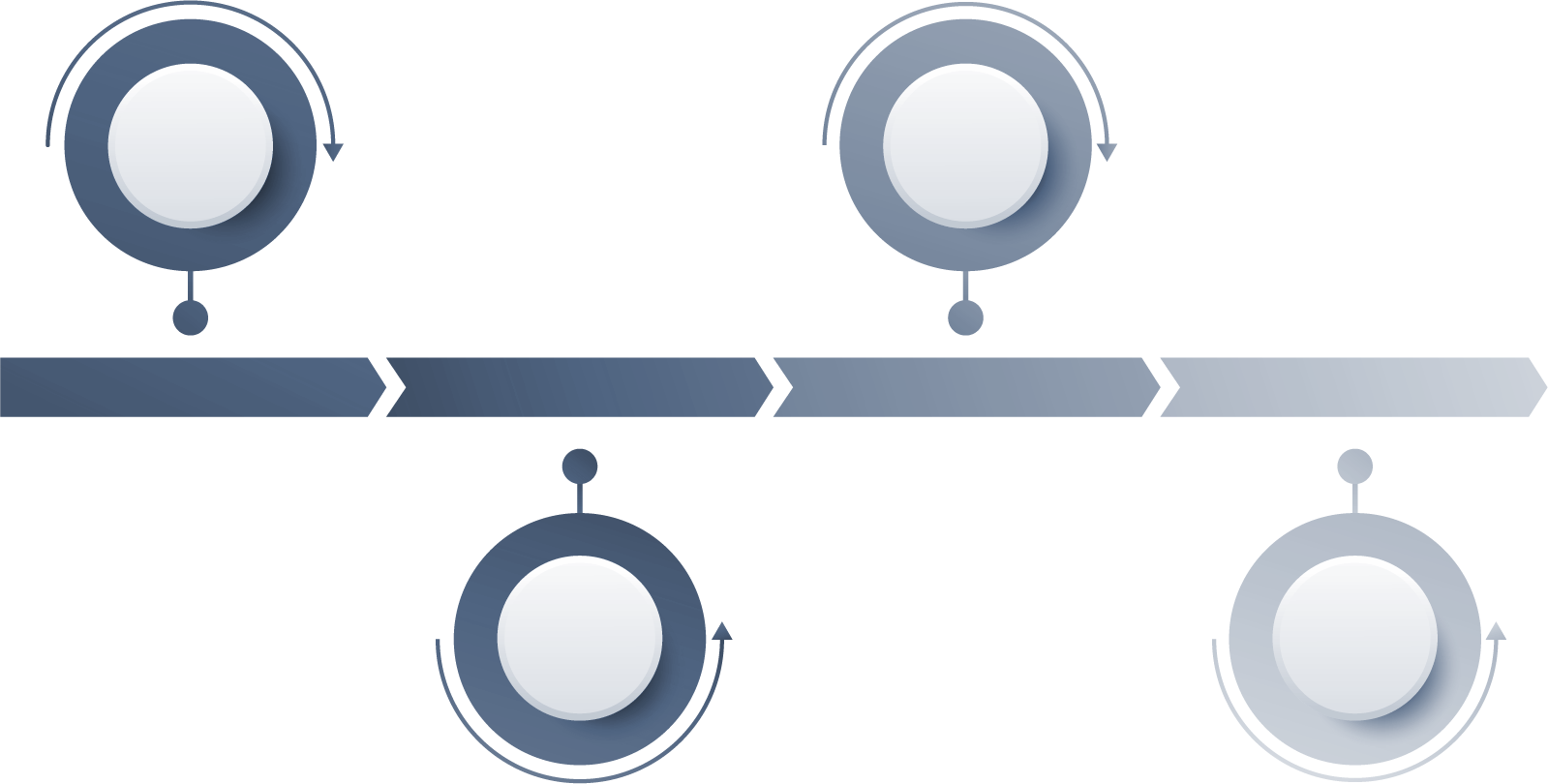 білім алушылар, тәрбиеленушілер үшін тыныштықты қамтамасыз ету
есікті мықтап жабыңыз, жақсырақ кілттеңіз
сабаққа қатысу парағын толтырыңыз (дәліздерден алынған оқушыларды тізімдеңіз (жоғарыда көрсетілгендей) және осы сыныпта болуы керек, бірақ жоқ оқушылардың, тәрбиеленушілердің тізімін жасаңыз
терезелерді жабыңыз, барлық перделерді түсіріңіз немесе жабыңыз
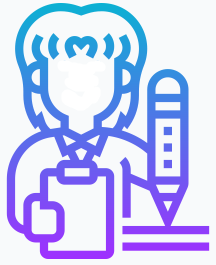 Ескерту: шамдар сөнгенге дейін қызметкерлер өздерінің келу журналын тауып, қолдарында ұстайды. Бұл барлық білім алушыларды, тәрбиеленушілерді эвакуациялауды қамтамасыз етуге көмектеседі.
Білім беру ұйымдарының қызметкерлеріне, педагогтеріне, білім алушылары мен тәрбиеленушілеріне қарулы шабуыл жасау кезіндегі іс-қимыл АЛГОРИТМІ
спорт залындағы білім алушыларды киім ауыстыратын бөлмеге ауыстыру, барлық есіктерді құлыптау, қауіпсіз орын табу және жарықты өшіру қажетт
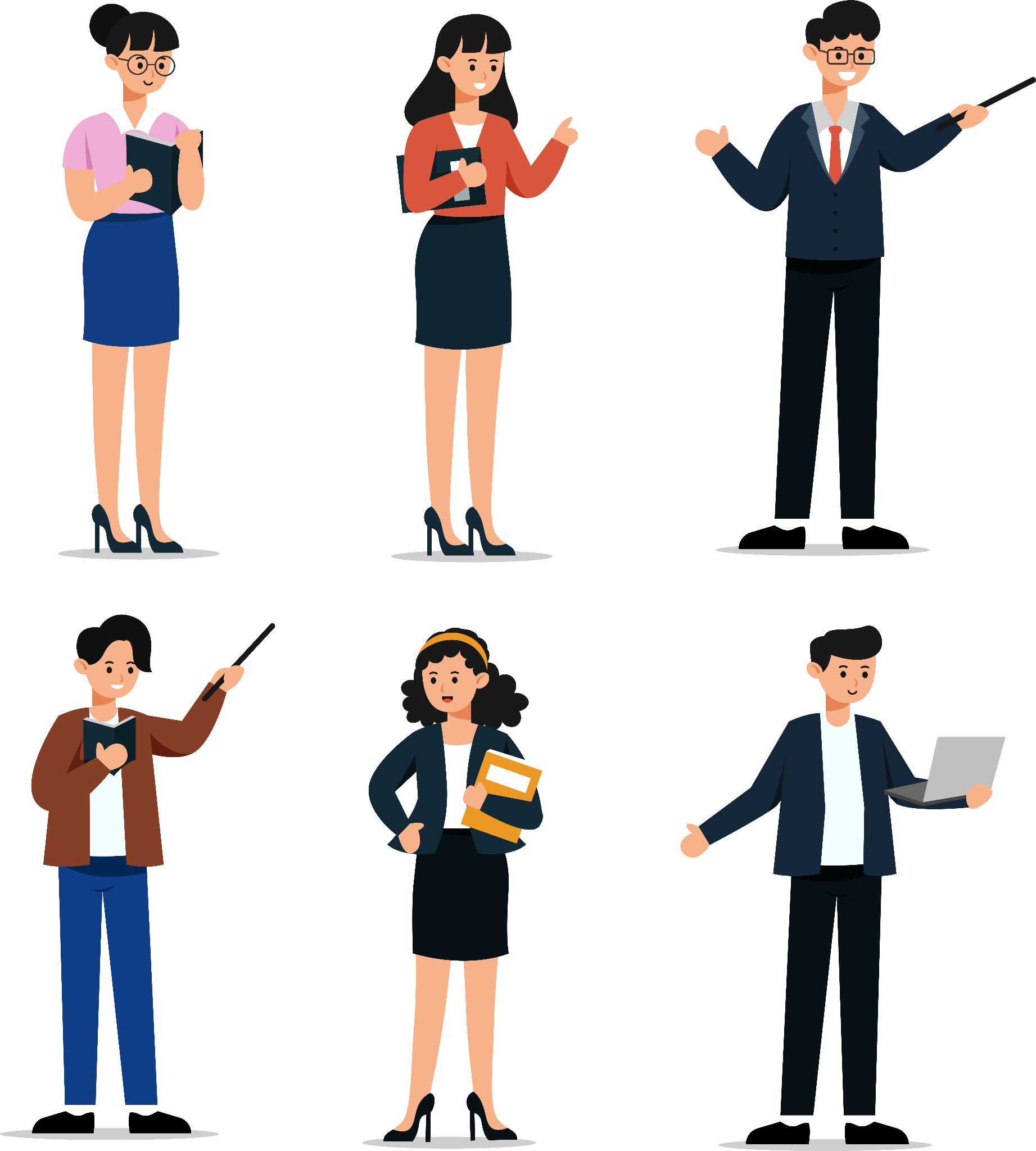 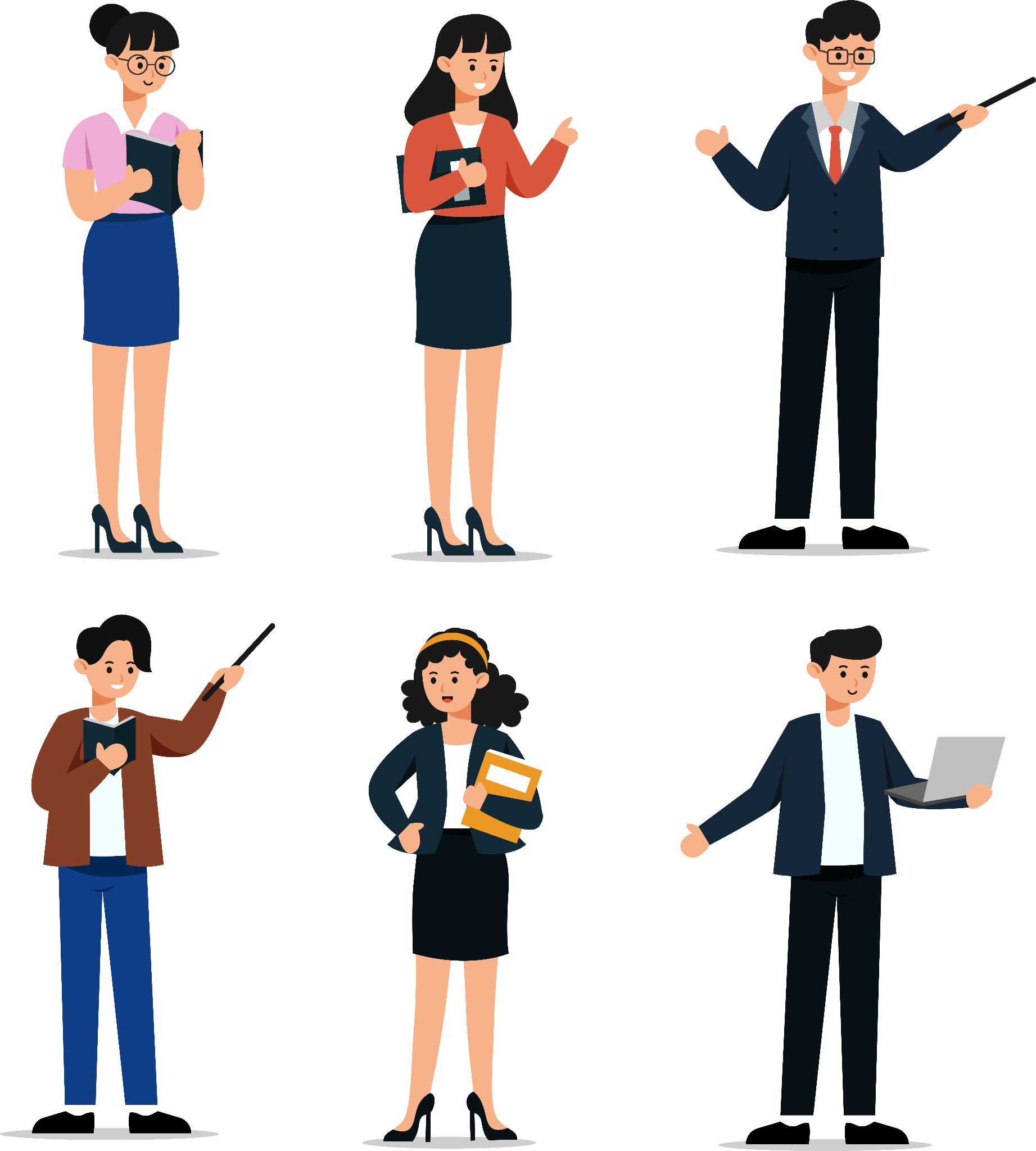 дәлізде отырғандардың барлығы дереу жақын маңдағы сыныпқа өтіп, шамдарды өшіреді
c
c
медицина қызметкерлері, асхана қызметкерлері, көмекші қызметкерлер олар тұрған бөлмеде қалады, есіктерді жауып, шамдарды өшіріңіз
асханалардағы білім алушыларды жақын сыныптарға қайта орналастыру және жарықты өшіру қажет
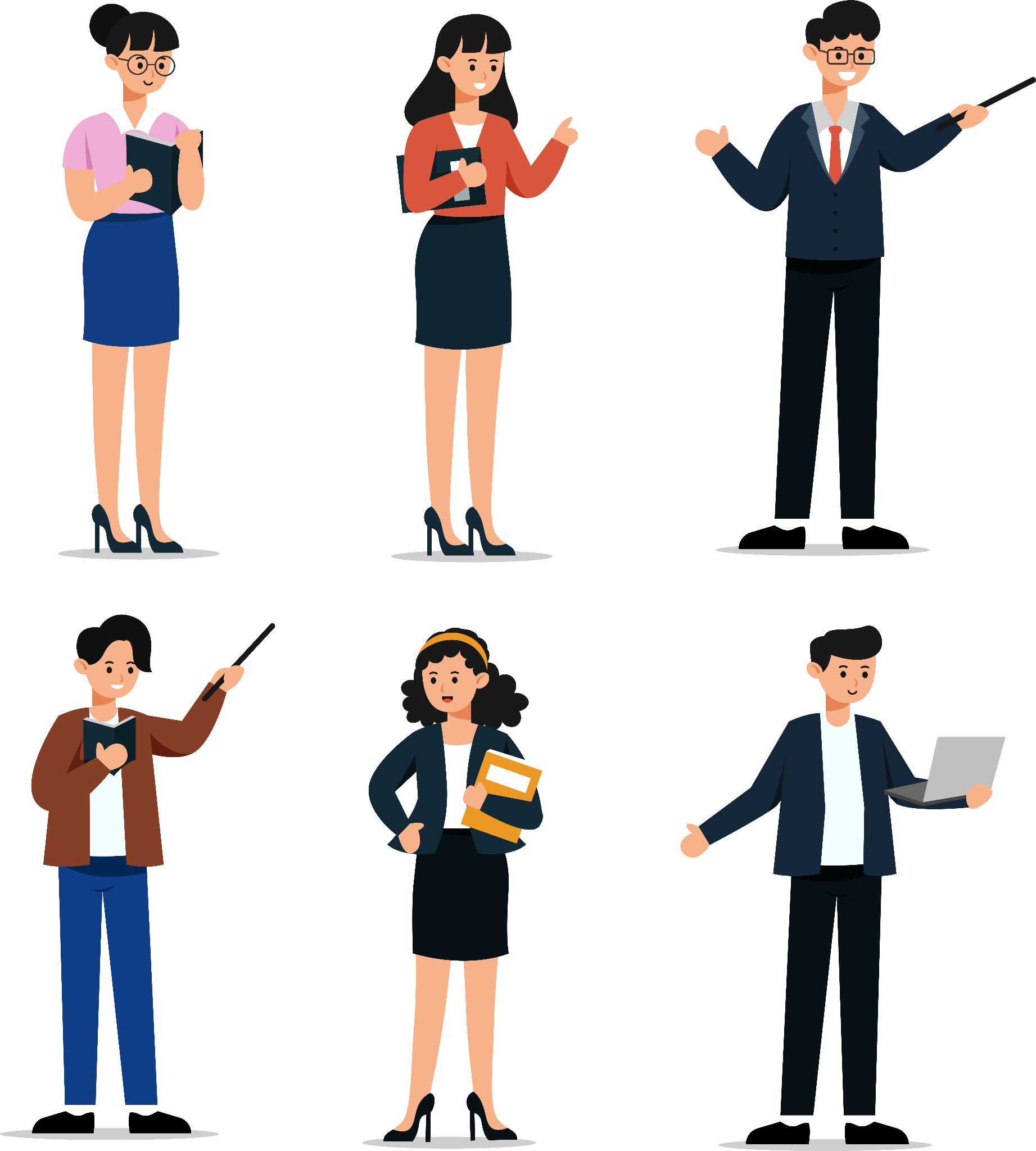 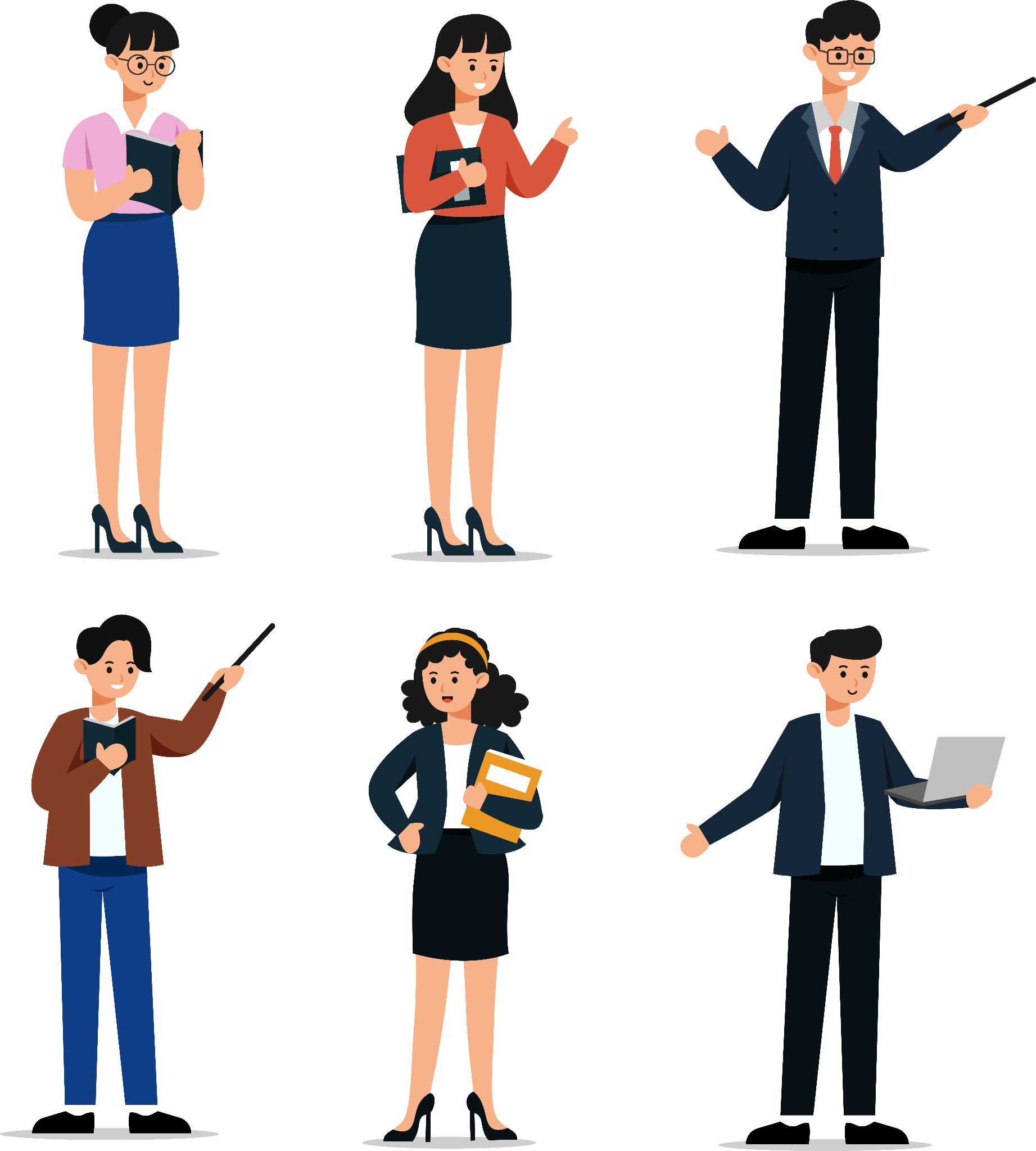 білім беру ұйымы ғимаратының сыртындағы қызметкерлер мен білім алушылар, тәрбиеленушілер ең жақын қауіпсіз жерге жетеді, тоқтайды, жатқан орнын алады және қозғалмайды
кітапхананың білім алушылары мен қызметкерлері кітапханада қалады. Кітапханашылар есіктерді жауып, балаларға және өздеріне қауіпсіз орын тауып, шамдарды өшіреді
c
дәретханадағы қызметкерлер мен білім алушылар кабинаны жауып, жарықты өшіреді
Ескерту: басшының бұйрығына дейін қауіпсіз жерлерде болыңыз.
Білім алушылардың іс-әрекеттері:
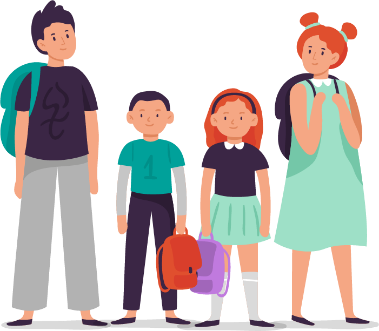 есікті құлыптаңыз, тәртіп сақшыларының келуін күтіңіз
дүрбелең болмаңыз, мектеп қызметкерлері мен мұғалімдерін тыңдаңыз
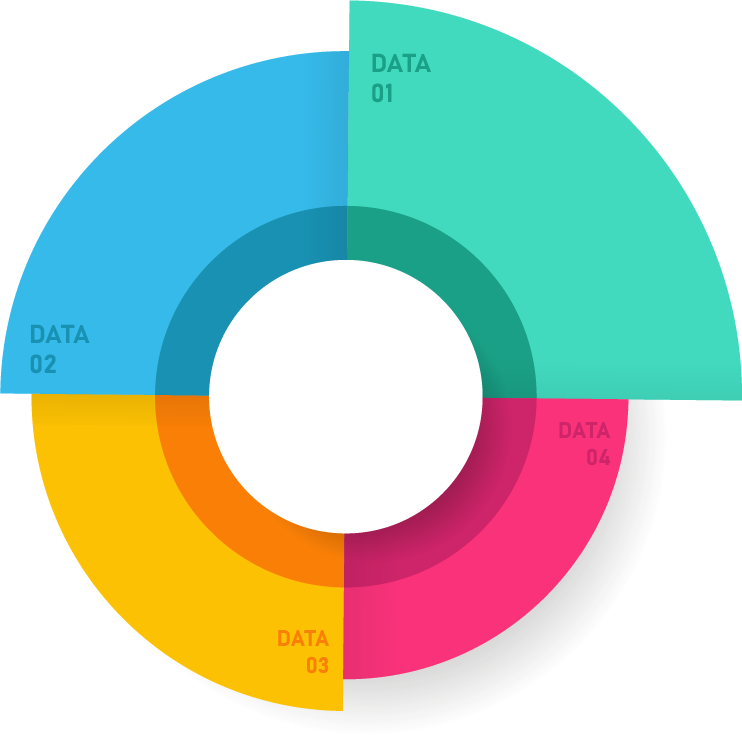 мүмкіндігінше құқық қорғау және / немесе арнаулы мемлекеттік органдарды, күзетті, персоналды, объектінің басшылығын қарулы шабуылдың фактісі мен мән-жайы туралы кез келген тәсілмен хабардар ету
объектіден абайлап кету, мүмкін болмаған жағдайда қауіпсіз жерге баспана беру
Ескерту: басшының немесе мұғалімдердің бұйрығына дейін қауіпсіз жерлерде болыңыз.
Білім беру ұйымдарының қызметкерлеріне, педагогтеріне, білім алушылары мен тәрбиеленушілеріне қарулы шабуыл жасау кезіндегі іс-қимыл АЛГОРИТМІ
Білім беру ұйымының қауіпсіздігін қамтамасыз ететін адамдардың іс-әрекеттері :
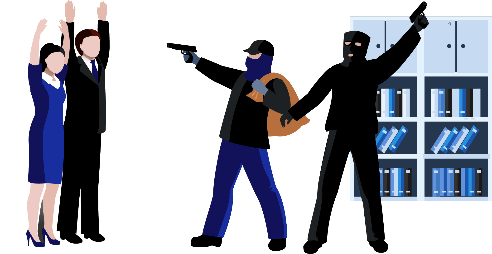 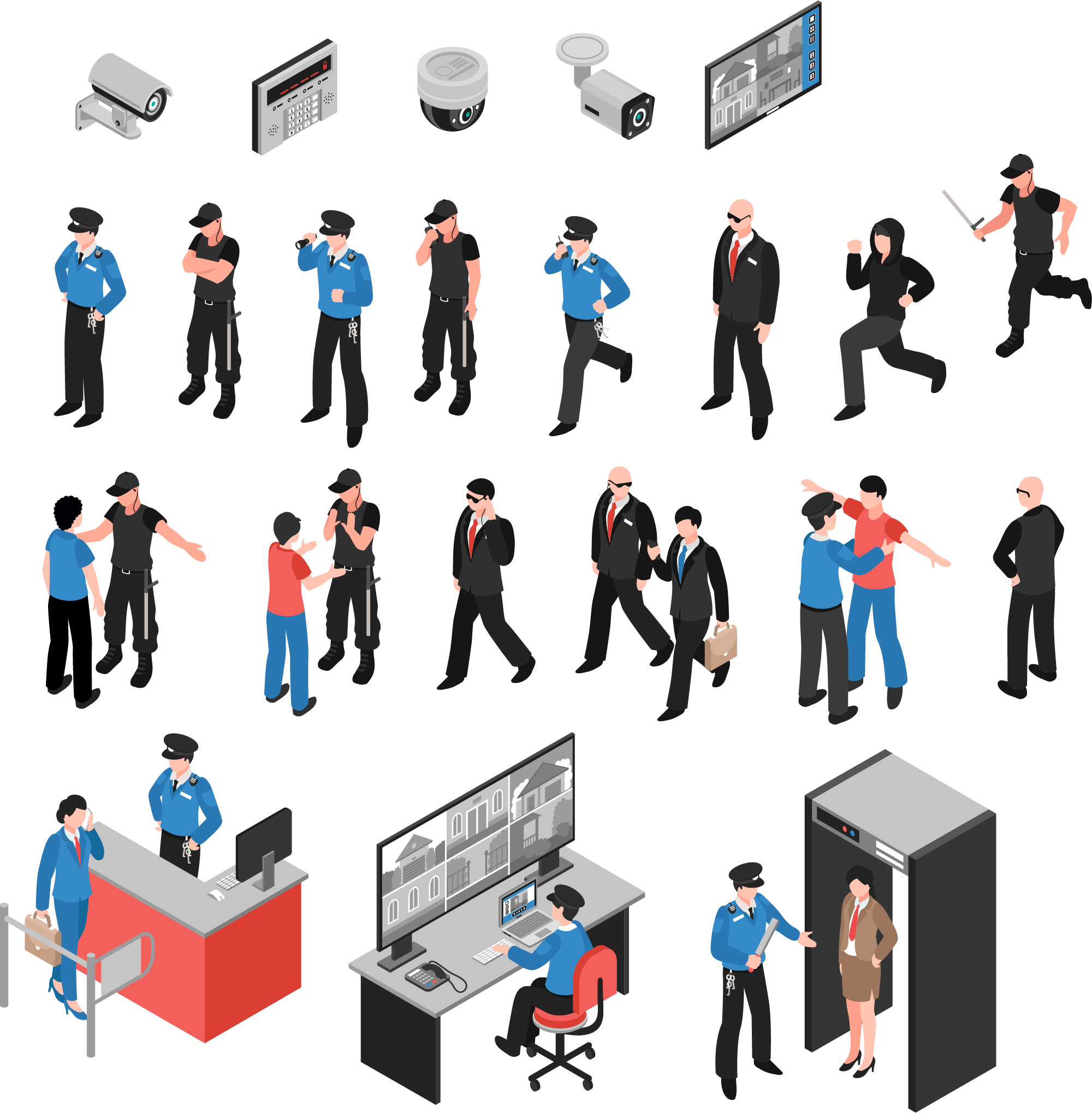 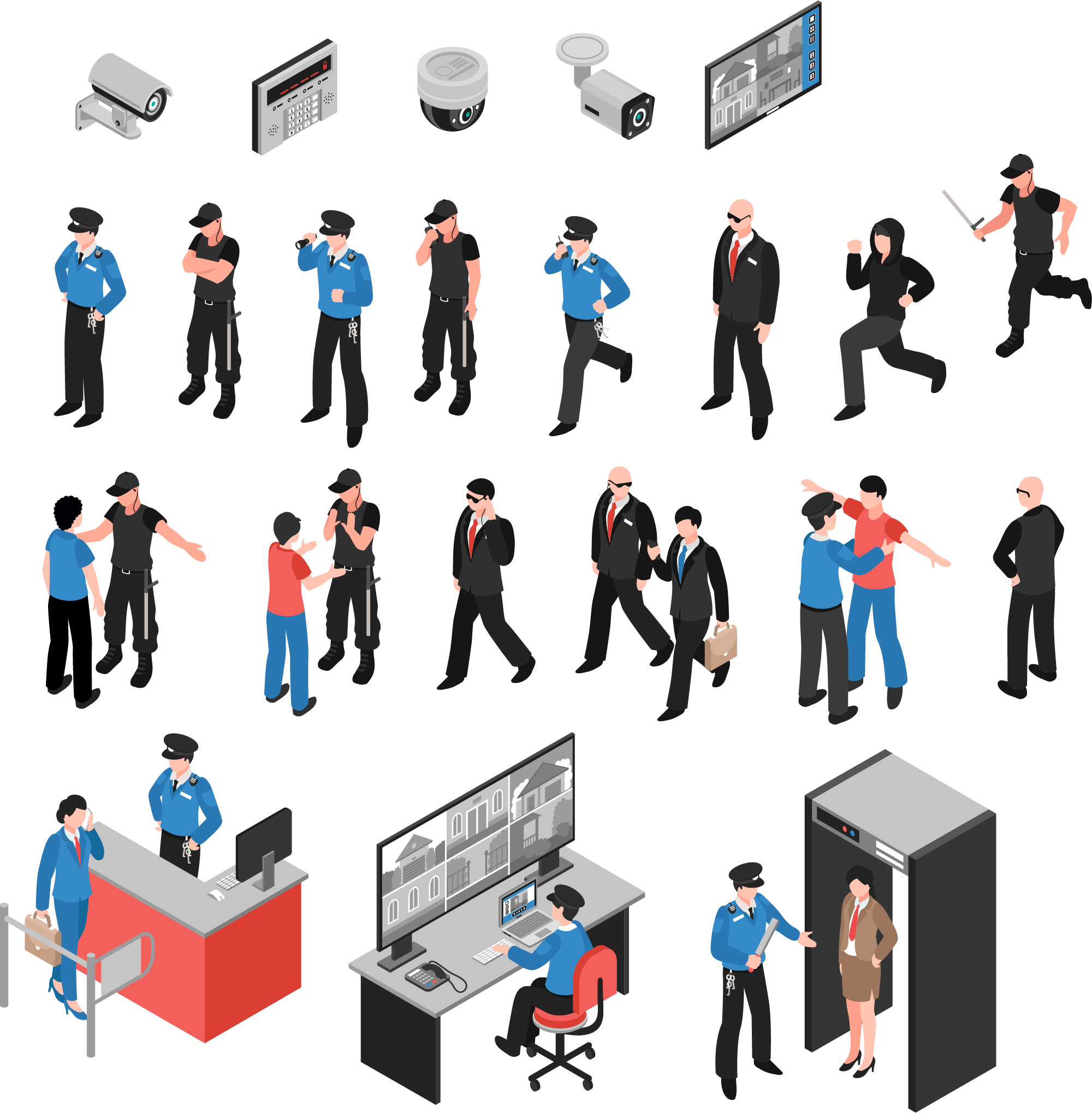 мүмкіндігінше оның объектідегі адамдардың жаппай болатын жерлеріне қарай жылжуына тосқауыл қою
Қарулы шабуылдаушыны анықтаңыз
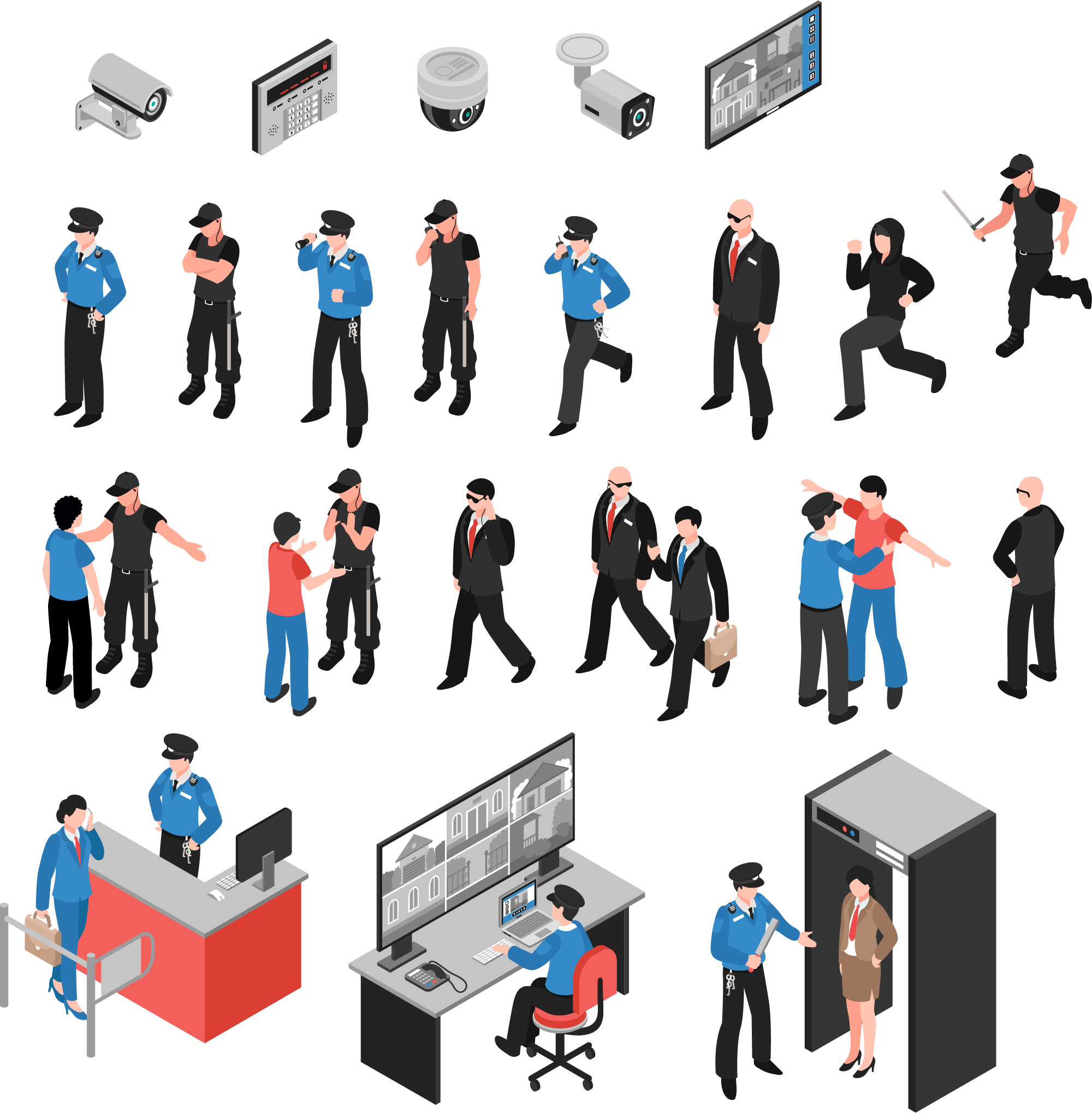 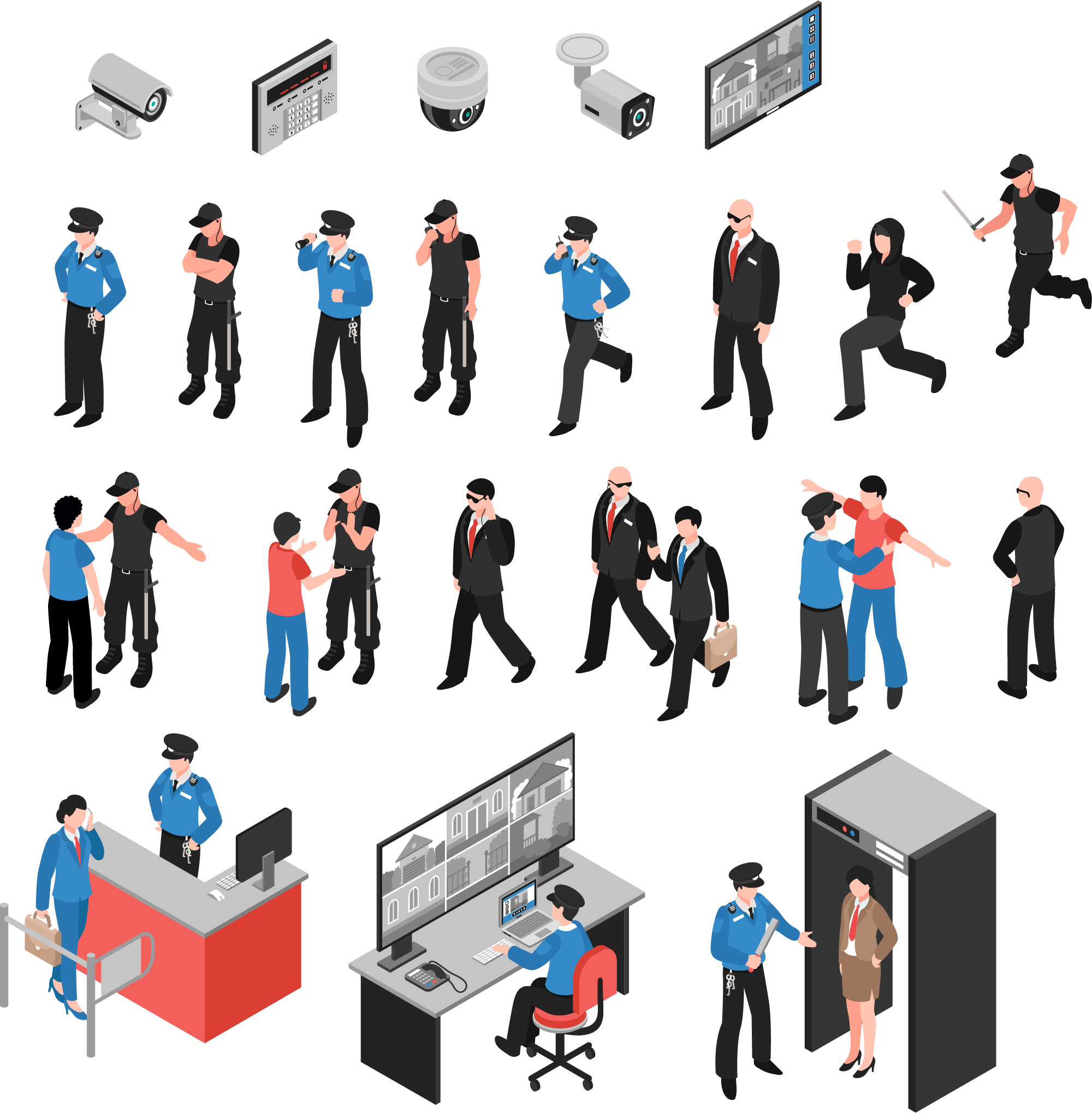 қарулы шабуыл фактісі туралы объектінің басшылығына, құқық қорғау және/немесе арнаулы мемлекеттік органдарға кез келген тәсілмен хабарлау
объектідегі адамдардың қауіпсіздігін қамтамасыз ету шараларын қабылдау (эвакуация, ішкі кедергілерді бұғаттау)
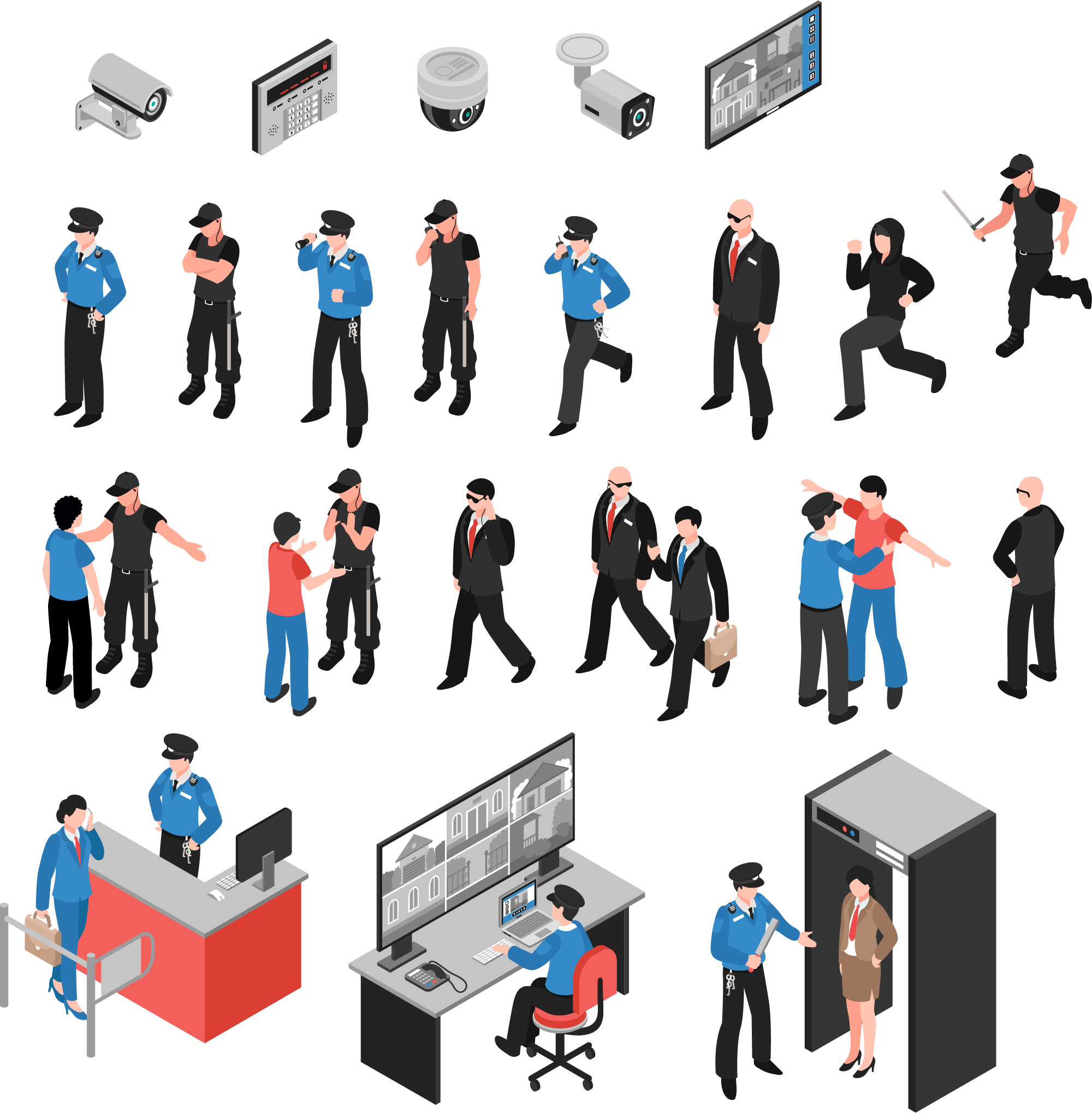 Білім беру ұйымдарына кепілге алу кезіндегі іс-қимыл АЛГОРИТМІ
БАСШЫНЫҢ ІС-ӘРЕКЕТІ:
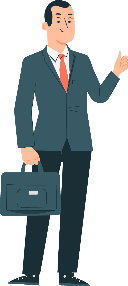 құқық қорғау және/немесе арнаулы мемлекеттік органдарға қызметкерлерді, педагогтер мен білім алушыларды кепілге алу туралы дереу хабарлау
терроризмге қарсы күрес жөніндегі жедел штабтың келген күштерімен өзара іс-қимылды қамтамасыз ету
білім алушылардың, тәрбиеленушілердің, педагогтардың және басқа да қызметкерлердің қауіпсіздігі үшін барынша мүмкін болатын жағдайларды ұйымдастыру
басқыншылардың талаптарын анықтауға тырысыңыз
Персоналдың іс-әрекеттері (қызметкерлер, педагогтар):
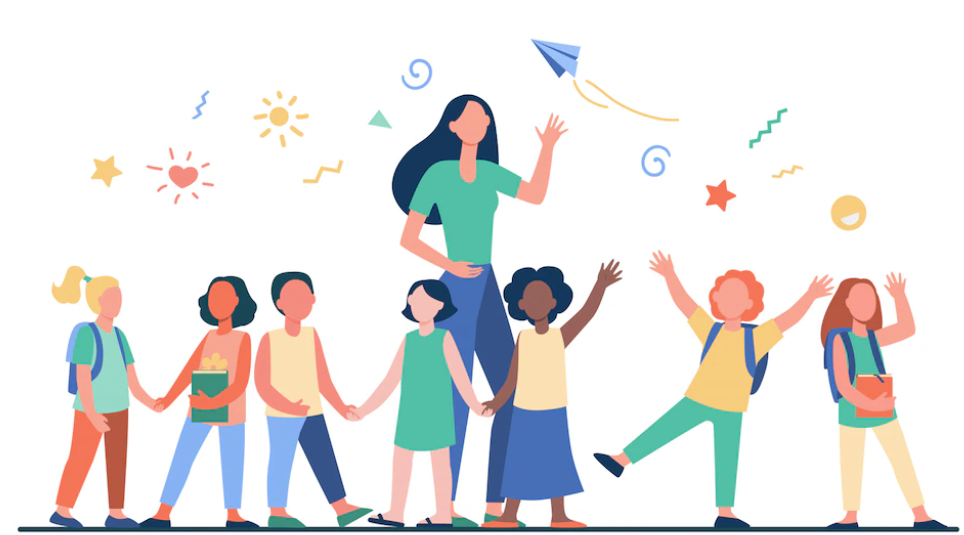 Жақын маңдағы білім алушыларды, тәрбиеленушілерді қорғауды ұйымдастыру

Мүмкіндігінше олардың кепілге алынуына жол бермеңіз, ғимараттан абайлап шығарыңыз немесе үй-жайға паналаңыз, есікті жауып тастаңыз, тәртіп сақшылары келгенге дейін немесе ғимараттан кету үшін қауіпсіздік мүмкіндігіне дейін ұстаңыз
мүмкіндігінше кез келген қолжетімді тәсілмен және өз қауіпсіздігін кепілдендірілген қамтамасыз ету шартымен хабардар ету

құқық қорғау және/немесе арнаулы мемлекеттік органдар кепілге алу мән-жайлары мен қаскүнемдер туралы:
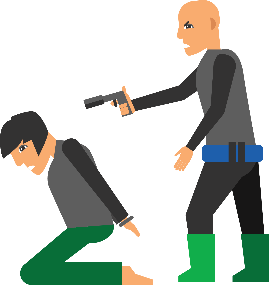 саны, 
қару-жарақ,
жабдықтау,
жасы,
лақап аты, 
ұлты
Білім беру ұйымдарына кепілге алу кезіндегі іс-қимыл АЛГОРИТМІ
Білім алушылардың іс-әрекеттері :
дүрбелең болмаңыз, шыдамдылық пен ұстамдылықты сақтаңыз
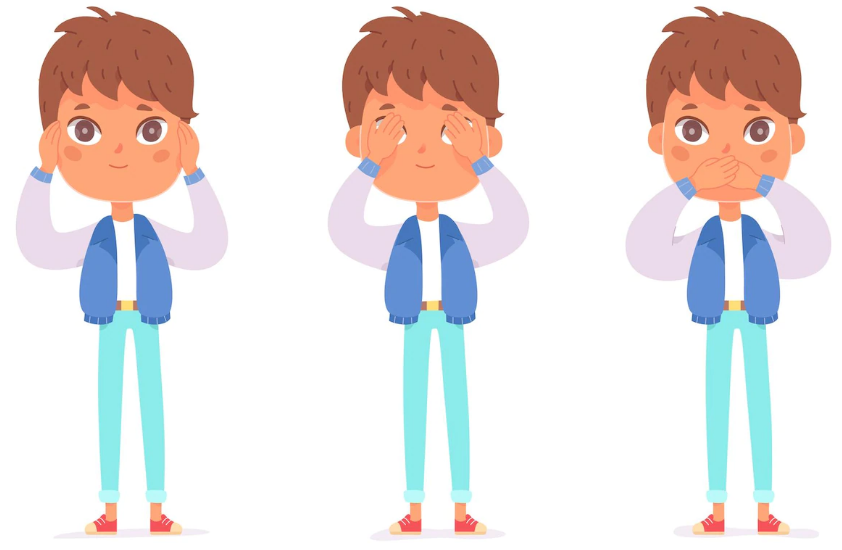 қауіпсіз орын табуға тырысыңыз
есіңізде болсын, сіздің түсіріліміңіз туралы хабарлама алғаннан кейін, барлау агенттіктері жұмыс істей бастады және сіздің босатылуыңыз үшін қажет нәрсенің бәрін жасайды
шабуылдаушыларды қару қолдануға итермелейтін және адам шығынына әкелетін әрекеттерге жол бермеңіз
айыру,балағаттау және қорлауға жол бермеңіз, қылмыскерлердің көзіне қарамаңыз, арандатушылықпен әрекет етпеңіз
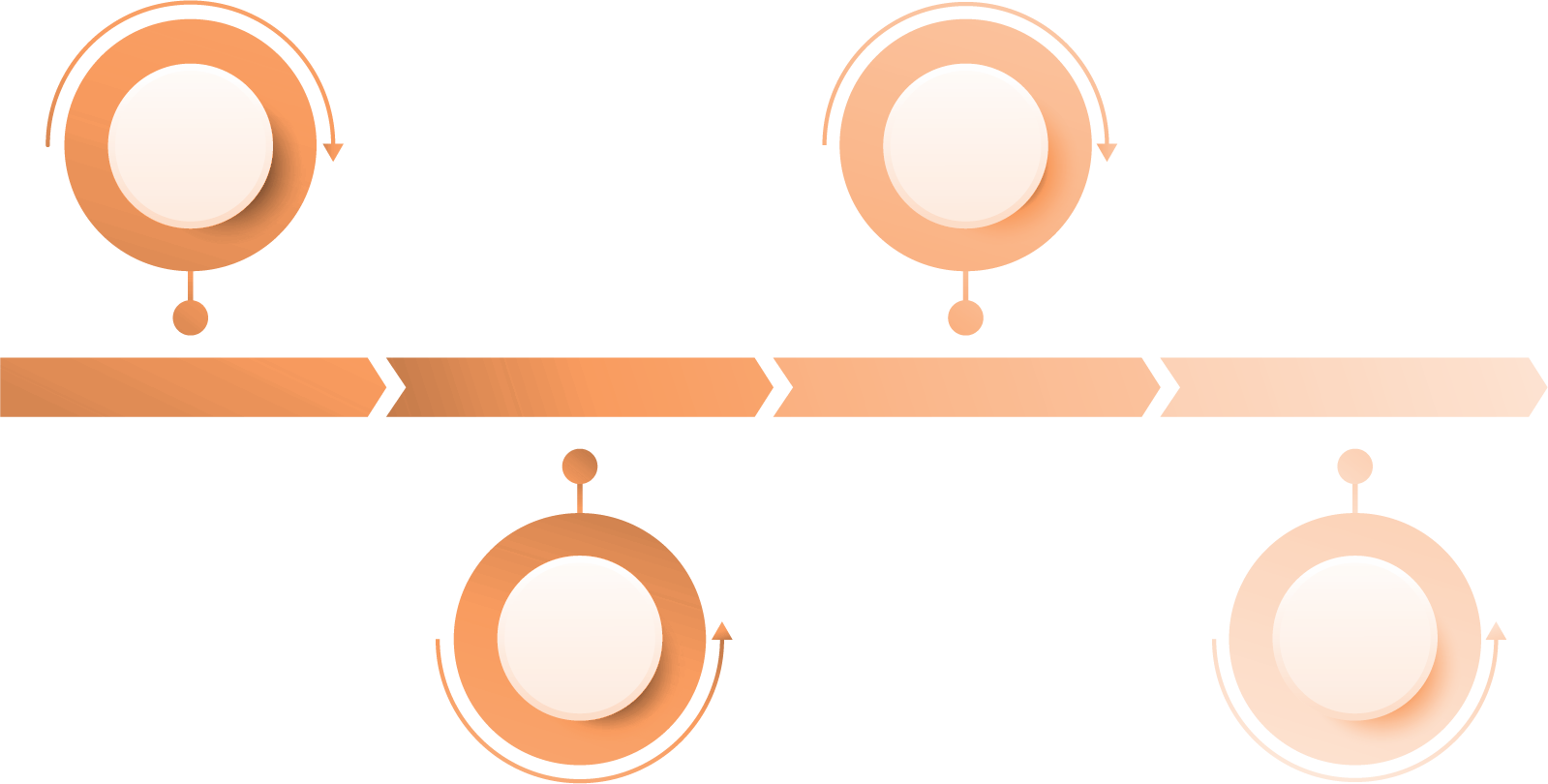 кез-келген әрекетті орындау үшін (отыру, тұру, ішу, дәретханаға бару) рұқсат сұраңыз
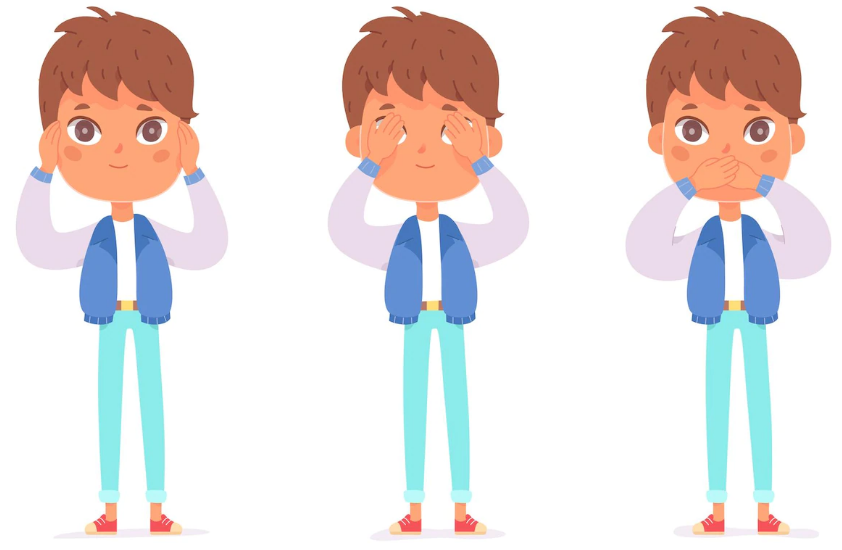 егер сіз жарақат алсаңыз, қозғалмауға тырысыңыз, осылайша сіз қан жоғалтуды азайтасыз
арнайы қызметтер сізді босату операциясын жүргізген кезде келесі талаптарды қатаң сақтаңыз
еденге төмен қаратып жатып, басыңызды қолыңызбен жауып, қозғалмаңыз
барлау қызметкерлерімен немесе олармен кездесуге жүгірмеңіз, өйткені олар сізді қылмыскер деп қателесуі мүмкін
мүмкіндігінше есіктер мен терезелердің саңылауларынан аулақ болыңыз
Білім беру ұйымдарына кепілге алу кезіндегі іс-қимыл АЛГОРИТМІ
Білім беру ұйымының қауіпсіздігін қамтамасыз ететін адамдардың іс-әрекеттері :
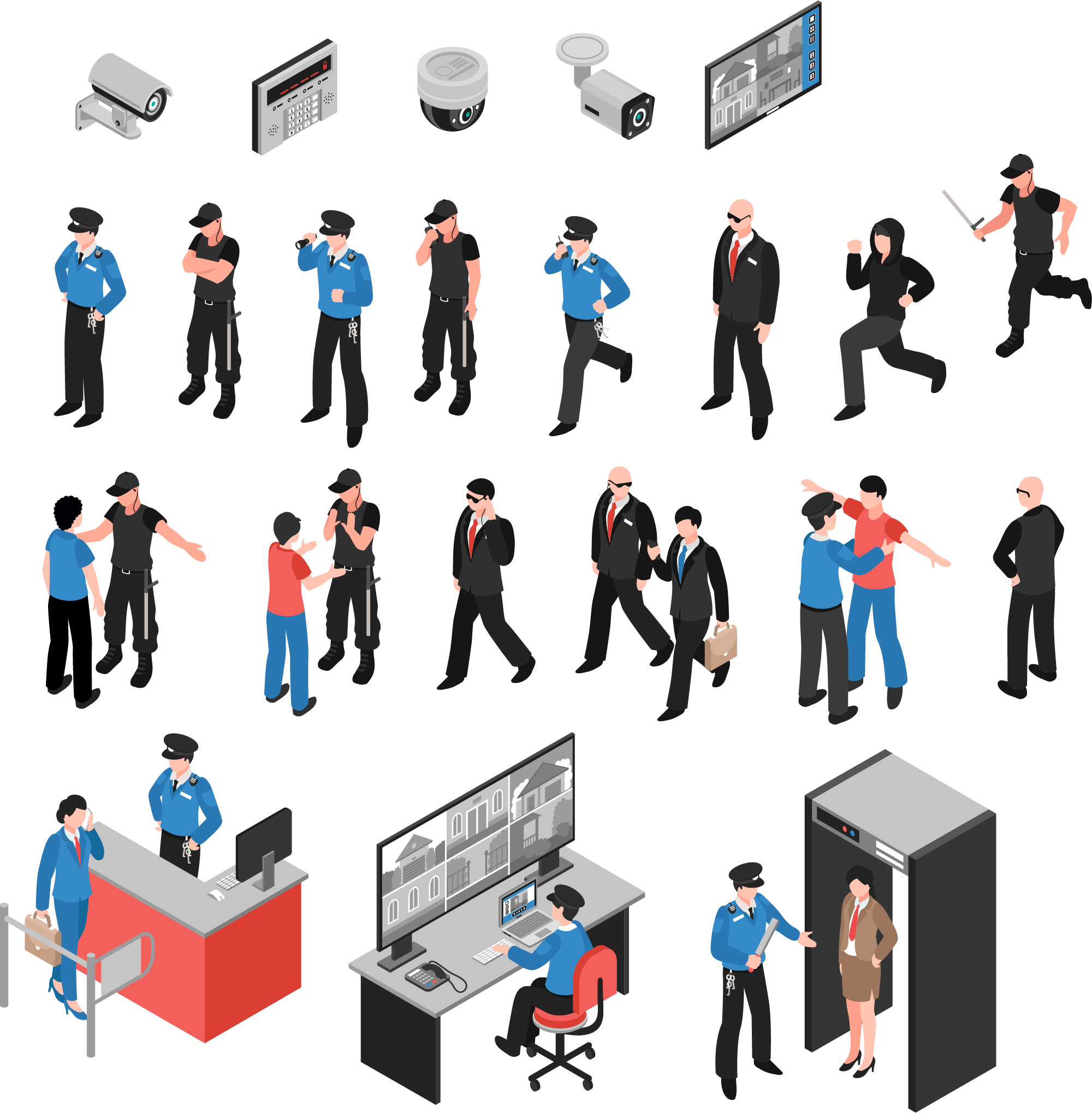 сақ болыңыз, қылмыскерлердің белгілерін, олардың бет-әлпетінің ерекшеліктерін, киімдерін, есімдерін, лақап аттарын, ықтимал тыртықтар мен татуировкаларды, сөйлеу ерекшеліктері мен мінез-құлқын, сөйлесу тақырыбын есте сақтауға тырысыңыз
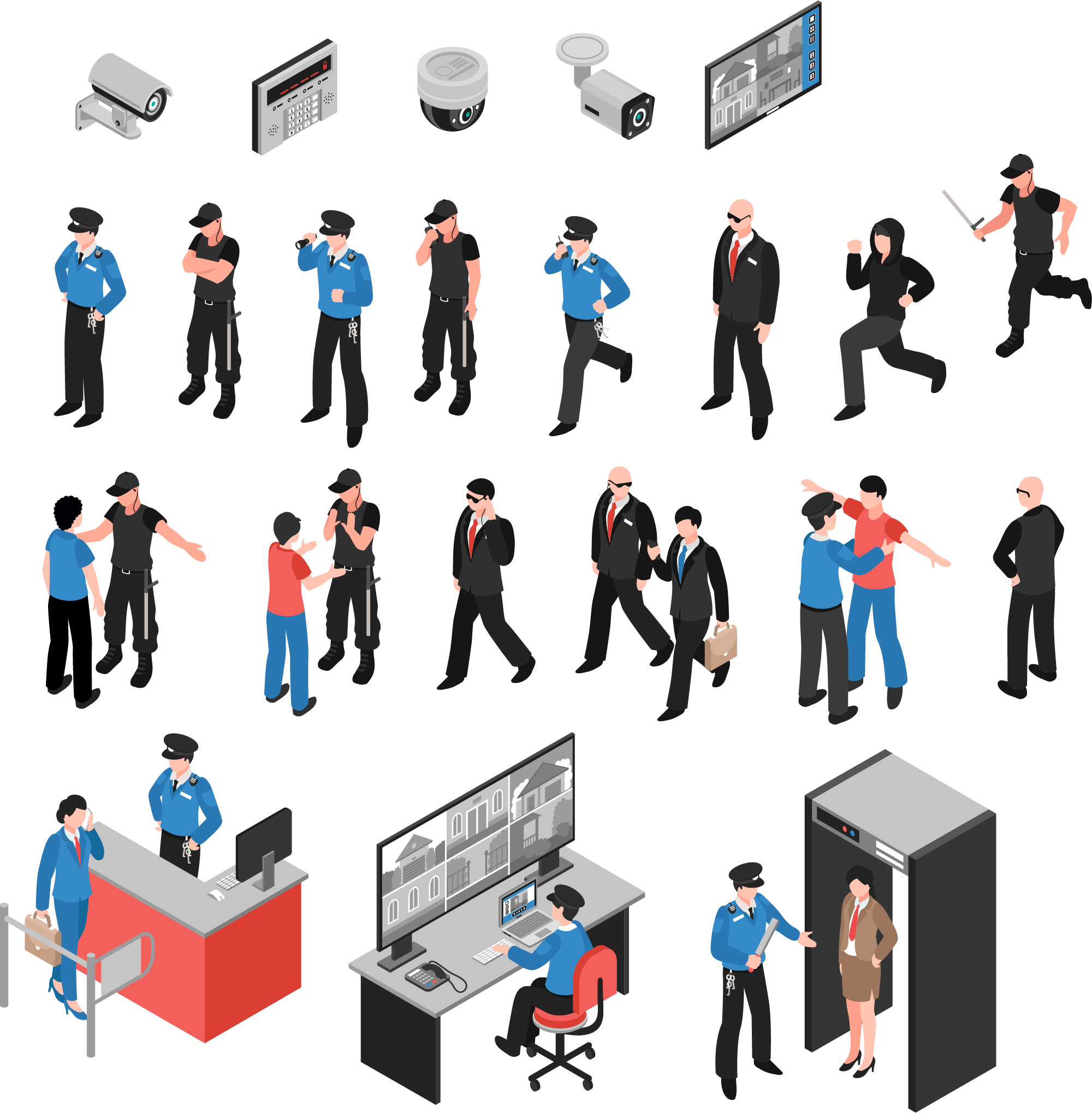 өз бастамасы бойынша келіссөздерге кірмеу
Кепілге алу кезіндегі іс-қимыл тәртібі:
Орналасқан жеріңізді анықтауға тырысыңыз (түрмеде)
Қылмыскерлерді физикалық күш немесе қару қолдануға итермелейтін әрекеттерге жол бермеңіз
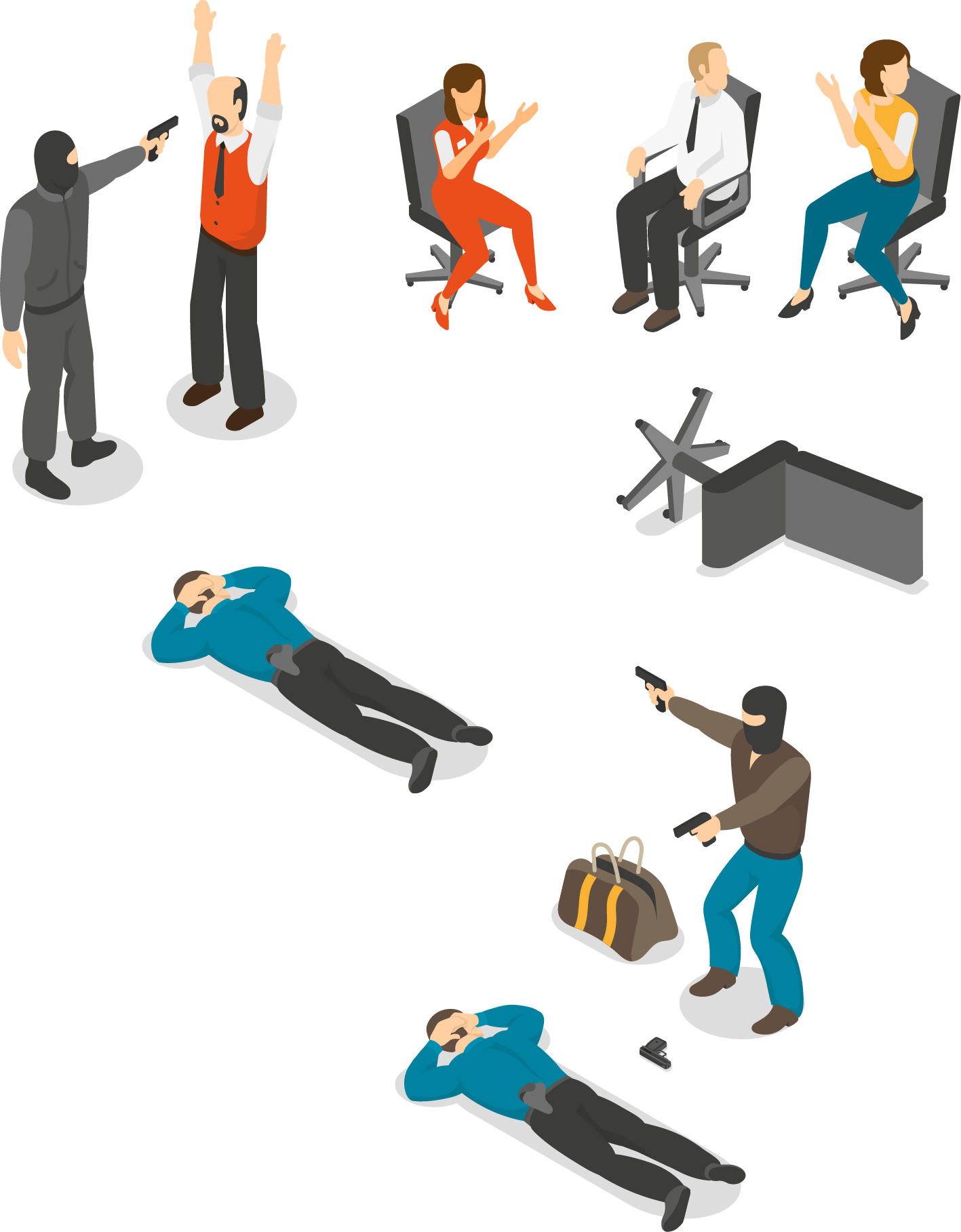 Қандай тағам болса да, оны назардан тыс қалдырмаңыз
Сіздің мінез-құлқыңызбен назар аудартпаңыз
Жарақат алған кезде дәрігерге дейінгі Алғашқы көмек көрсетуге тырысыңыз
Егер қашудың сәттілігіне толық сенімділік болмаса, жүгіруге тырыспаңыз
Ең бастысы, жау тараптары өздерін басқаруды тоқтатса да, үрейленбеу
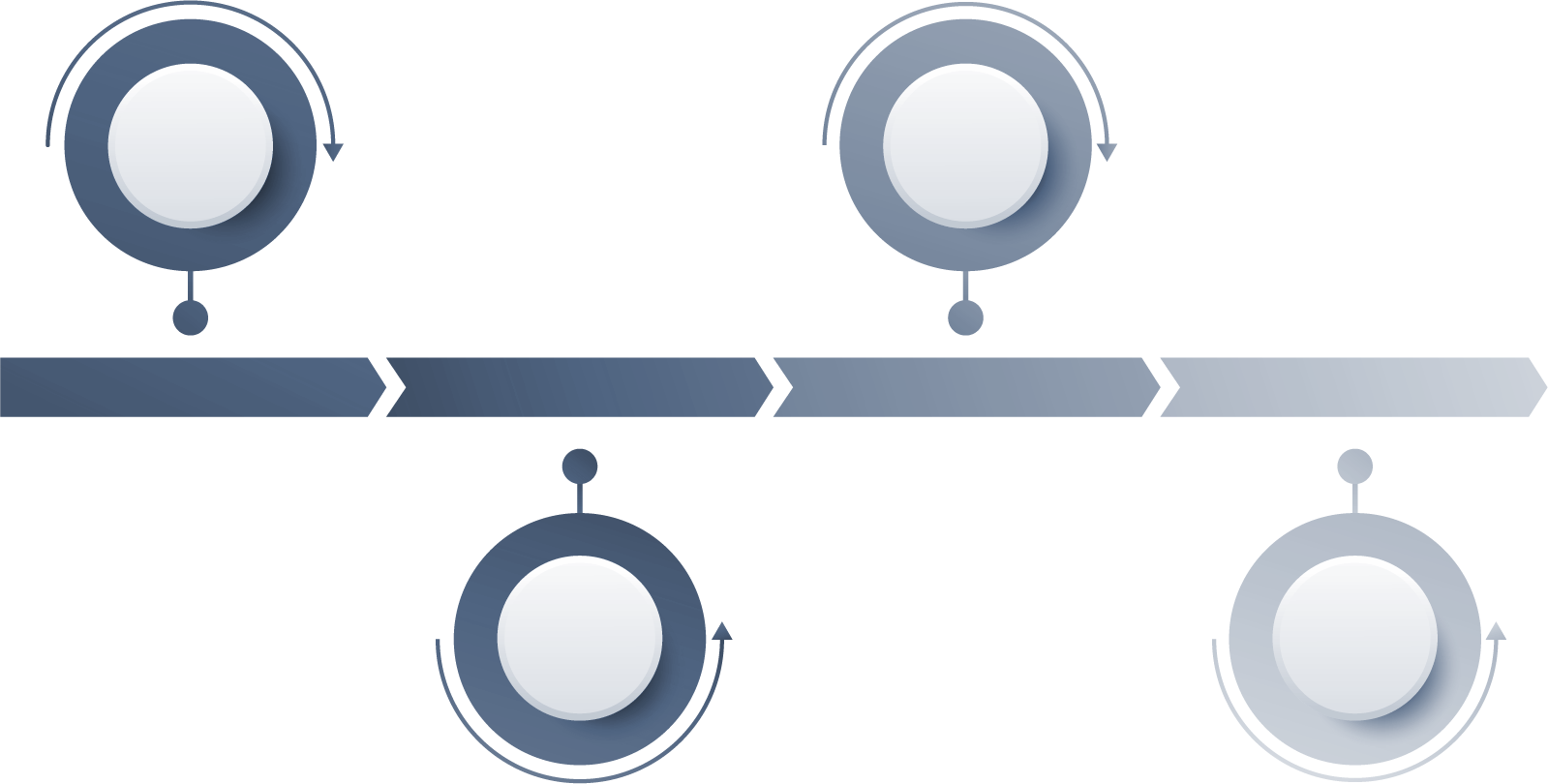 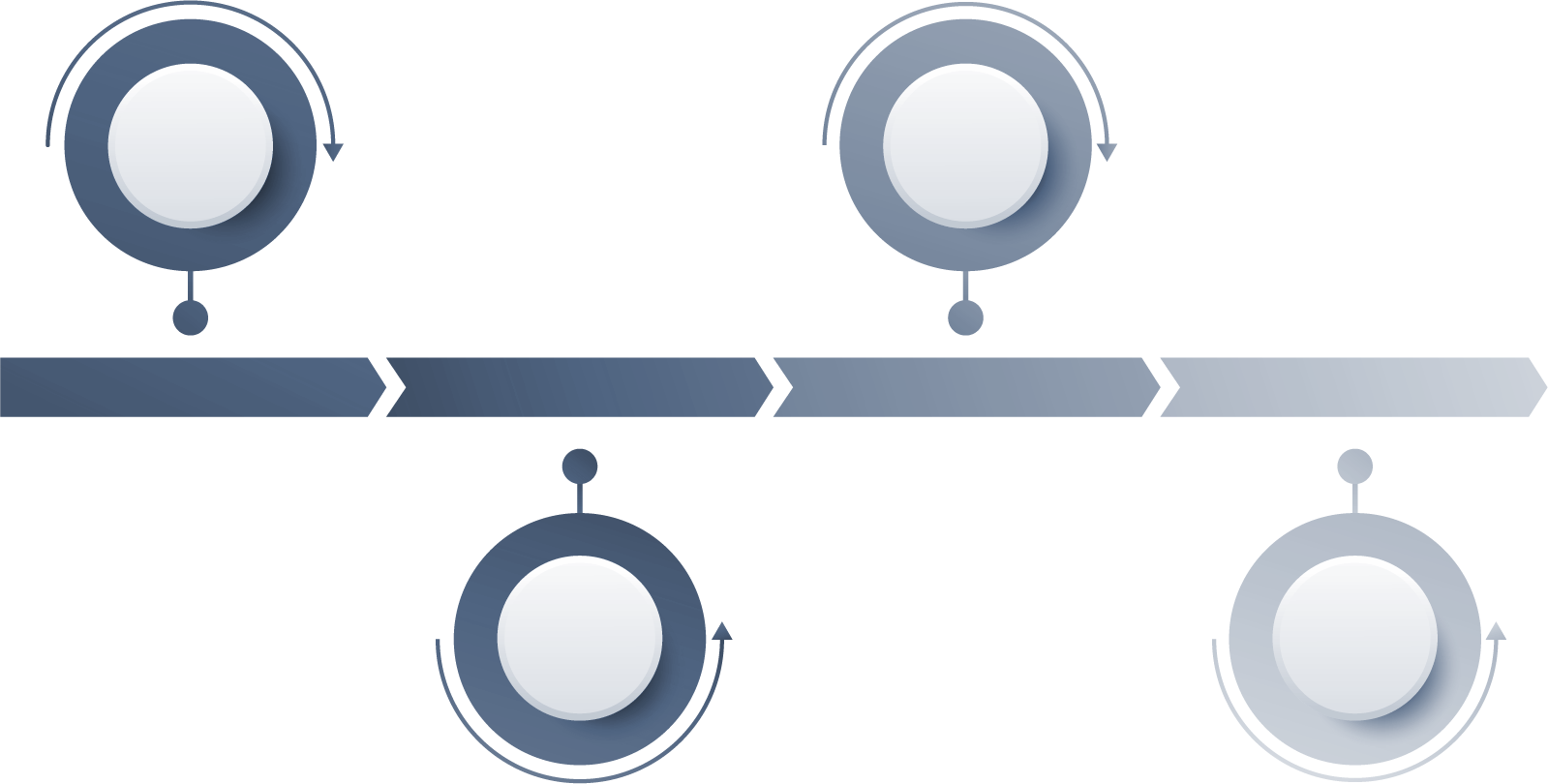 Террористер туралы мүмкіндігінше көп ақпаратты есте сақтаңыз (саны, қару-жарақ, сыртқы түрі, дене бітімі, екпін, әңгіме тақырыбы, темперамент, мінез-құлық)
Терезелерден, есіктерден алыс орналасыңыз
Ең бастысы, жау тараптары өздерін басқаруды тоқтатса да, үрейленбеу
Мүмкін болса, кез-келген қол жетімді байланыс әдісін қолдана отырып, өмірге қауіп төндірмей, сақтық танытып, болған жағдай туралы Құқық қорғау органдарына немесе арнайы органдарға, қауіпсіздік бөліміне немесе объектіні қорғау қызметіне хабарлауға тырысыңыз
Арнайы бөлімшелердің қызметкерлері кепілге алынғандарды босату жөніндегі операцияны жүргізген кезде мынадай талаптарды сақтау қажет:
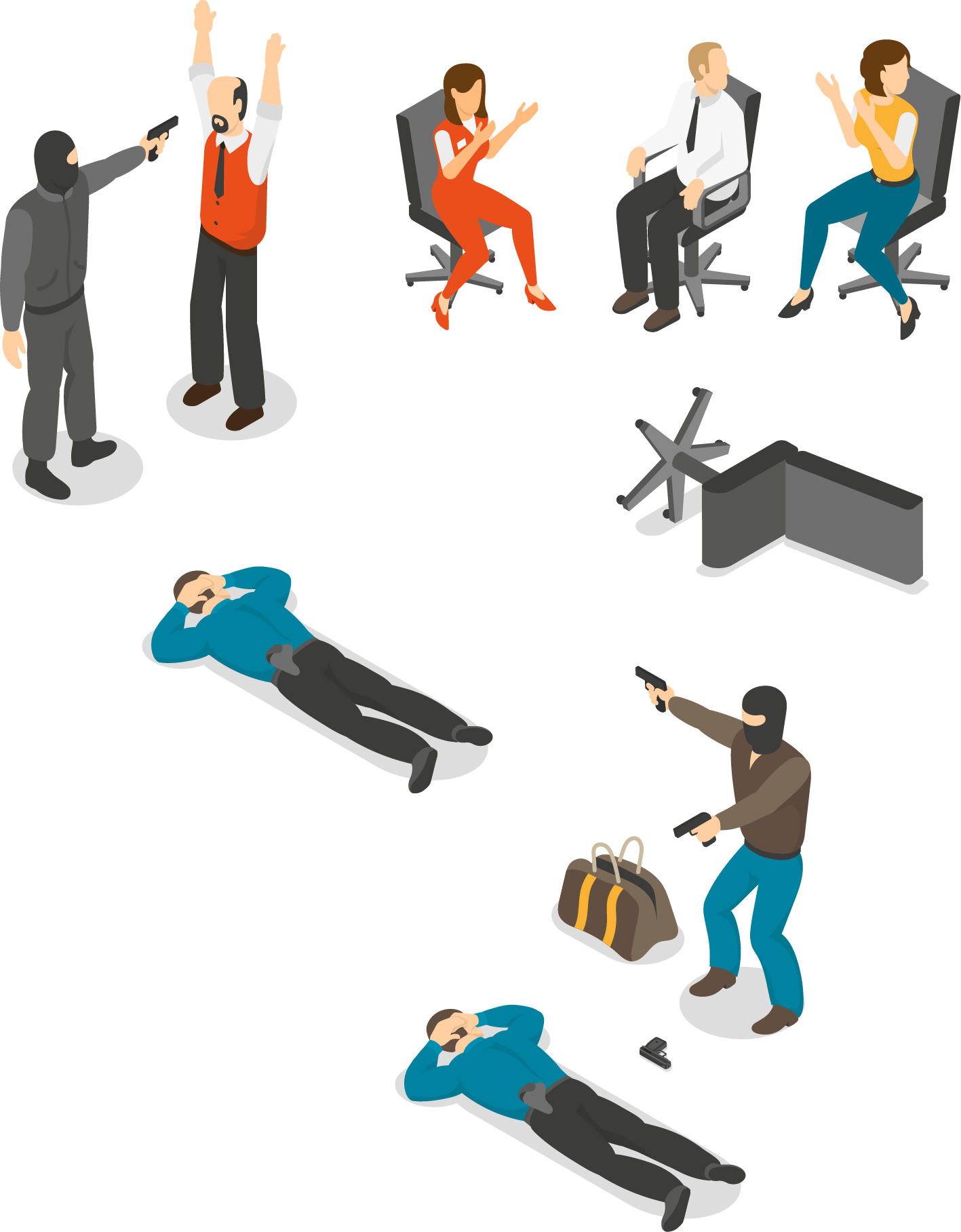 еденге төмен қаратып жатыңыз, мүмкін болса қабырғаға басыңыз, басыңызды қолыңызбен жабыңыз және қозғалмаңыз
арнайы бөлімшелердің қызметкерлерімен немесе олардан қашып кетпеңіз, өйткені олар жүгіріп жүрген қылмыскерді қателесуі мүмкін
мүмкін болса, есіктер мен терезелердің саңылауларынан аулақ болу керек
Террористердің білім беру ұйымына шабуыл жасаудағы іс-қимыл АЛГОРИТМІ
БАСШЫНЫҢ ІС-ӘРЕКЕТІ:
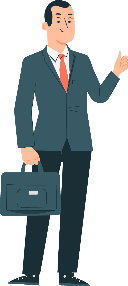 білім алушылардың, тәрбиеленушілердің, педагогтардың және басқа да қызметкерлердің қауіпсіздігі үшін барынша мүмкін болатын жағдайларды ұйымдастыру
объектіде күдікті адамды немесе адамдар тобын анықтау туралы ақпаратты құқық қорғау және/немесе арнаулы мемлекеттік органдарға дереу беру
құқық қорғау органдарының қызметкерлеріне күдікті адам туралы барынша толық ақпарат беру, бұл шабуылдаушыны анықтау және ұстау уақытын қысқартуы мүмкін
адамдарды ұйымдасқан эвакуациялауды және өз қауіпсіздігін қамтамасыз ету
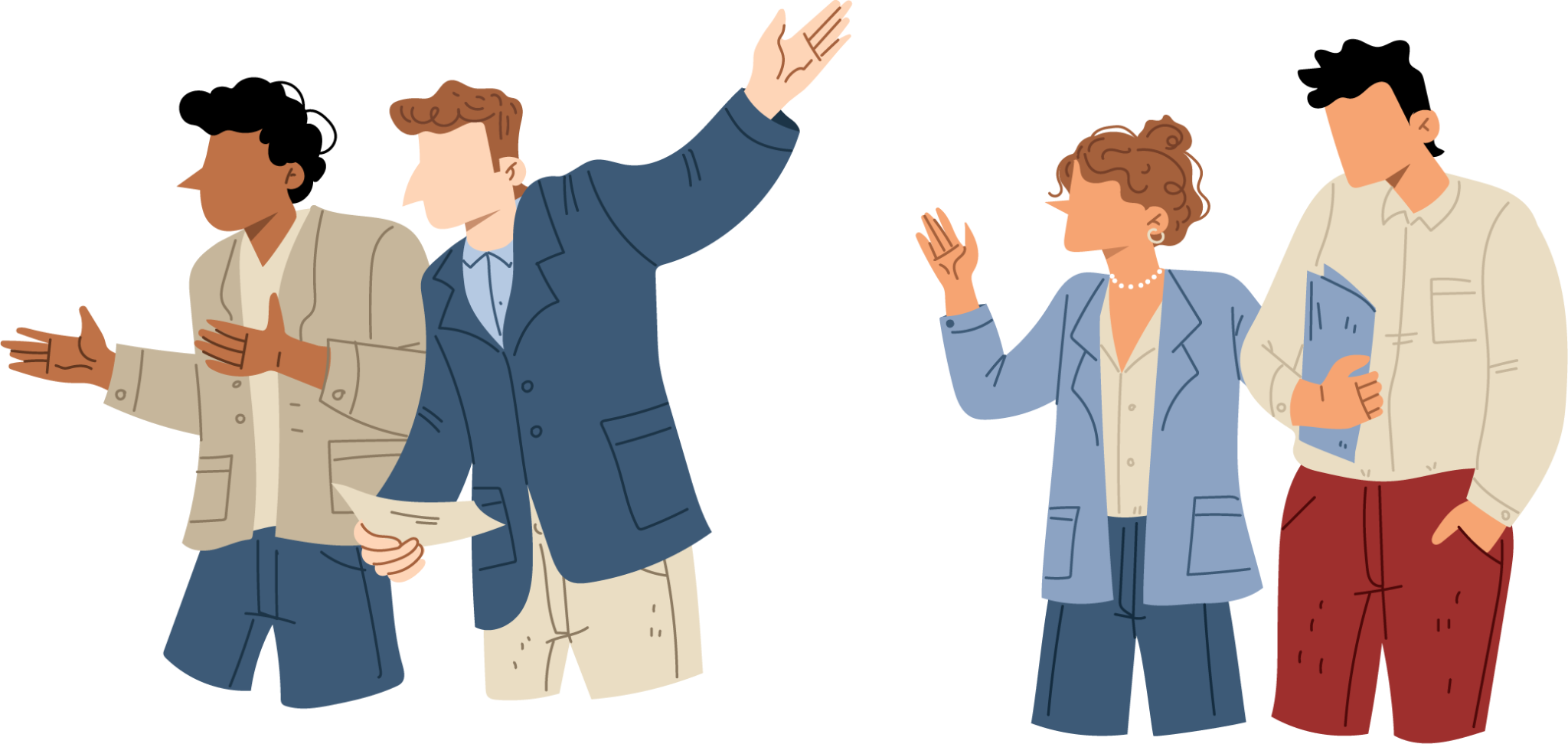 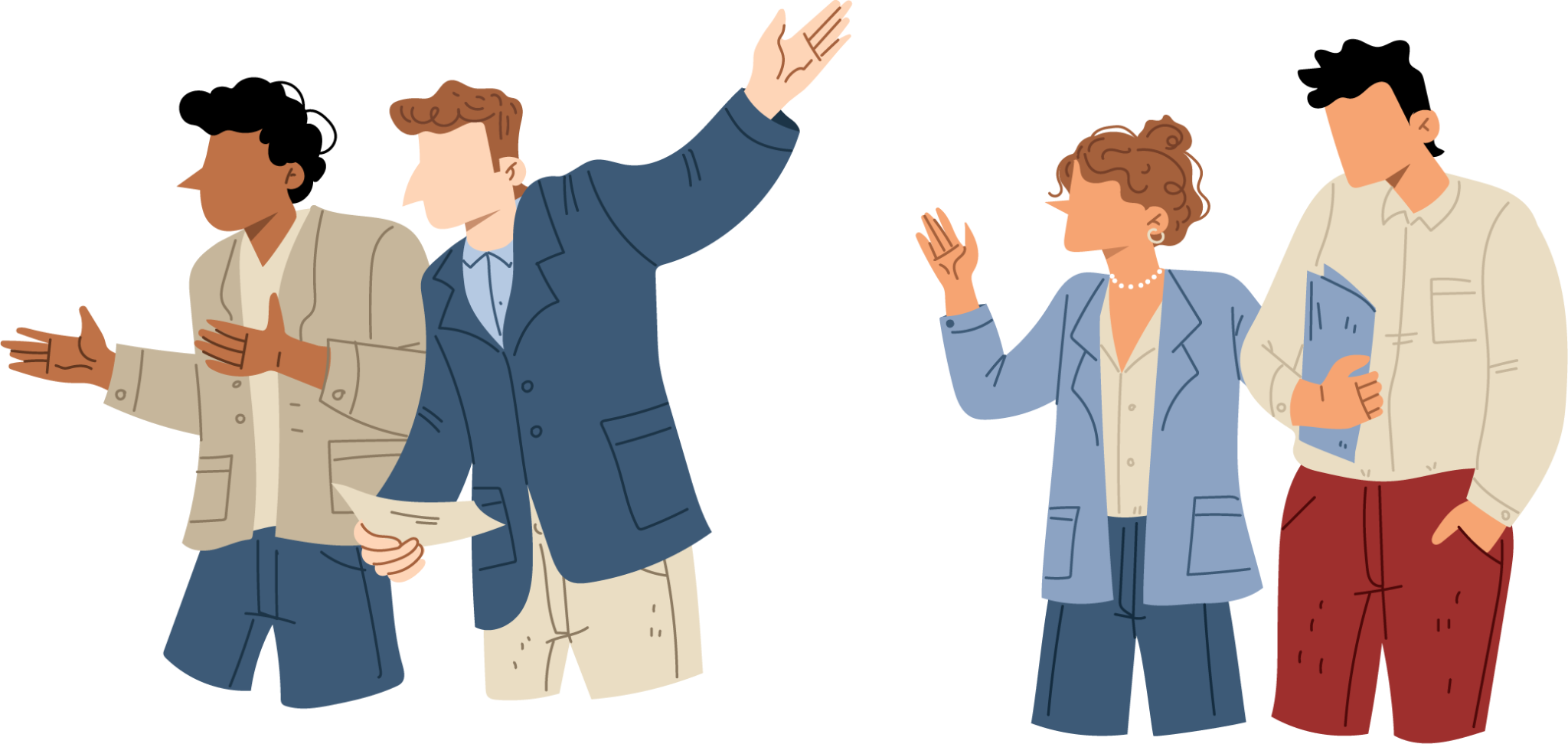 ҚЫЗМЕТКЕРЛЕРДІҢ ІС-ӘРЕКЕТТЕРІ (ҚЫЗМЕТКЕРЛЕР, ПЕДАГОГТАР)
жақын маңдағы білім алушыларды қорғауды ұйымдастыру: ғимараттан абайлап шығару немесе үй-жайда паналау, есікті бұғаттау, құқықтық тәртіп қызметкерлерінің келуін күту
мүмкіндігінше құқық қорғау және / немесе арнаулы мемлекеттік органдарды, күзетті, персоналды, объектінің басшылығын қарулы шабуылдың фактісі мен мән-жайы туралы кез келген тәсілмен хабардар ету
қорғану: ғимараттан абайлап кету немесе үй-жайға баспана беру, есікті құлыптау, тәртіп сақшыларының келуін күту
Білім алушылар мен ата-аналардың (заңды өкілдердің)іс-әрекеттері:
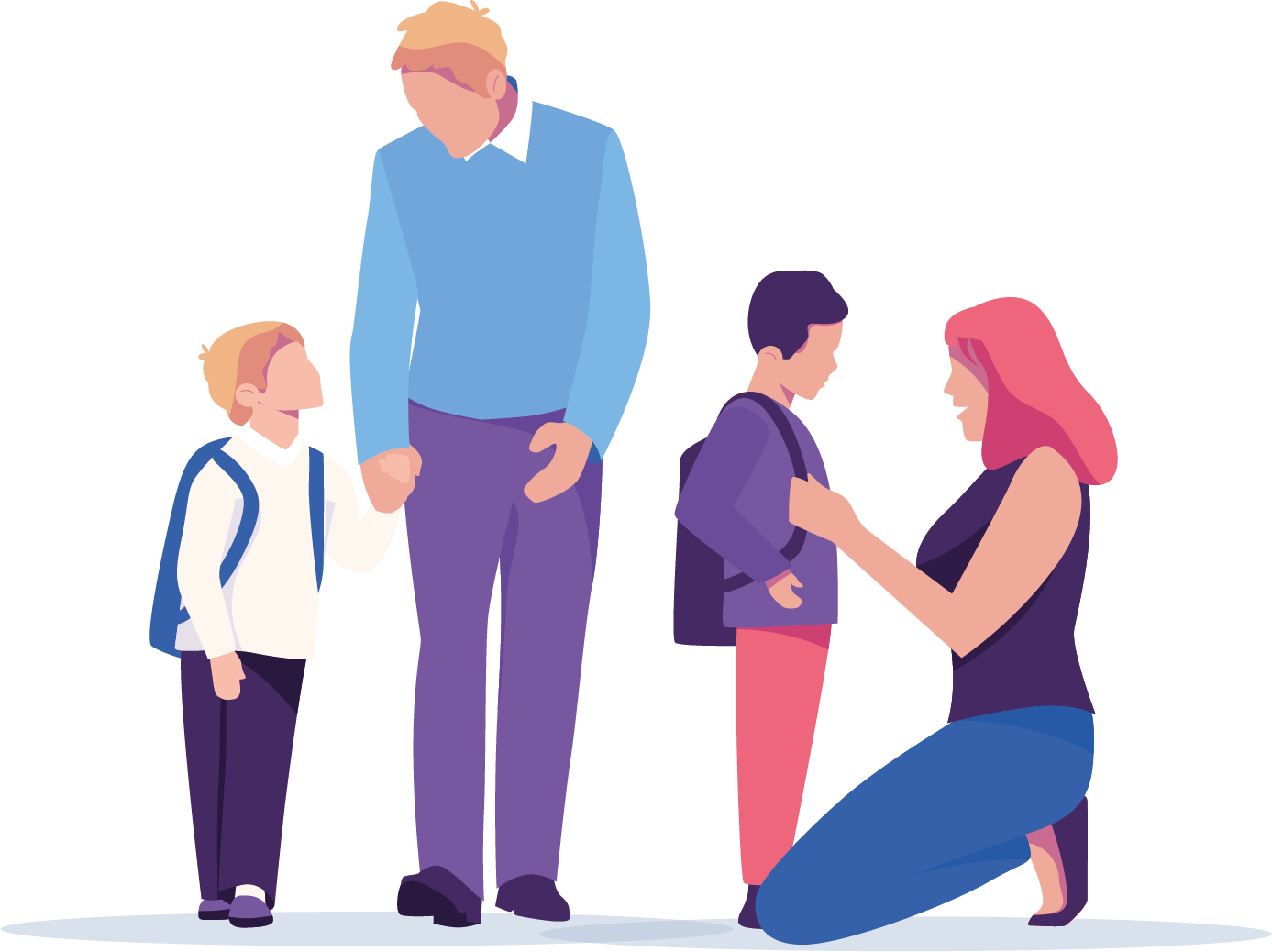 мүмкіндігінше құқық қорғау және / немесе арнаулы мемлекеттік органдарды, күзетті, персоналды, объектінің басшылығын қарулы шабуылдың фактісі мен мән-жайы туралы кез келген тәсілмен хабардар ету
қорғану: ғимараттан абайлап кету немесе үй-жайға баспана беру, есікті құлыптау, тәртіп сақшыларының келуін күту
Террористердің білім беру ұйымына шабуыл жасаудағы іс-қимыл АЛГОРИТМІ
Білім беру ұйымының қауіпсіздігін қамтамасыз ететін адамдардың іс-әрекеттері:
дәстүрлі емес ағымдарды жақтаушының/ев-нің сыртқы белгілері бойынша анықтау
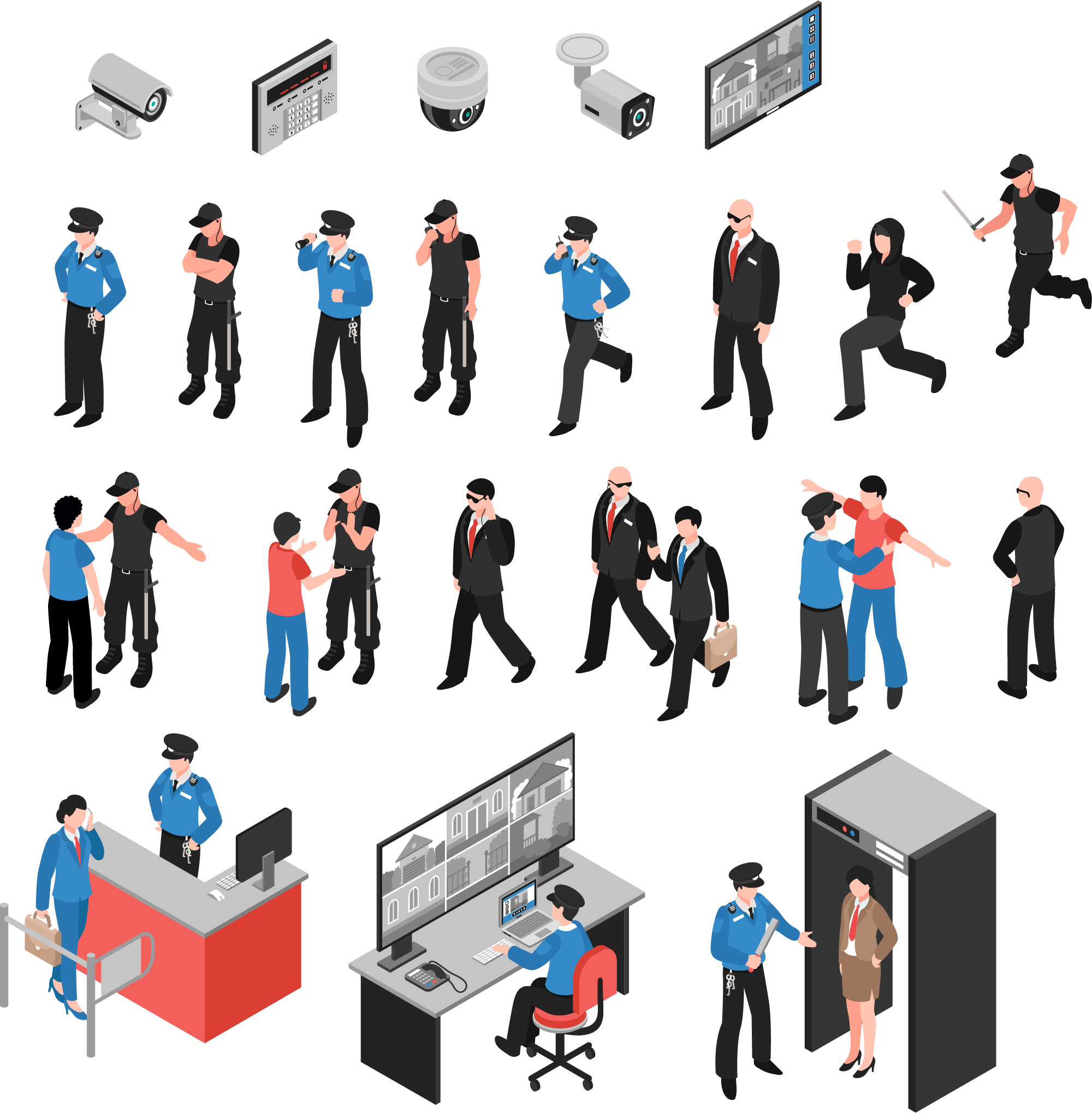 объектінің, құқық қорғау және/немесе арнаулы мемлекеттік органдардың басшылығына күдікті адамның немесе адамдар тобының анықталғаны туралы кез келген тәсілмен хабарлау
мүмкін болса, оның объектідегі адамдардың жаппай болатын жерлеріне қарай жылжуына тосқауыл қойыңыз
өз қауіпсіздігіңізді қамтамасыз етіңіз
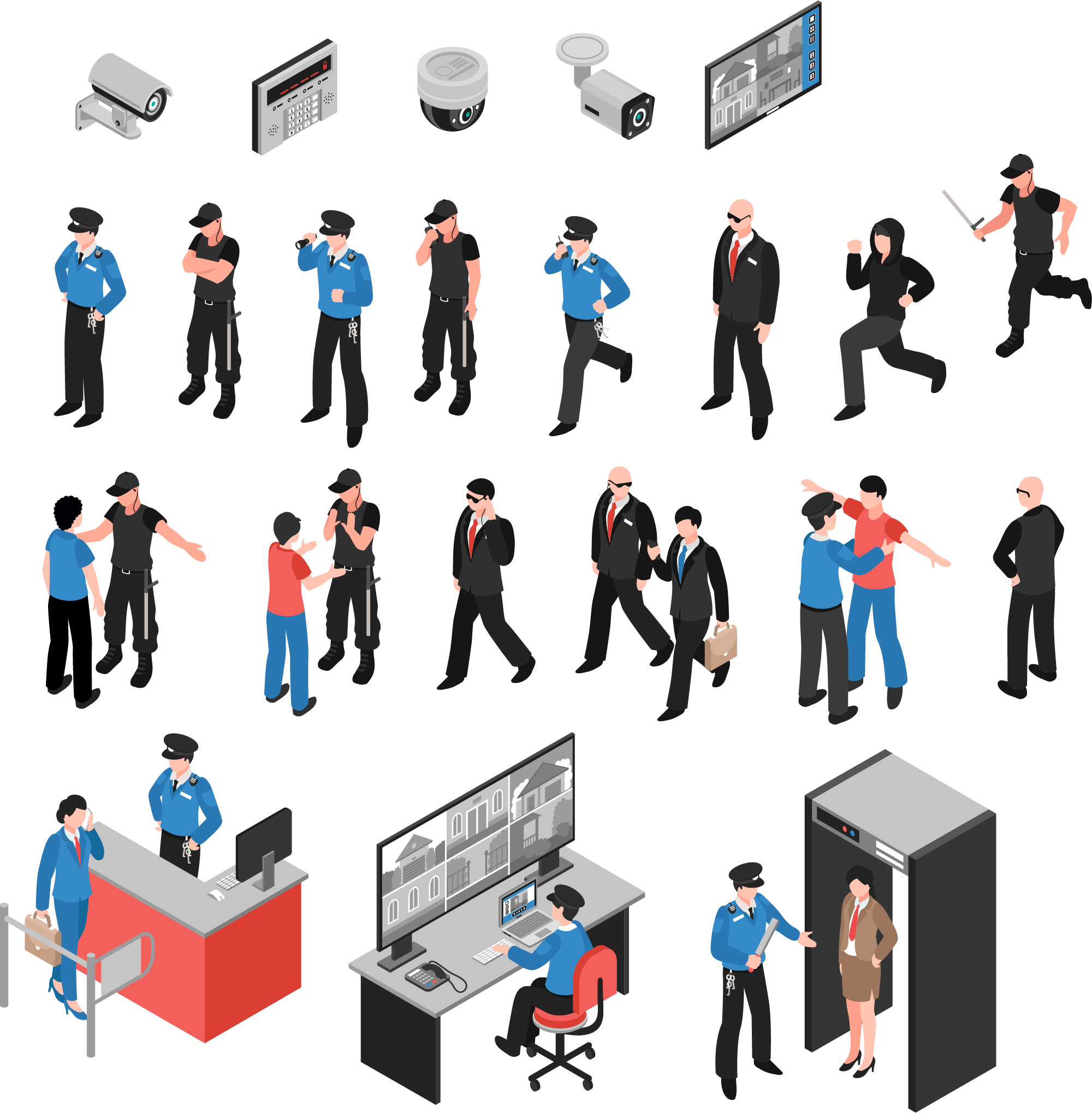 қажет болған жағдайда күдікті адамның немесе адамдар тобының объект бойынша (жеке өзі не бейнебақылау жүйесі арқылы) қозғалысын бақылауды ұйымдастыру)
объектідегі адамдардың қауіпсіздігін қамтамасыз ету шараларын қабылдау (эвакуация, ішкі кедергілерді бұғаттау)
Террористтің сыртқы белгілері:
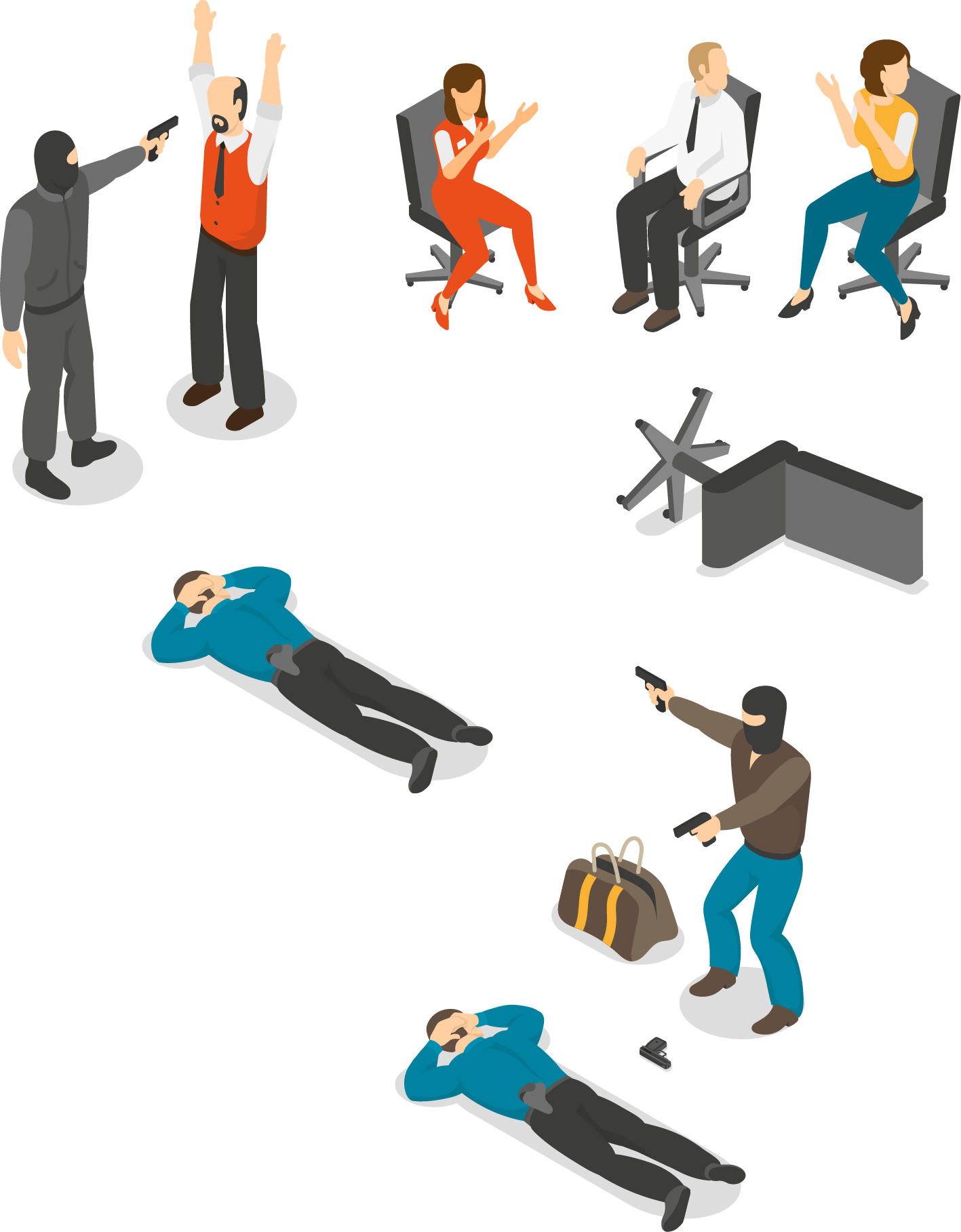 ауа-райына сәйкес келмейтін киім кең, үйдегі жарылғыш құрылғының (ҮЖҚ)элементтерін жасыруға арналған
тасымалданатын заттарға мұқият қарау, оларды денеге басу және оларды мезгіл-мезгіл еріксіз сезіну
киімнің астынан шығатын ҮЖҚ элементтері, сымдар, ауыстырып қосқыштар, ажыратқыштар
әртүрлі бұзылулар болуы мүмкін камуфляжды нысанды киімді пайдалану (шеврондардың болмауы, форманың төменгі және жоғарғы бөліктерінің түсінің сәйкес келмеуі, бас киімі)
қолында қаруды немесе жарылғыш құрылғыны жасыруға болатын үлкен сөмкелер немесе баул бар
Білім беру ұйымдарында және оның аумағында терроризм актілерінің алдын алу жөніндегі практикалық іс-шаралар
Басшының терроризм актілерінің алдын алу жөніндегі іс-әрекеттері :
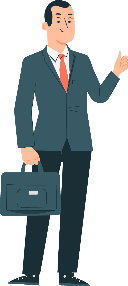 қызметкерлердің, педагогтердің, білім алушылардың және қажет болған жағдайда олардың ата-аналарының (заңды өкілдерінің)қатысуымен іс-қимыл алгоритмдерін пысықтау бойынша практикалық жаттығуларды жүйелі түрде өткізу
ықтимал террористік қатерлерге ден қою мәселелері бойынша ішкі істер органдарының бөлімшелерімен өзара іс-қимылды ұйымдастыру
білім беру ұйымының терроризмге қарсы қорғау шараларын іске асыруға жауапты лауазымды адам айқындалсын
терроризмге қарсы іс-қимыл саласындағы басшылық құжаттардың талаптарын білуі және қызметкерлердің, білім алушылардың назарына жеткізуі
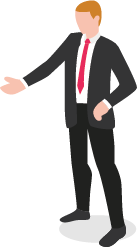 Жауапты лауазымды адамның іс-әрекеті:
басшыға терроризмге қарсы іс-қимыл шараларын жетілдіру және қызметкерлердің, педагогтар мен білім алушылардың қауіпсіздігін қамтамасыз ету мәселелері бойынша ұсыныстар беру
қызметкерлермен, педагогтармен және білім алушылармен терроризмге қарсы іс-қимыл мәселелері бойынша сабақтарды жоспарлау және өткізу
мекеменің үй-жайларында және аумағында терроризм актісін жасау қаупі туындаған кездегі іс-әрекеттер бойынша қызметкерлермен, педагогтармен және білім алушылармен жаттығуларды жартыжылдықта кемінде 2 рет жоспарлау және өткізу
күн сайын білім беру ұйымы объектісінің жағдайын бақылауды жүзеге асыру
мінез-құлқы жеткіліксіз бөгде адамдарға назар аударыңыз
Директордың әкімшілік-шаруашылық жұмыс жөніндегі орынбасарының (ӘШЖ)іс-әрекеттері:
қараңғы уақытта білім беру ұйымының аумағын жарықтандыруды қадағалау
білім беру ұйымының аумағынан қоқысты уақтылы шығаруды қамтамасыз ету
мінез-құлқы жеткіліксіз   бөгде адамдарға назар аудару
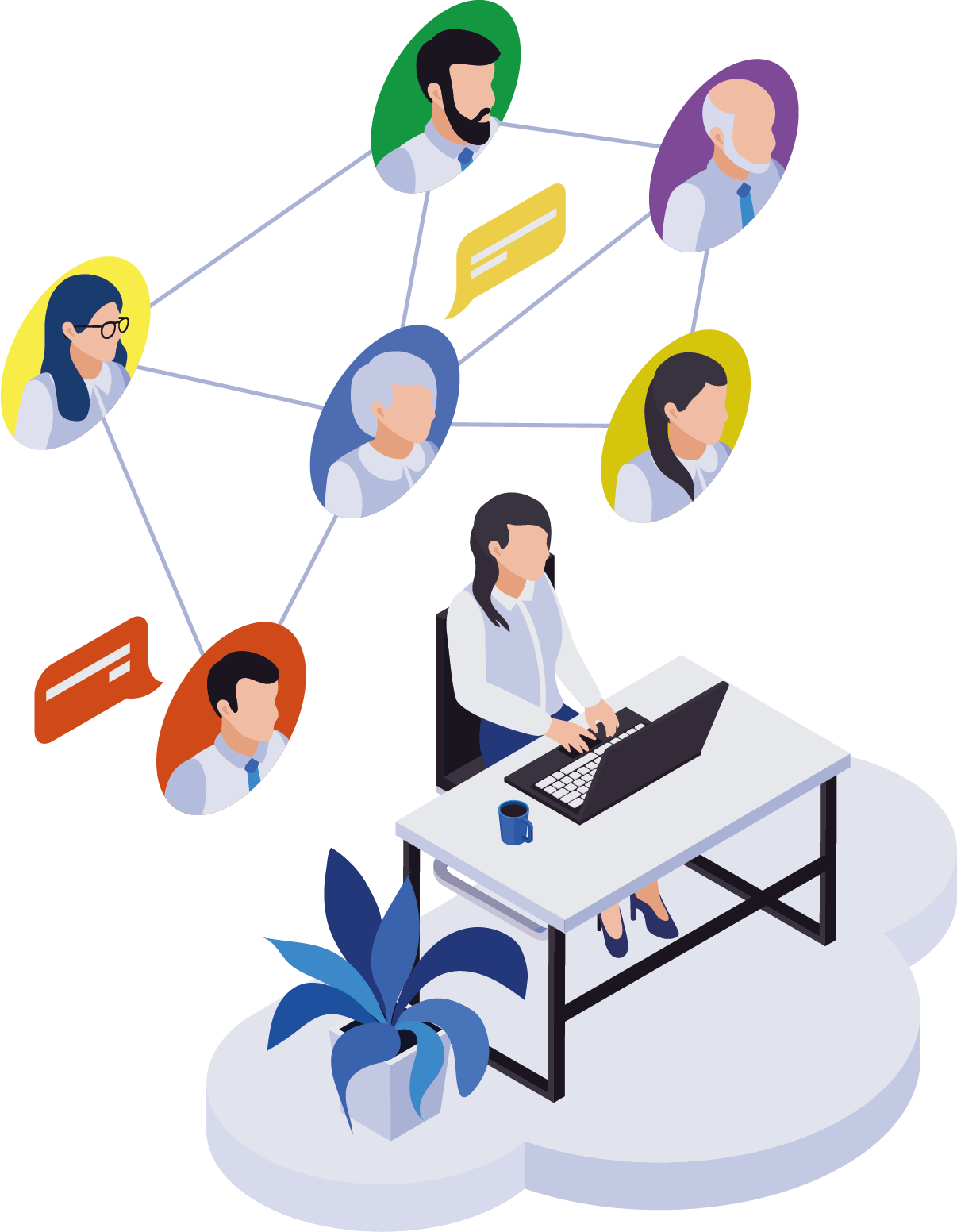 Білім беру ұйымдарында және оның аумағында терроризм актілерінің алдын алу жөніндегі практикалық іс-шаралар
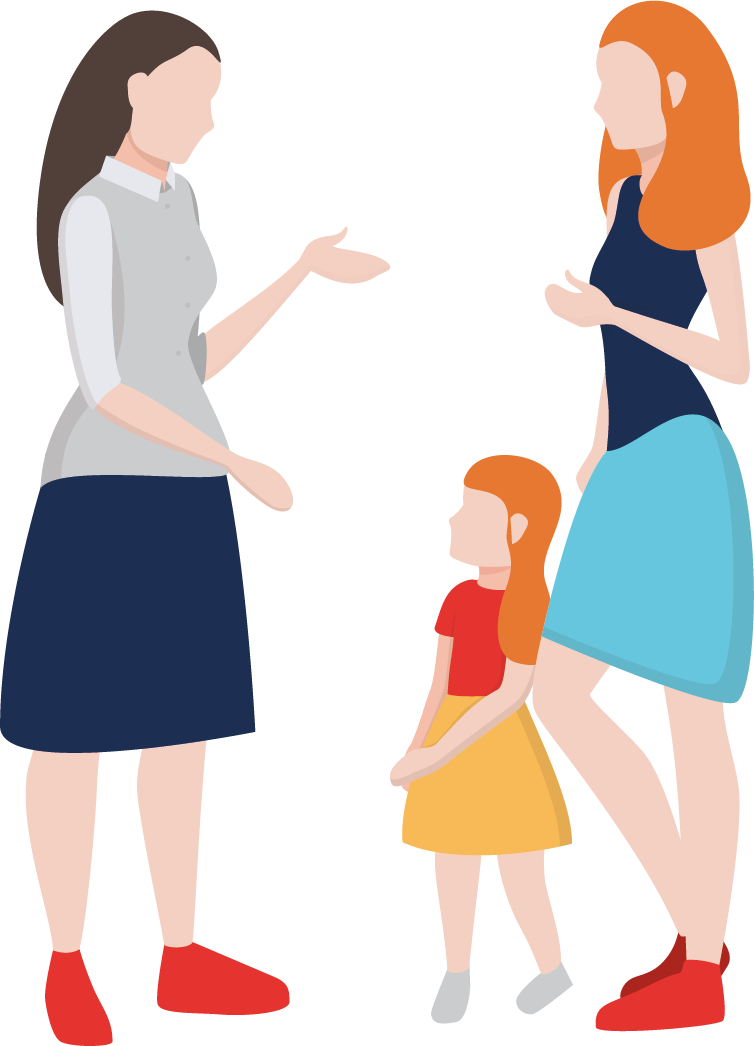 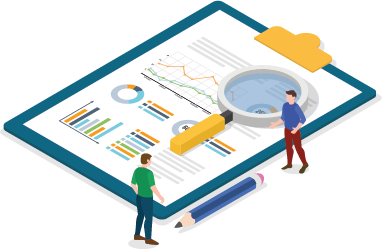 Директордың тәрбие жұмысы  жөніндегі орынбасарының іс-әрекеттері:
тәрбие жұмысының жылдық және айлық жоспарларына білім алушылардың, педагогтердің және білім беру ұйымы қызметкерлерінің қатысуымен құқық қорғау органдары қызметкерлерімен тақырыптарда іс-шаралар өткізуді қосу:
"Террористтің сыртқы белгілері",
 "Үйдегі жарылғыш құрылғы қалай көрінеді", 
"Егер мектепте оқ атылса не істеу керек", 
"Әртүрлі жарақаттар үшін алғашқы медициналық көмек шаралары",
"Заңсыз ниет білдірген адамның психологиялық портреті",
"Экстремистік ұйымдардың қауіптілігі",
"Террористер мен экстремистер жасөспірімдер мен жастарды өздерінің қылмыстық мақсаттары үшін қалай пайдалана алады".
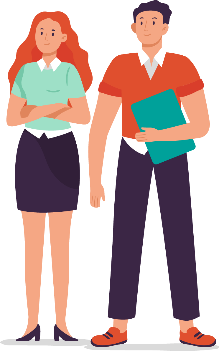 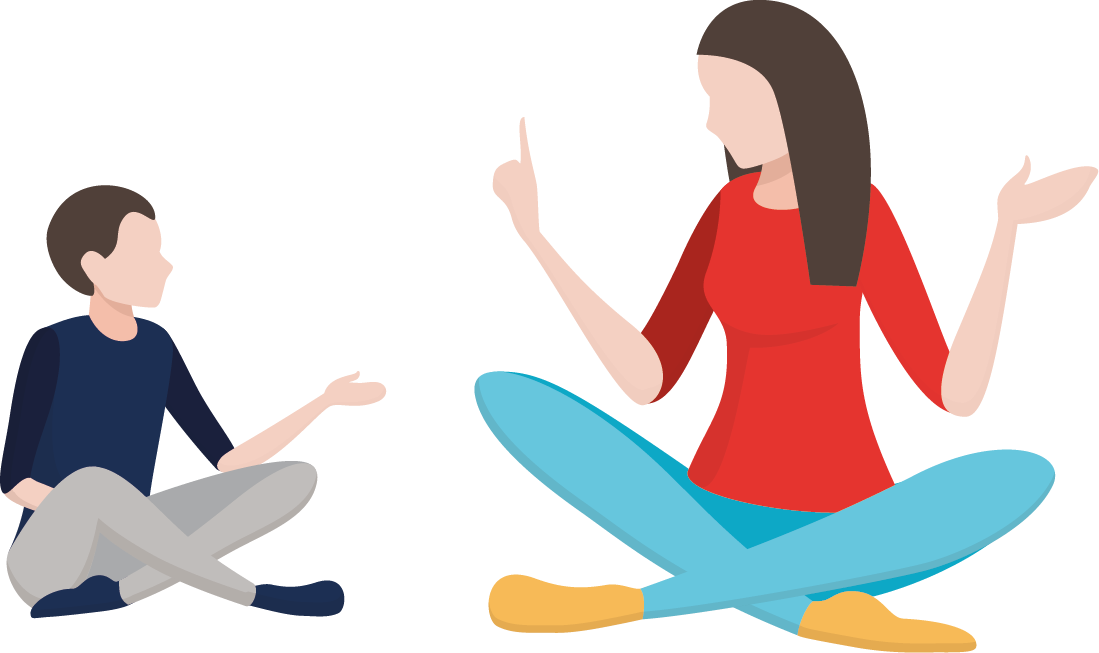 Сынып жетекшілері мен педагогтарының іс-әрекеттері:
жекелеген білім алушылардың мектепішілік тәртіп ережелерін бұзу, оларды экстремистік ұйымдар мен реакциялық діни секталарға тарту фактілерін алдын алу және анықтау
жекелеген білім алушылардың мектепішілік тәртіп ережелерін бұзу, оларды экстремистік ұйымдар мен реакциялық діни секталарға тарту фактілерін алдын алу және анықтау
Террористік көріністерге ден қою алгоритмдерін пысықтау бойынша практикалық жаттығуларға белсенді қатысу
зорлық-зомбылық акцияларына бейім білім алушыларды анықтау
мінез-құлқы жеткіліксіз бөгде адамдарға назар аударыңыз
эвакуация маршруттарын жетілдіру, жеке күйзеліске төзімділікті және дағдарыс жағдайында басқару қабілетін арттыру бойынша ұсыныстар енгізу
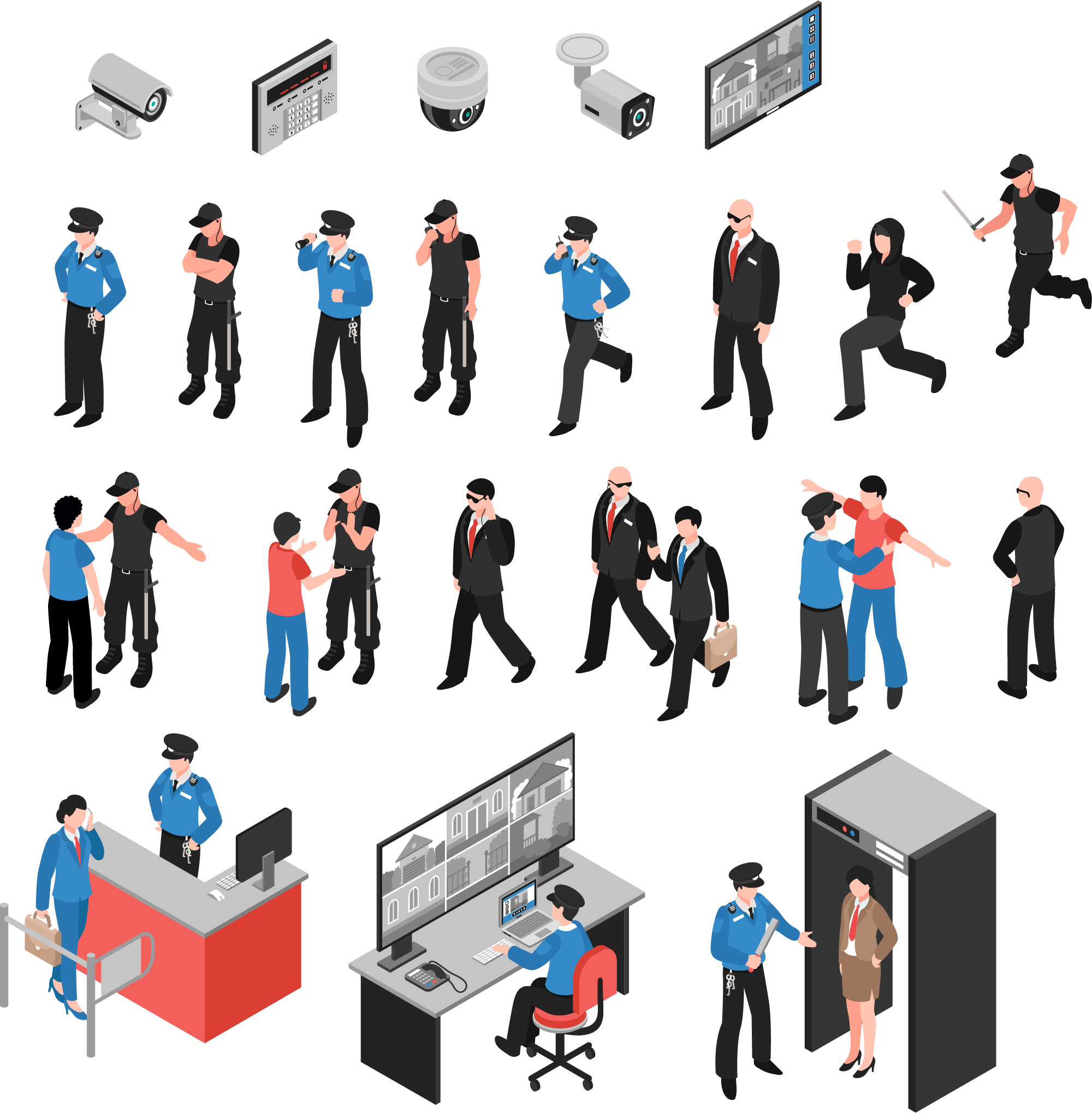 Вахтерлердің әрекеттері:
мінез-құлқы жеткіліксіз бөгде адамдарға назар аударыңыз
күн сайын педагогтерге оқу үй-жайларының кілттерін беруді және сабақ аяқталғаннан кейін және оқу үй-жайларында тәртіп орнатқаннан кейін кілттерді тапсыруды бақылау
білім беру ұйымдарына күдікті келушілерді пысықтау бойынша учаскелік инспекторлармен және кәмелетке толмағандар істері жөніндегі инспекторлармен өзара іс-қимылды ұйымдастыру
жедел қызметтердің телефон нөмірлерін білу
Білім беру ұйымдарында және оның аумағында терроризм актілерінің алдын алу жөніндегі практикалық іс-шаралар
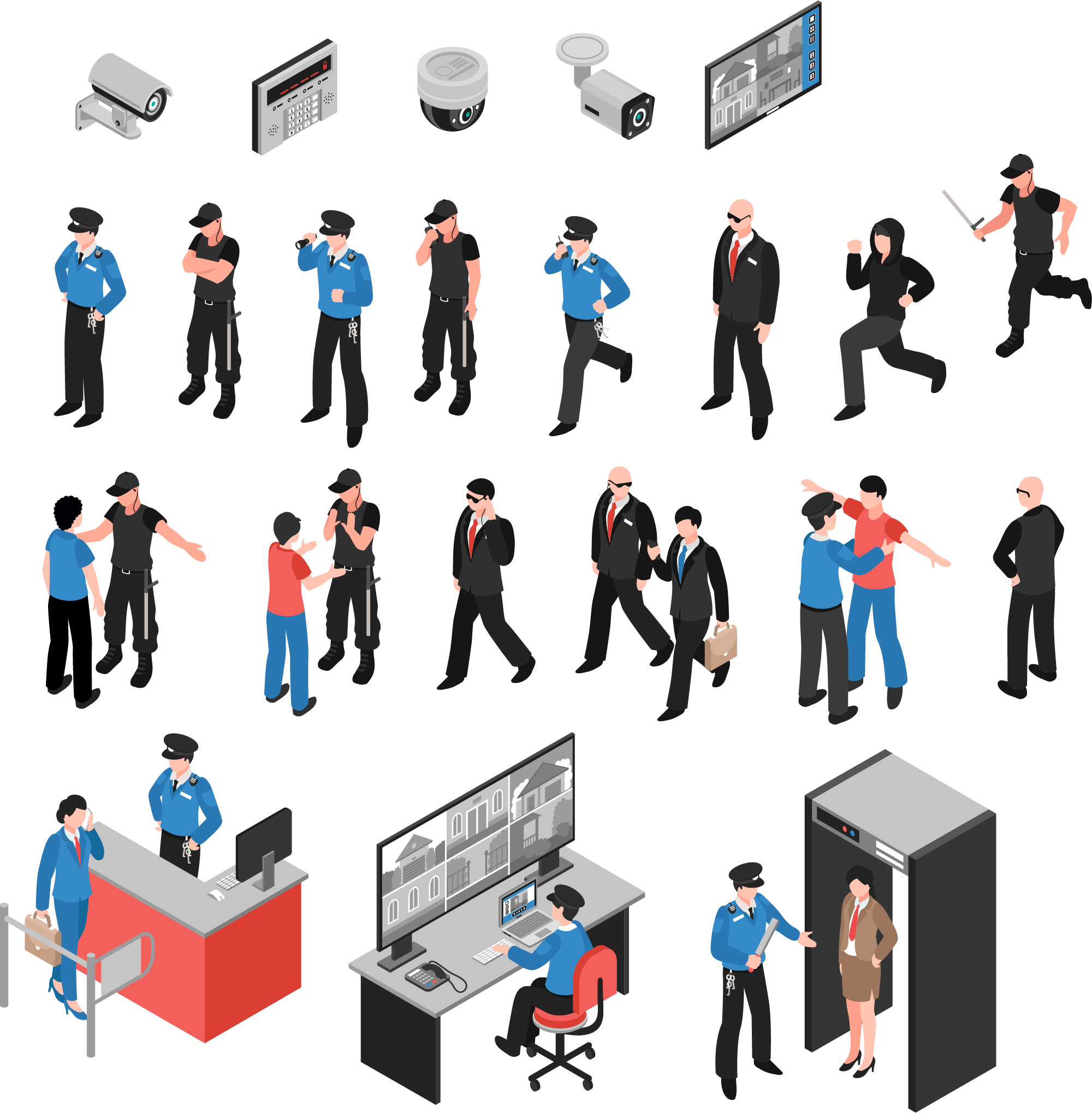 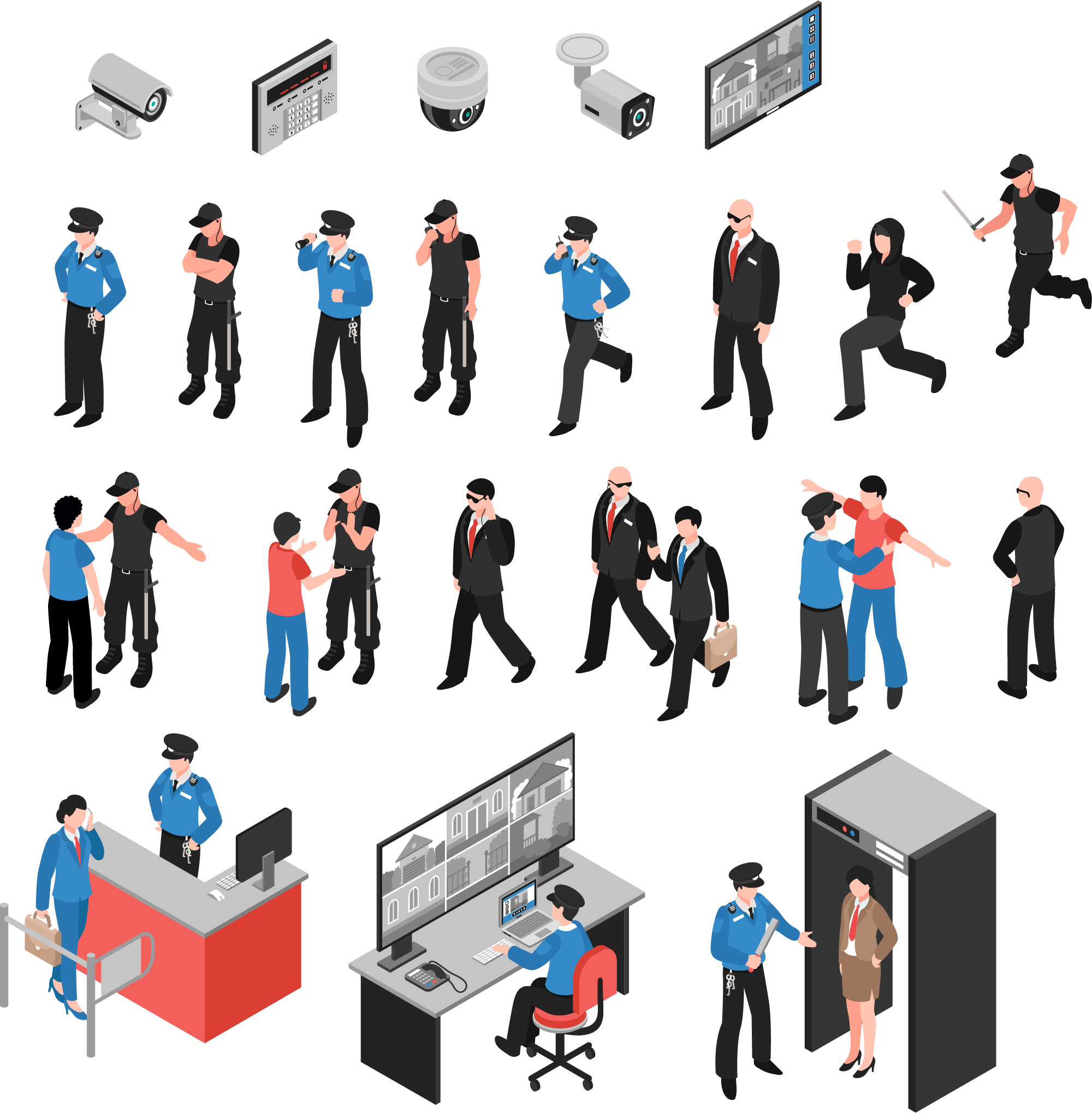 Кезекші әкімшіліктің әрекеттері:
күдікті қол жүгі бар адамдардың (ауыр сөмкелер, жәшіктер, үлкен байламдар)кіру әрекеті туралы объектінің басшысын және күзетшіні хабардар ету
кезекші педагогтардың жұмысына және білім алушыларды өткізуді ұйымдастыруға бақылауды жүзеге асыру
мінез-құлқы жеткіліксіз бөгде адамдарға назар аударыңыз
білім беру ұйымдарында сабақ басталғанға дейін 30 минут бұрын келу
Білім беру ұйымының тұрақты құрамының іс-әрекеттері:
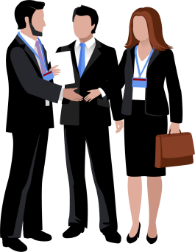 өз жұмыс орындарына сабақтар басталғанға дейін 15 минут бұрын олардың жай-күйін бөгде және күдіктілердің, заттардың жоқтығына тексеру мақсатында және оларды сабаққа (жұмысқа)дайындау үшін келу
оларға бекітілмеген оқу үй-жайларында (сыныптарда, кабинеттерде) сабақ өткізетін педагогтерге кілттерді вахтерден  алу және тапсыру
жауапты кезекшілерге сабақ аяқталғаннан кейін оқу сыныптарын жинауды бақылау
мінез-құлқы жеткіліксіз бөгде адамдарға назар аударыңыз
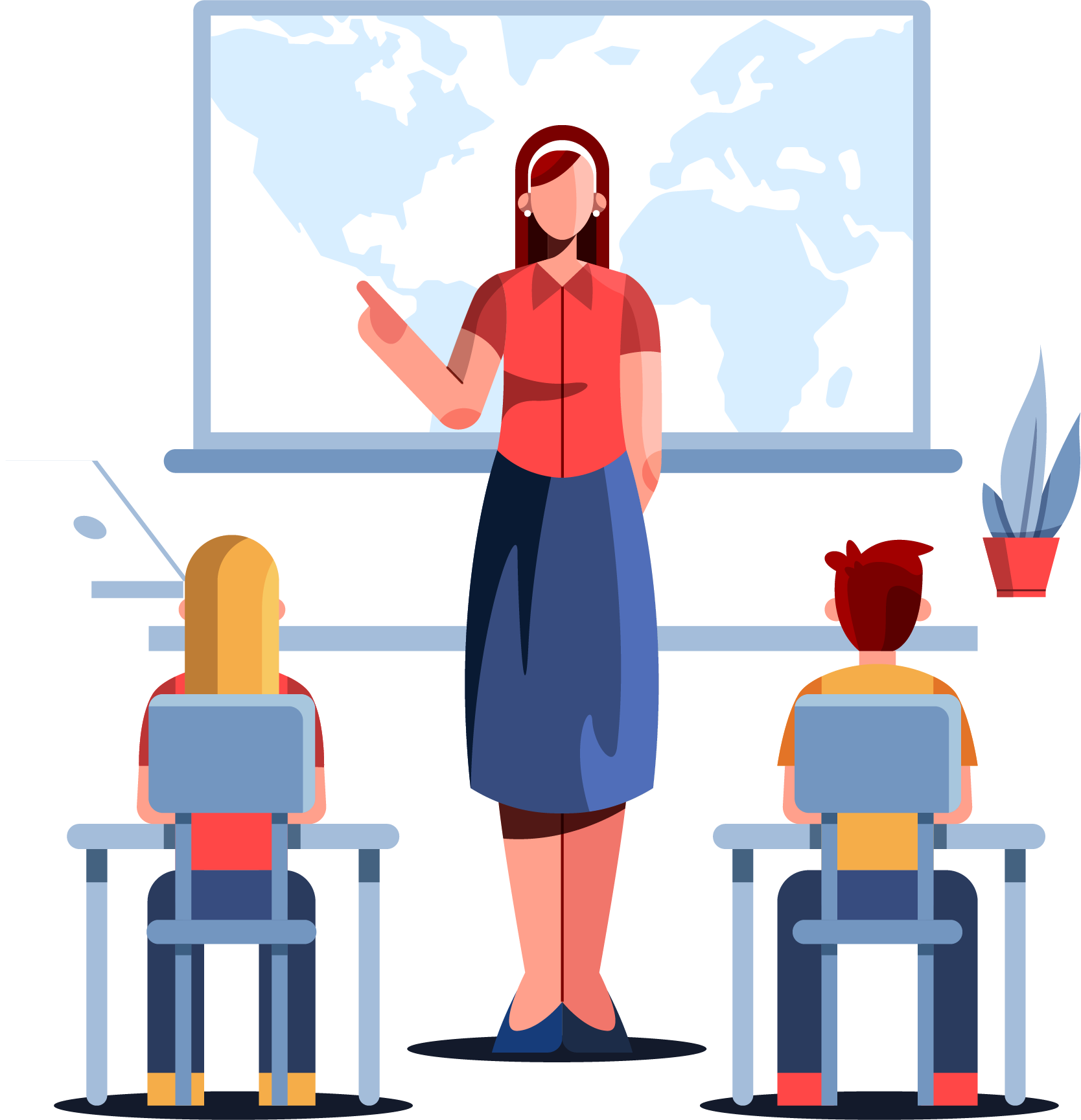 Білім алушылардың іс-әрекеттері:
сабақтың басталуына уақтылы дайындалу мақсатында мектепке алдын ала келу
Білім беру ұйымдарында және оның аумағында терроризм актілерінің алдын алу жөніндегі практикалық іс-шаралар
Білім беру ұйымының қауіпсіздігін қамтамасыз ететін адамдардың іс-әрекеттері:
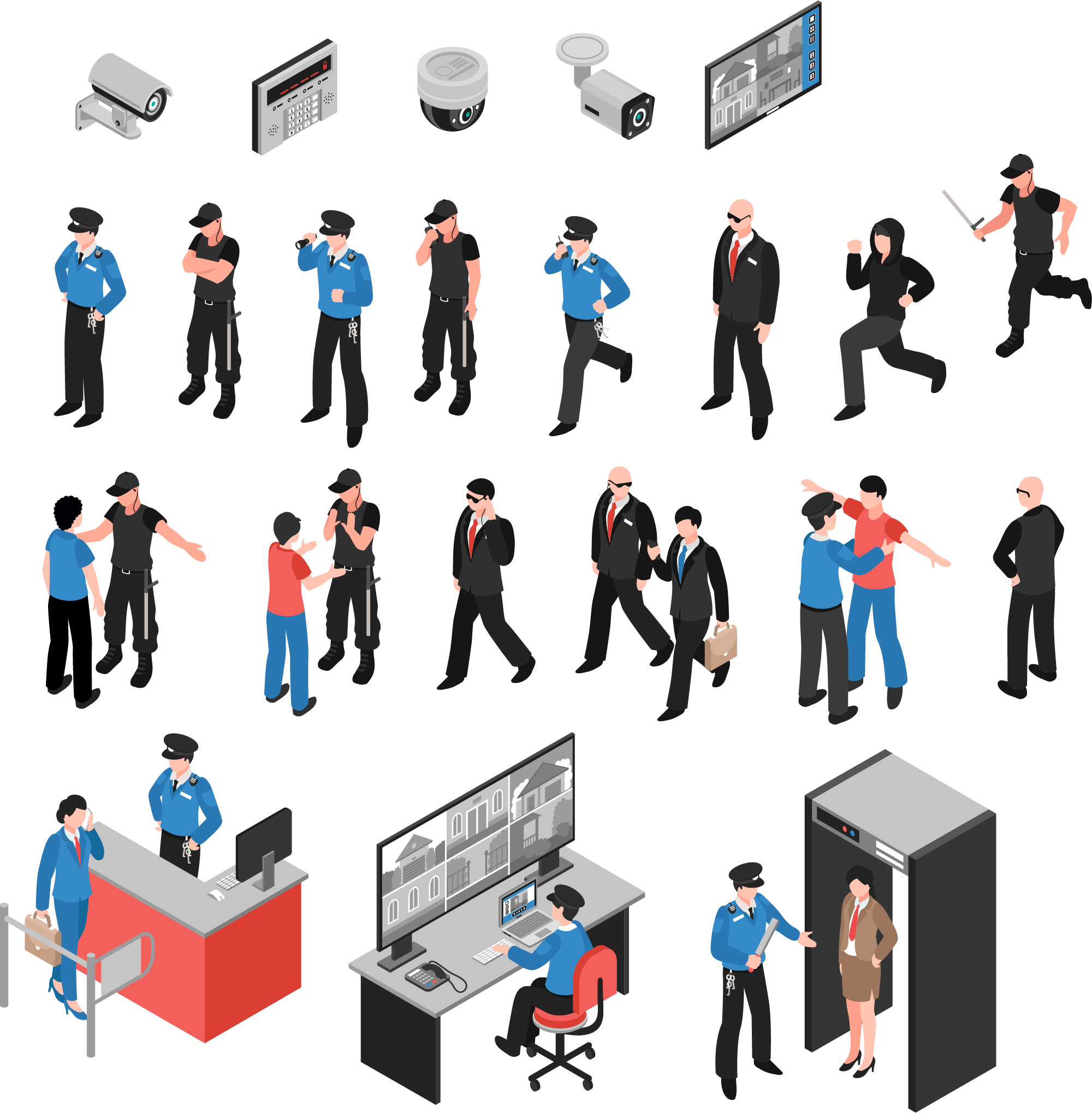 мекеме аумағына автокөлік құралдарын өткізу кезінде тиісті құжаттарды және әкелінетін жүктердің сипатын тексеру
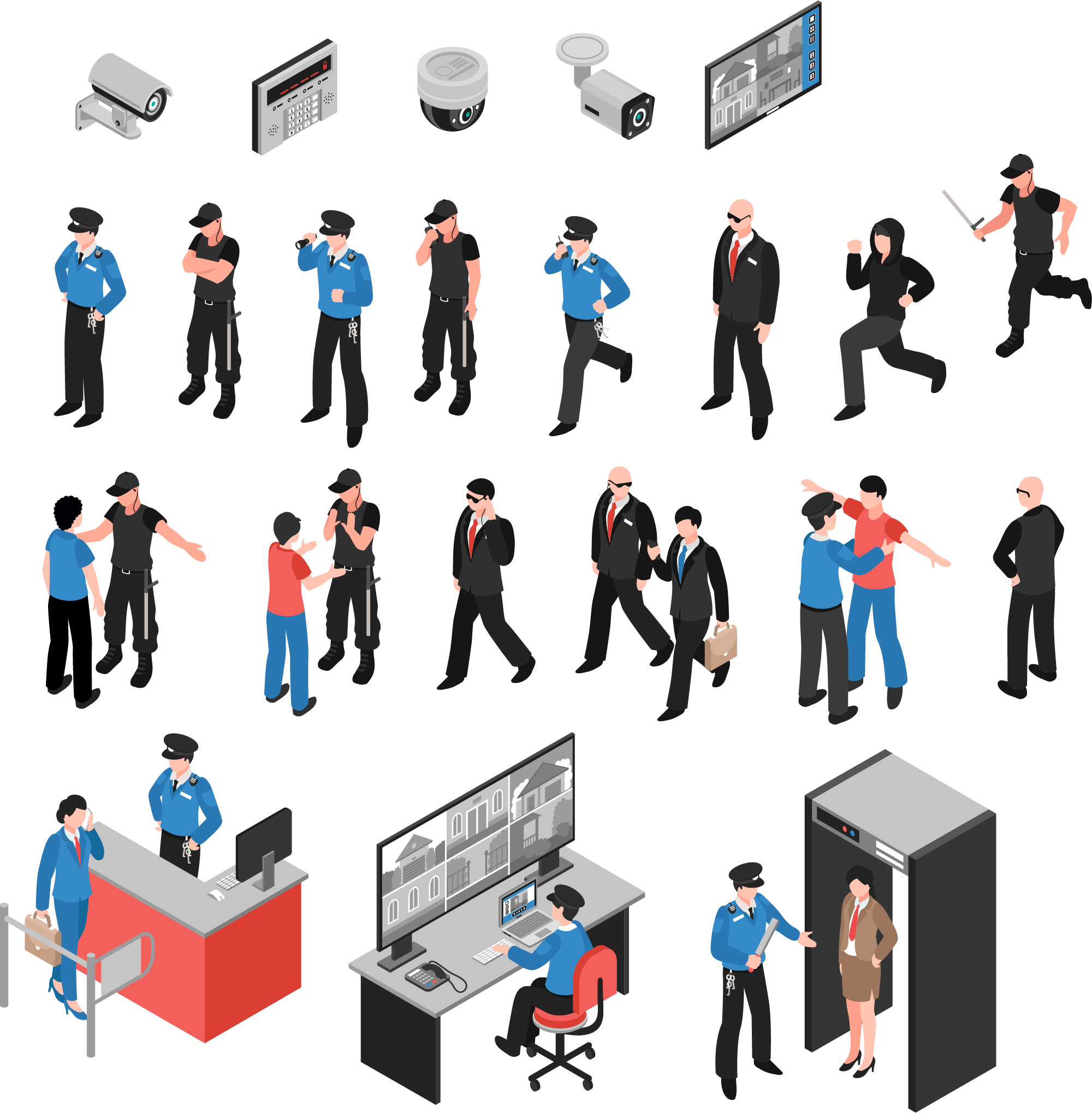 жұмыс күні аяқталғаннан кейін білім беру ұйымының ішкі үй-жайларын үнемі тексеріп, мекеме аумағын екі сағат сайын аралап, бөгде және күдікті заттарға назар аудару
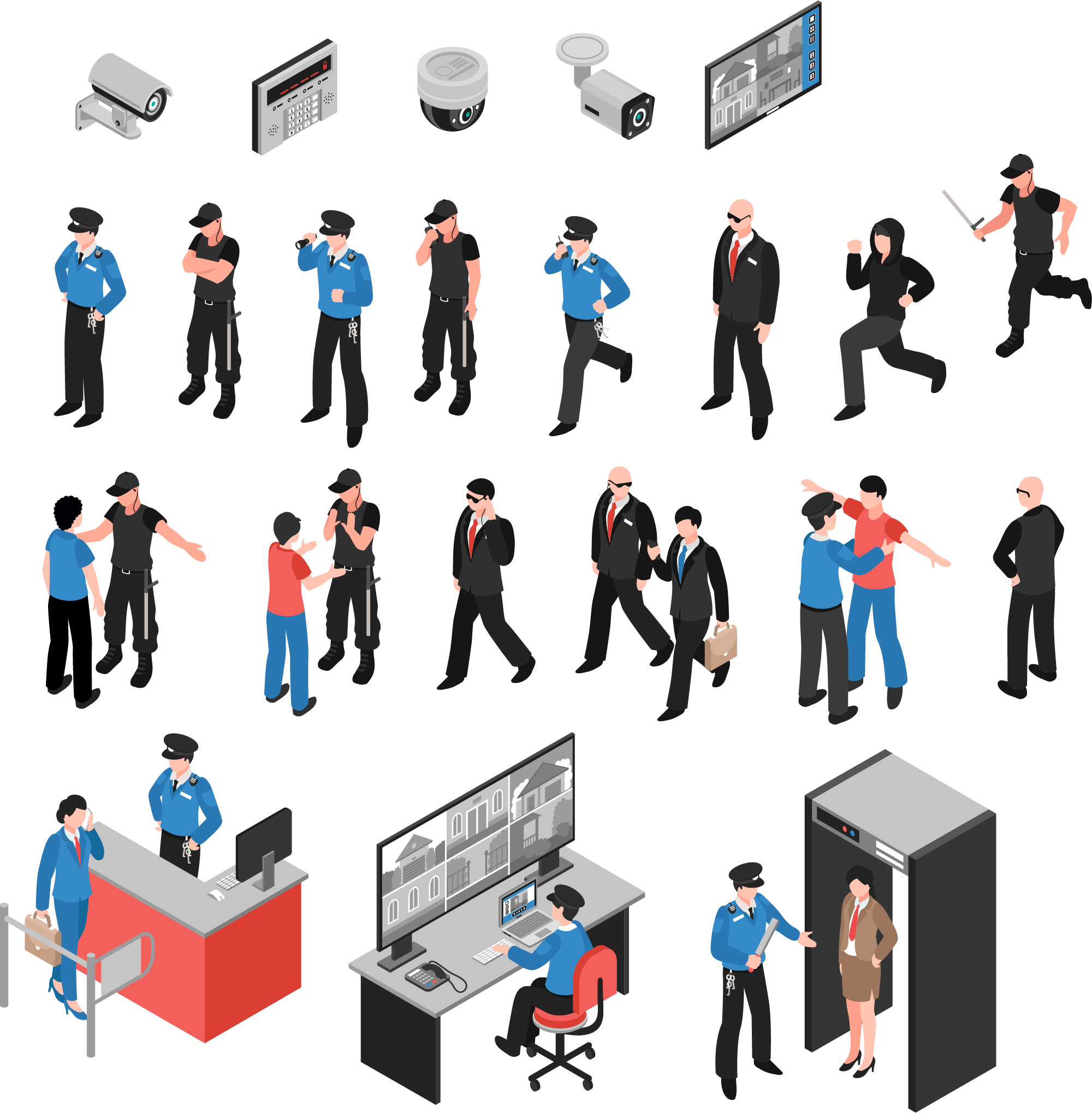 құжаттарды тексеруге және мектепке қызмет істері бойынша баратын басқа ұйымдардан келген адамдардың келу мақсатына ерекше назар аудару, келушілер кітабына тиісті жазбалар жасау
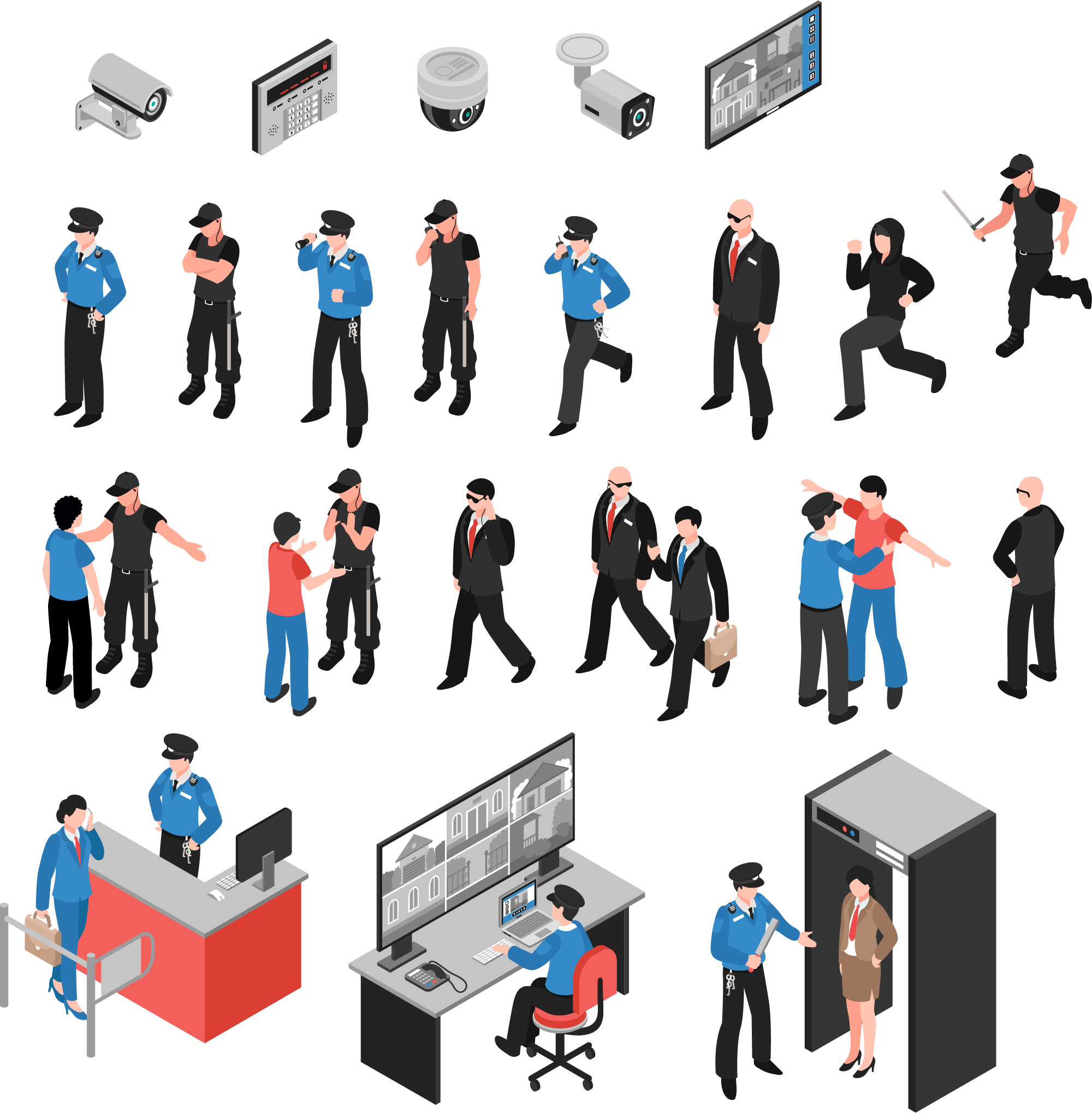 барлық анықталған бұзушылықтар туралы білім беру ұйымының басшысына және өзінің тікелей бастықтарына күзет кәсіпорнында дереу хабарлау
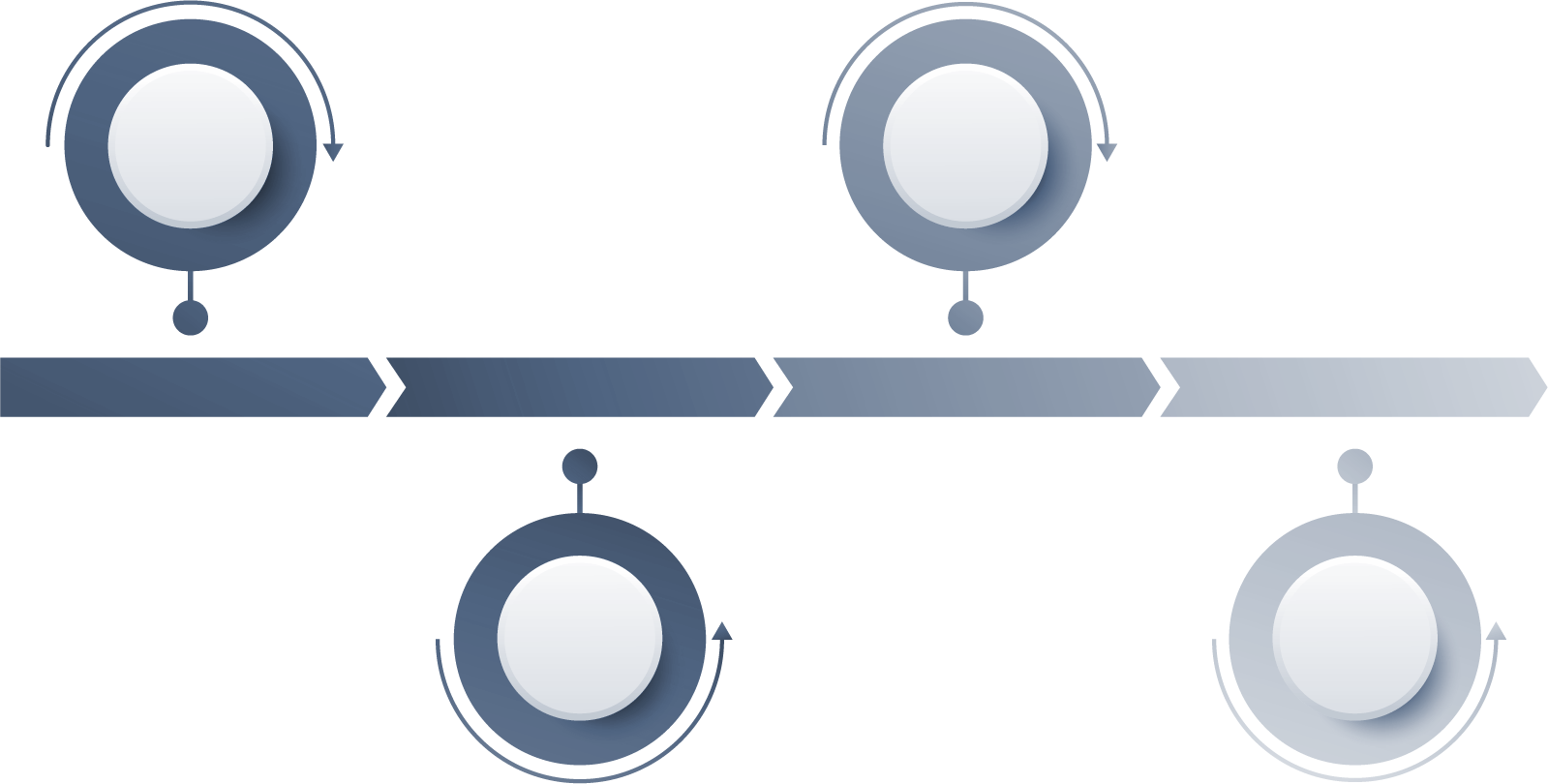 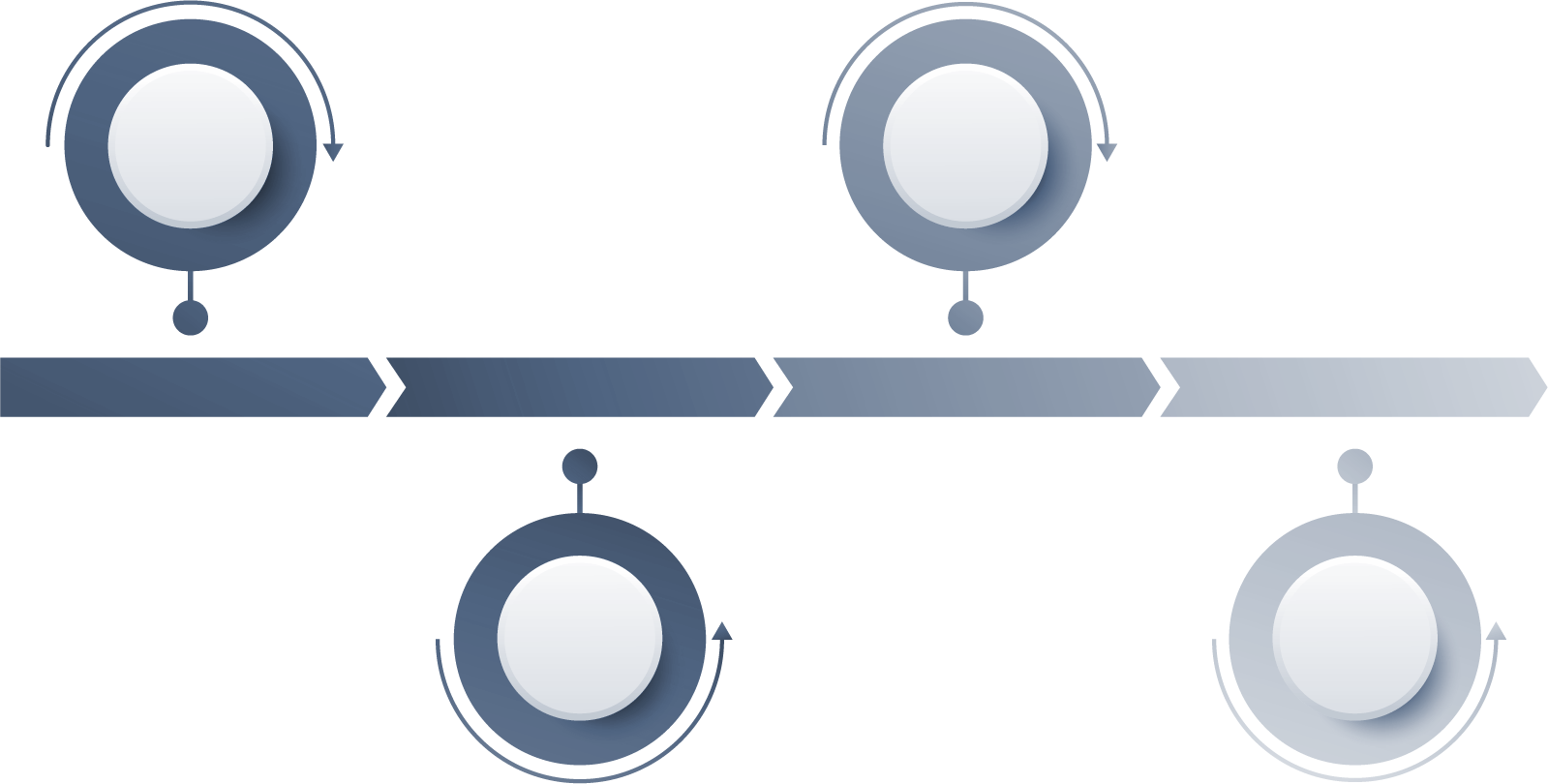 қызметкерлердің, педагогтар мен білім алушылардың жұмысқа және сабаққа жаппай (жалпы) келуі және жұмыс пен сабақ аяқталғаннан кейін олардың кетуі кезінде ғимараттың кіреберіс есіктерін кіру және шығу үшін бос ұстау. Тәуліктің қалған уақытында кіреберіс есіктерді күзетші келген адамның қоңырауы бойынша ашады
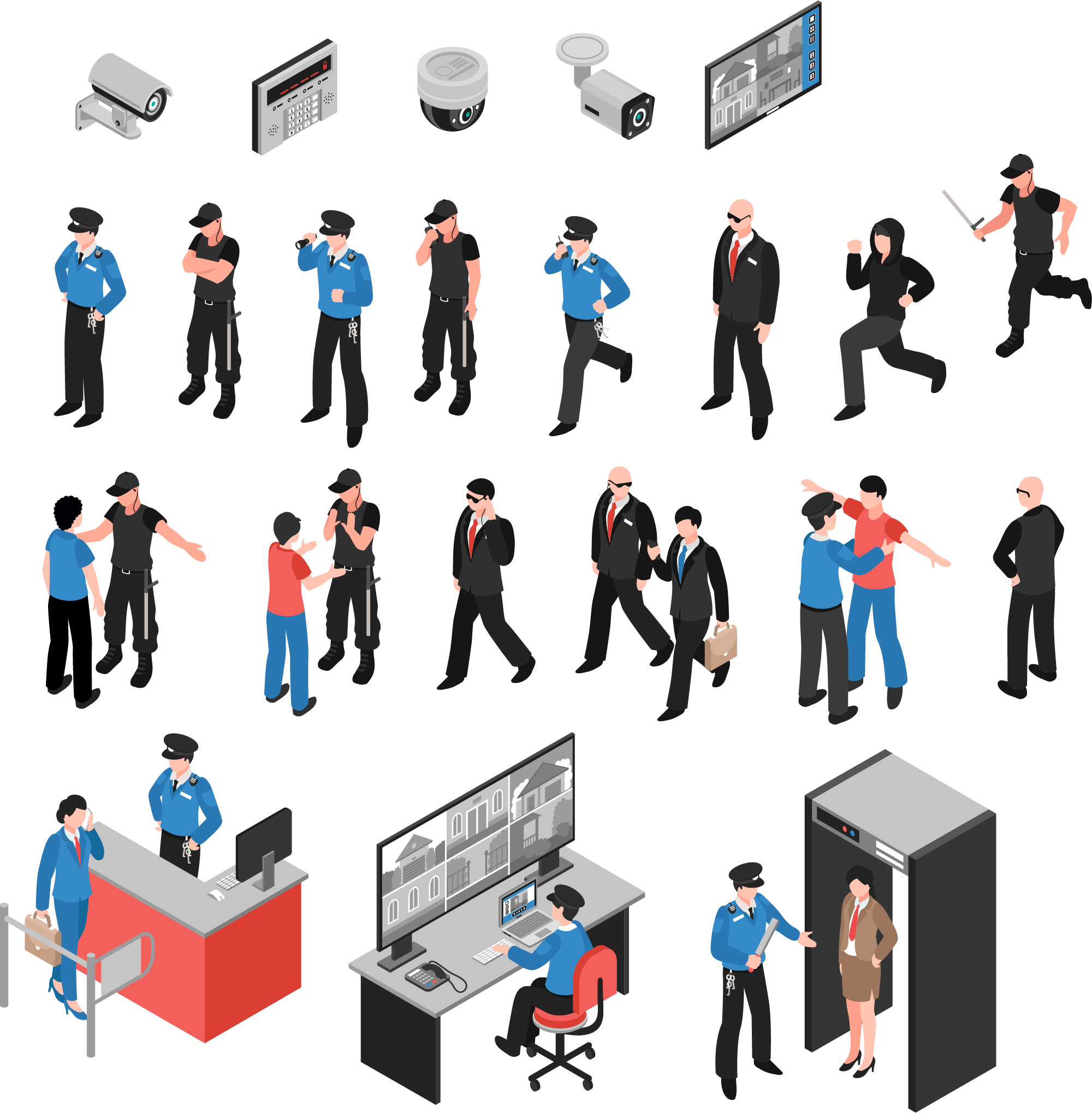 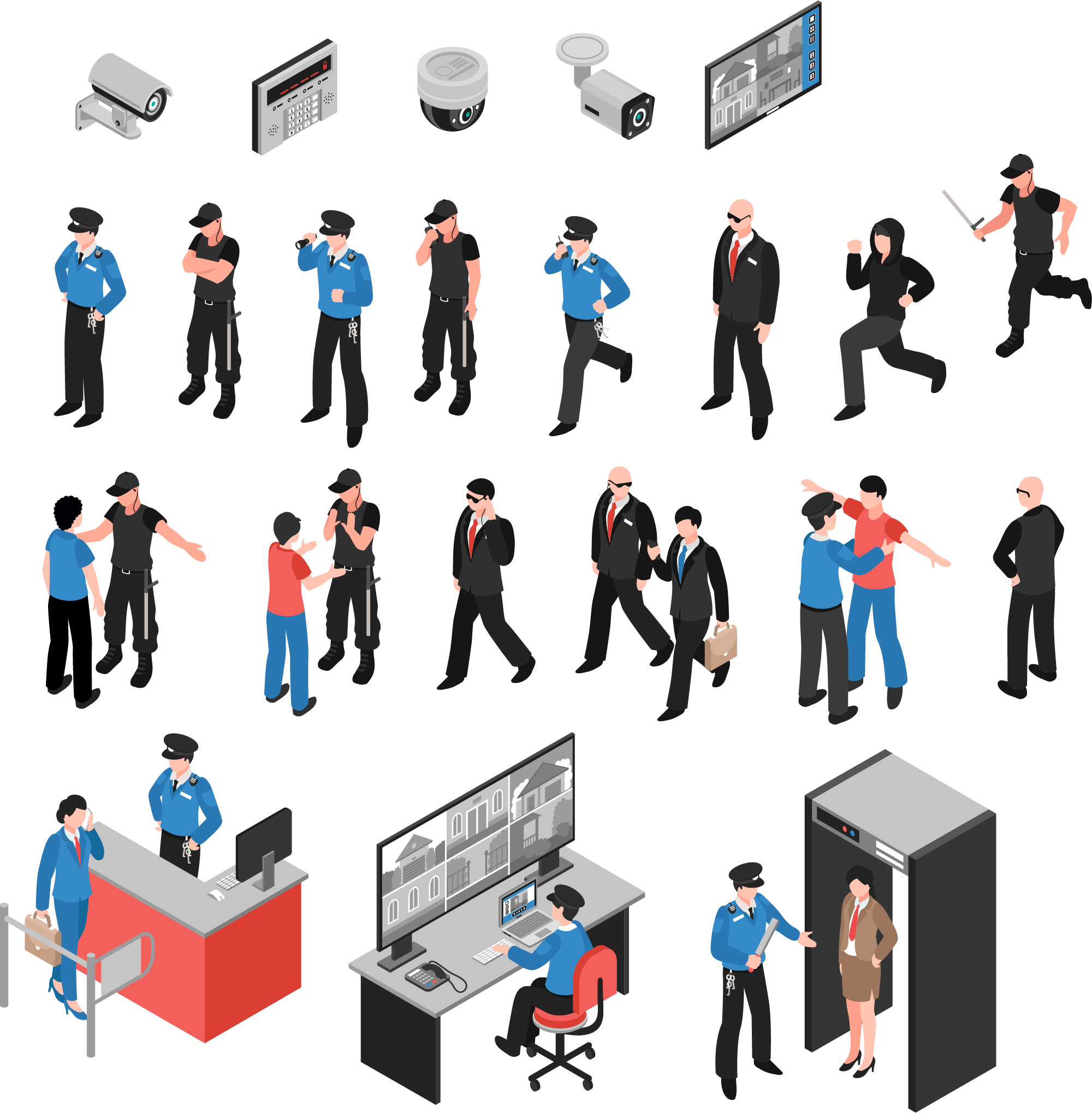 бөгде адамдардың мектеп ғимаратына кіруін шектеу (себептерін анықтау)
Ескерту: әрбір қызметкер мен білім алушы мекемеде қауіпсіздікті қамтамасыз етуге қатысты кемшіліктер мен бұзушылықтар анықталған кезде бұл туралы дереу мектеп директорына немесе оның қауіпсіздік жөніндегі орынбасарына хабарлайды.
ТЕХНОГЕНДІК СИПАТТАҒЫ ТӨТЕНШЕ ЖАҒДАЙЛАР ТУЫНДАҒАН КЕЗДЕ БІЛІМ БЕРУ ҰЙЫМДАРЫ ҚЫЗМЕТКЕРЛЕРІНІҢ, БІЛІМ АЛУШЫЛАРЫ МЕН ТӘРБИЕЛЕНУШІЛЕРІНІҢ ІС-ҚИМЫЛ АЛГОРИТМІ
Өрттің (жарылыстың)пайда болуы
Басшының іс-әрекеті:
бұл туралы дереу телефон арқылы мемлекеттік өртке қарсы қызметке (бұдан әрі - МӨҚ) 101 нөмірі бойынша немесе 112 бірыңғай кезекші-диспетчерлік қызметке хабарлау қажет
қажет болған жағдайда электр энергиясын өшіру (өрттен қорғау жүйелерін қоспағанда), желдету жүйелерінің жұмысын тоқтату
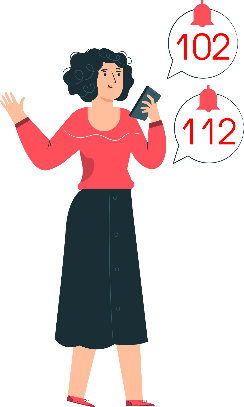 өрттен қорғаудың автоматты жүйелерінің іске қосылуын тексеру (өрт кезінде адамдарға хабарлау)
адамдарды құтқару және эвакуациялау, өртті алғашқы өрт сөндіру құралдарымен сөндіру және материалдық құндылықтарды сақтау бойынша қолдан келгенше шаралар қабылдау
МӨҚ бөлімшелерінің кездесуін ұйымдастыру және өрт ошағына және өртке қарсы сумен жабдықтау үшін ең қысқа жолды таңдауға көмек көрсету
өртті сөндіруге қатысатын қызметкерлердің қауіпсіздік талаптарын сақтауын қамтамасыз ету
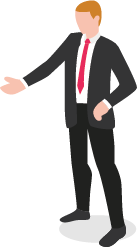 ғимараттың үй-жайларында өрттің және түтіндеудің алдын алуға ықпал ететін басқа да іс-шараларды орындау
МӨҚ бөлімшесі келгенге дейін өртті сөндіру бойынша жалпы басшылықты (объектінің ерекшеліктерін ескере отырып) жүзеге асыру
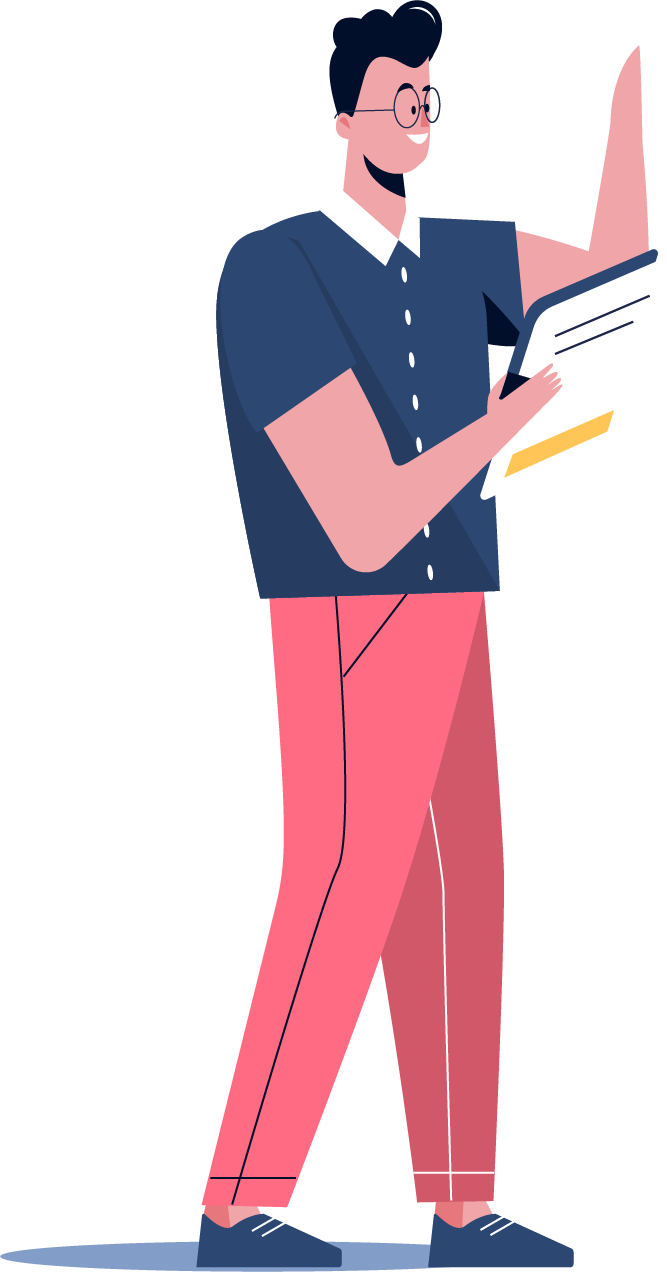 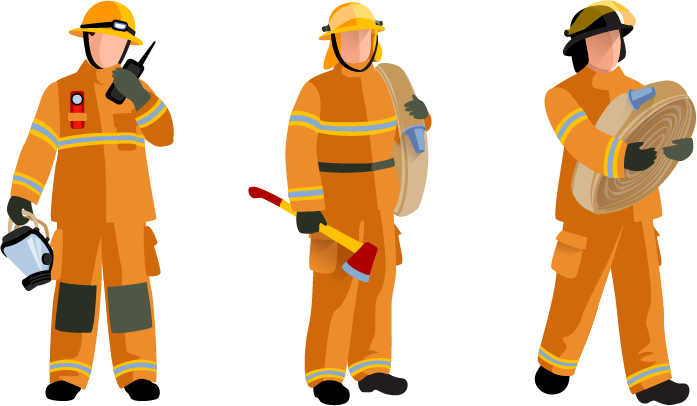 Өрт сөндіру бөлімшесі келгеннен кейін
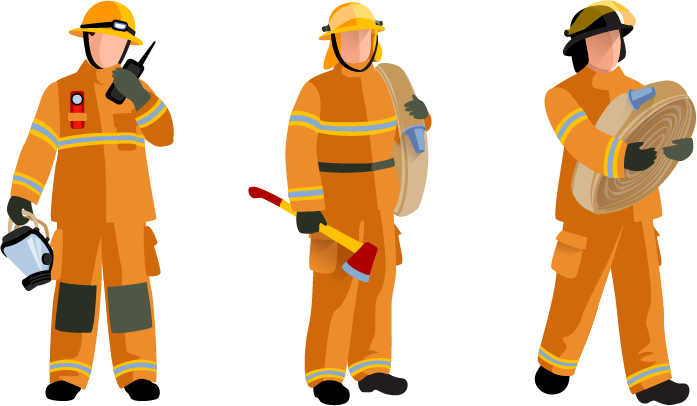 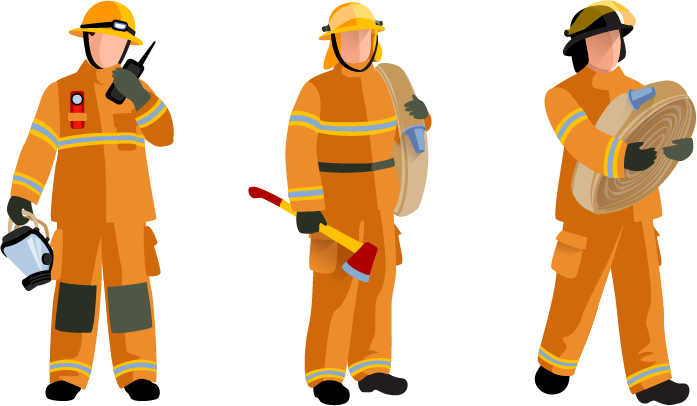 Білім беру ұйымының басшысы өртті сөндіру басшысына объектінің конструктивтік ерекшеліктері, іргелес құрылыстар мен құрылыстар, сақталатын заттардың саны мен өрт қауіпті қасиеттері – және өртті сәтті жою, қауіпсіздік үшін қажетті басқа да мәліметтер туралы хабарлайды.
АЛГОРИТМ ДЕЙСТВИЙ СОТРУДНИКОВ, ОБУЧАЮЩИХСЯ И ВОСПИТАННИКОВ ОРГАНИЗАЦИЙ ОБРАЗОВАНИЯ ПРИ ВОЗНИКНОВЕНИИ ЧРЕЗВЫЧАЙНЫХ СИТУАЦИЙ ТЕХНОГЕННОГО ХАРАКТЕРА
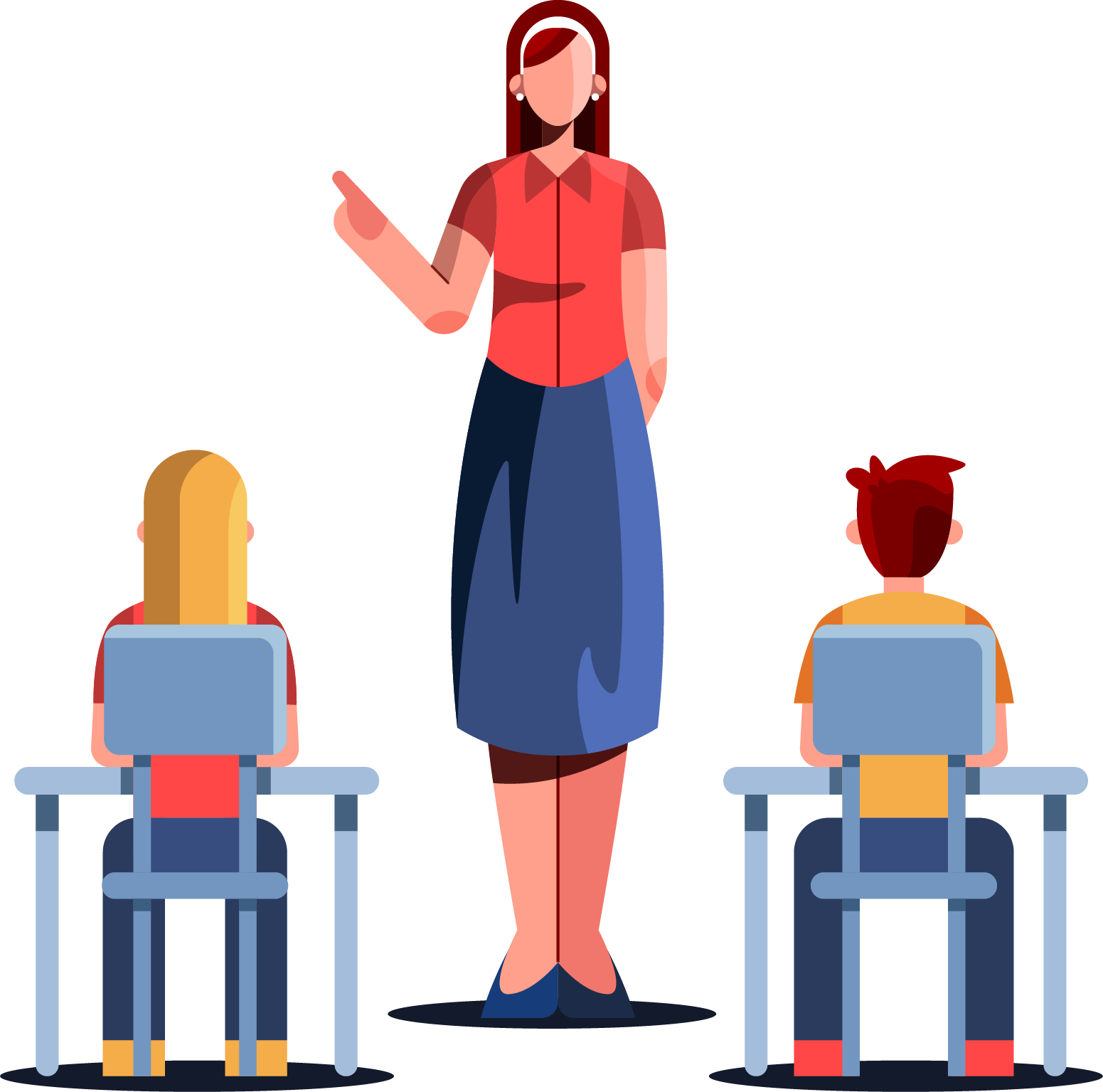 Өрттің (жарылыстың)пайда болуы
Персоналдың іс-әрекеттері (қызметкерлер, педагогтар):
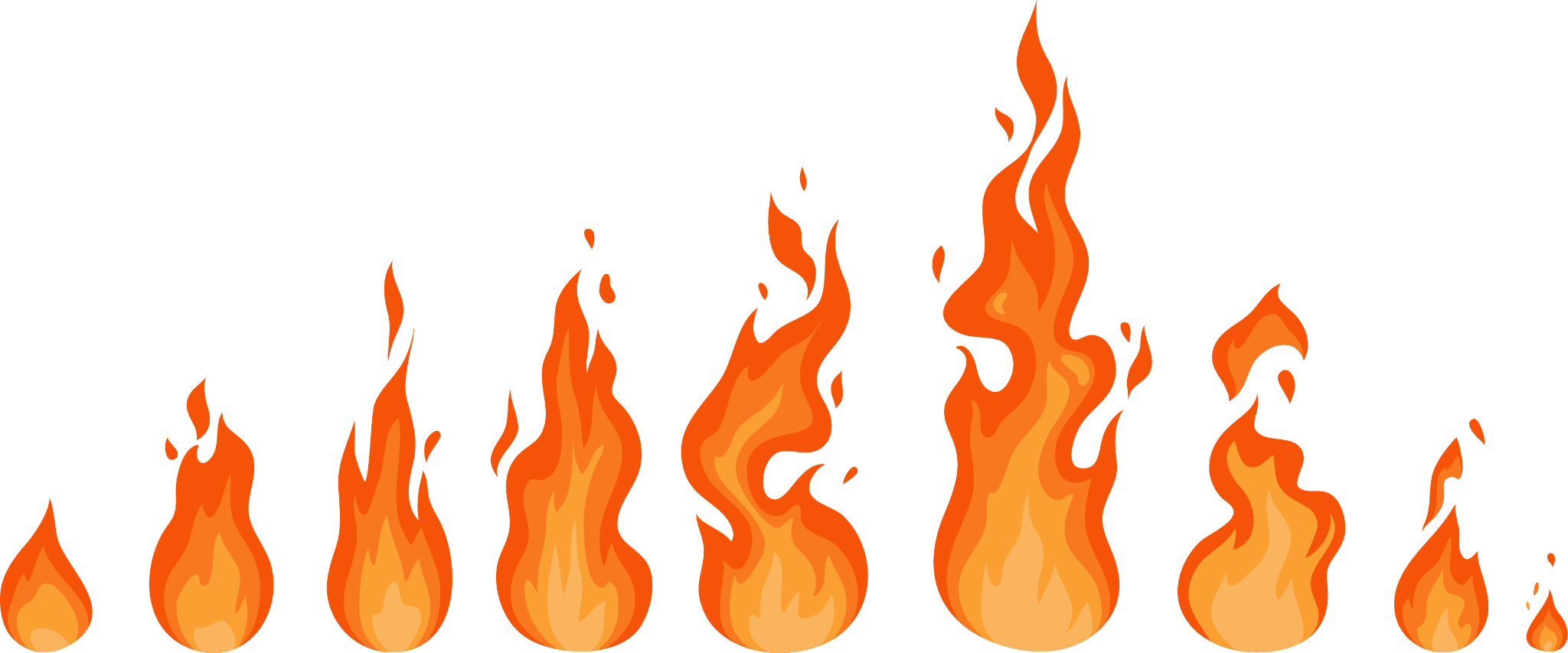 объектінің мекенжайы мен нөмірін, өрттің шыққан жерін, өзінің тегі мен лауазымын атай отырып, басшылыққа, сондай - ақ мемлекеттік өртке қарсы қызметке (бұдан әрі-МӨҚ) телефон арқылы 101 нөмірі немесе 112 бірыңғай кезекші-диспетчерлік қызметке дереу хабарлау
мүмкіндігінше зардап шеккендерге алғашқы көмек көрсету
өрт сөндірушілер мен құтқарушылардың кездесуін ұйымдастыру, оларға мектепке кіру орындарын көрсету, өрт гидранттарының люктерін орналастыру, эвакуациялау жоспары және жоспардағы өрт орны
сабақты тоқтатыңыз, электр құрылғылары мен жабдықтарын өшіріу, шамдарды өшіру және терезелерді жабу
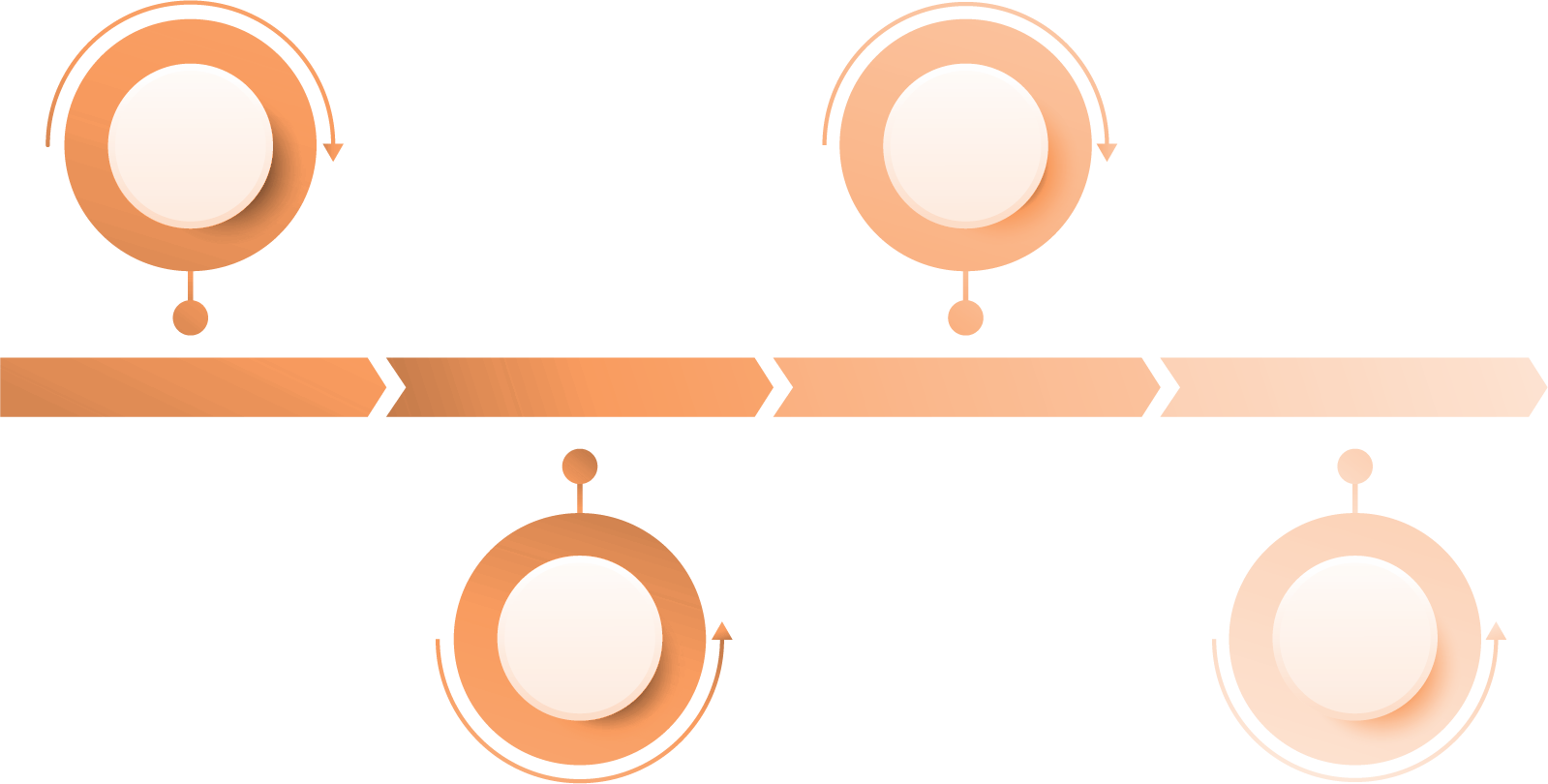 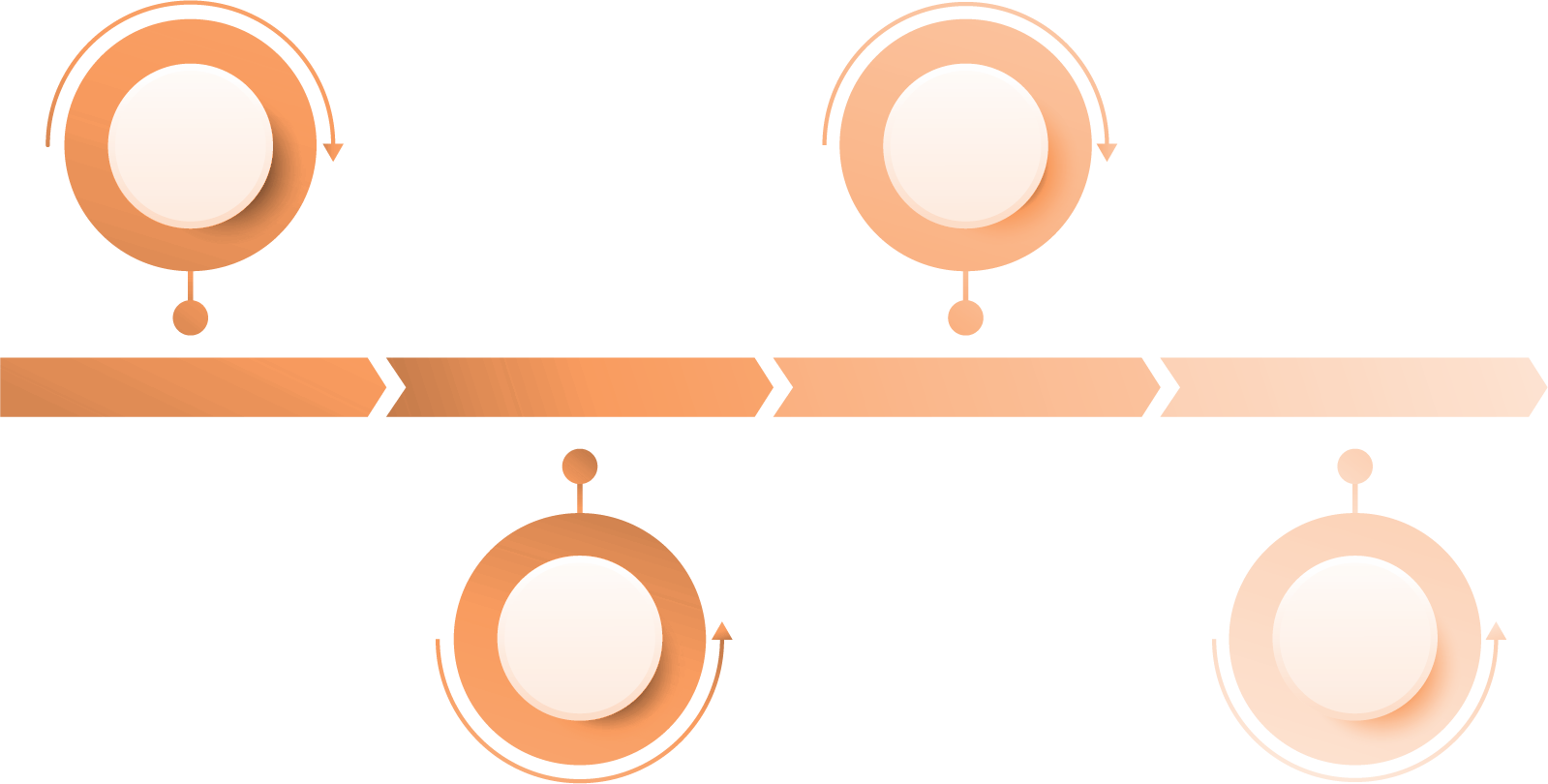 білім алушыларды шақыруды жүзеге асыру, оның нәтижелері туралы білім беру ұйымының басшысына баяндау және ата-аналарды хабардар ету
білім алушыларға кабинетте бар қорғау құралдарын беру
шыдамдылық пен тыныштықты сақтай отырып, дүрбелеңге жол бермей, оқушыларды өрт кезінде бекітілген эвакуациялау жоспарына сәйкес бірінші қабатқа және одан әрі мектептен негізгі немесе қосалқы шығуға шығару
оқушыларды киіндіріп, топтардан шығарыңыз, қоңырау шалыңыз
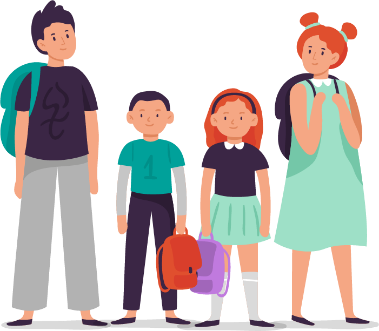 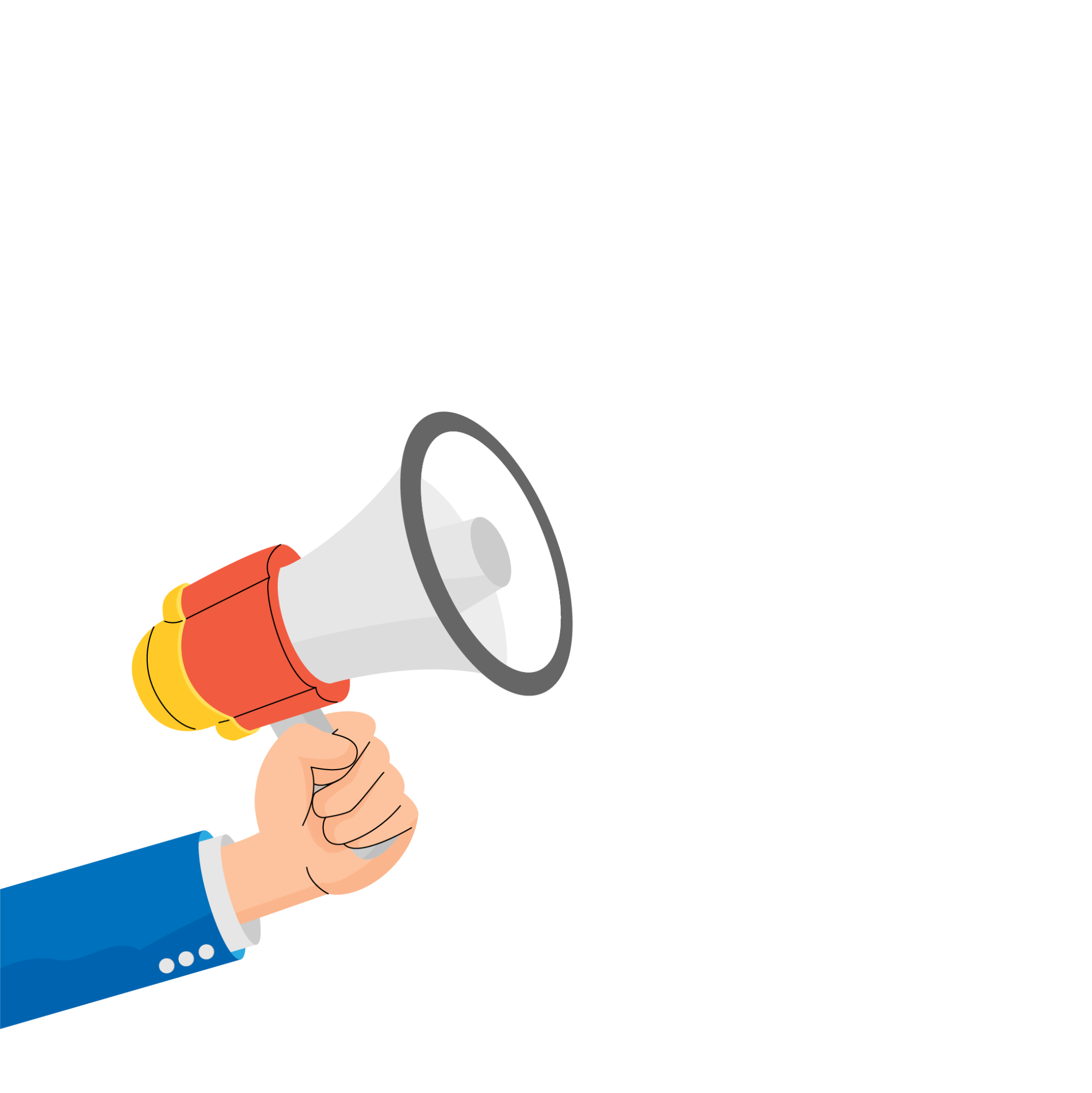 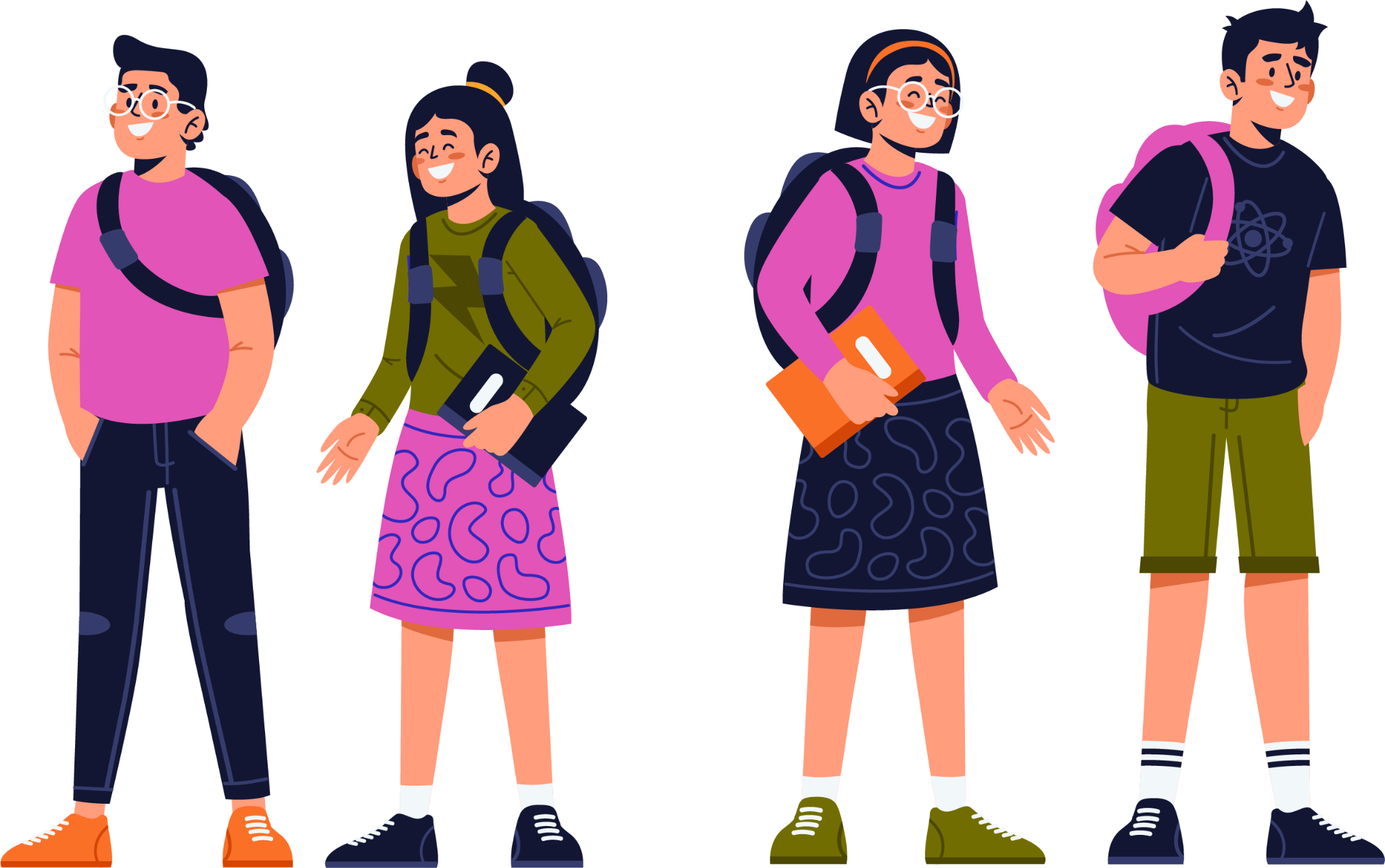 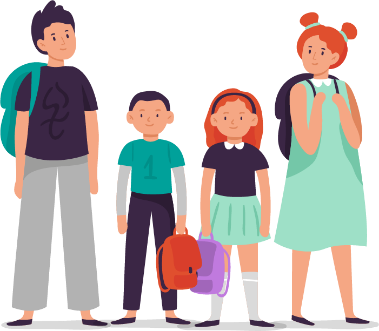 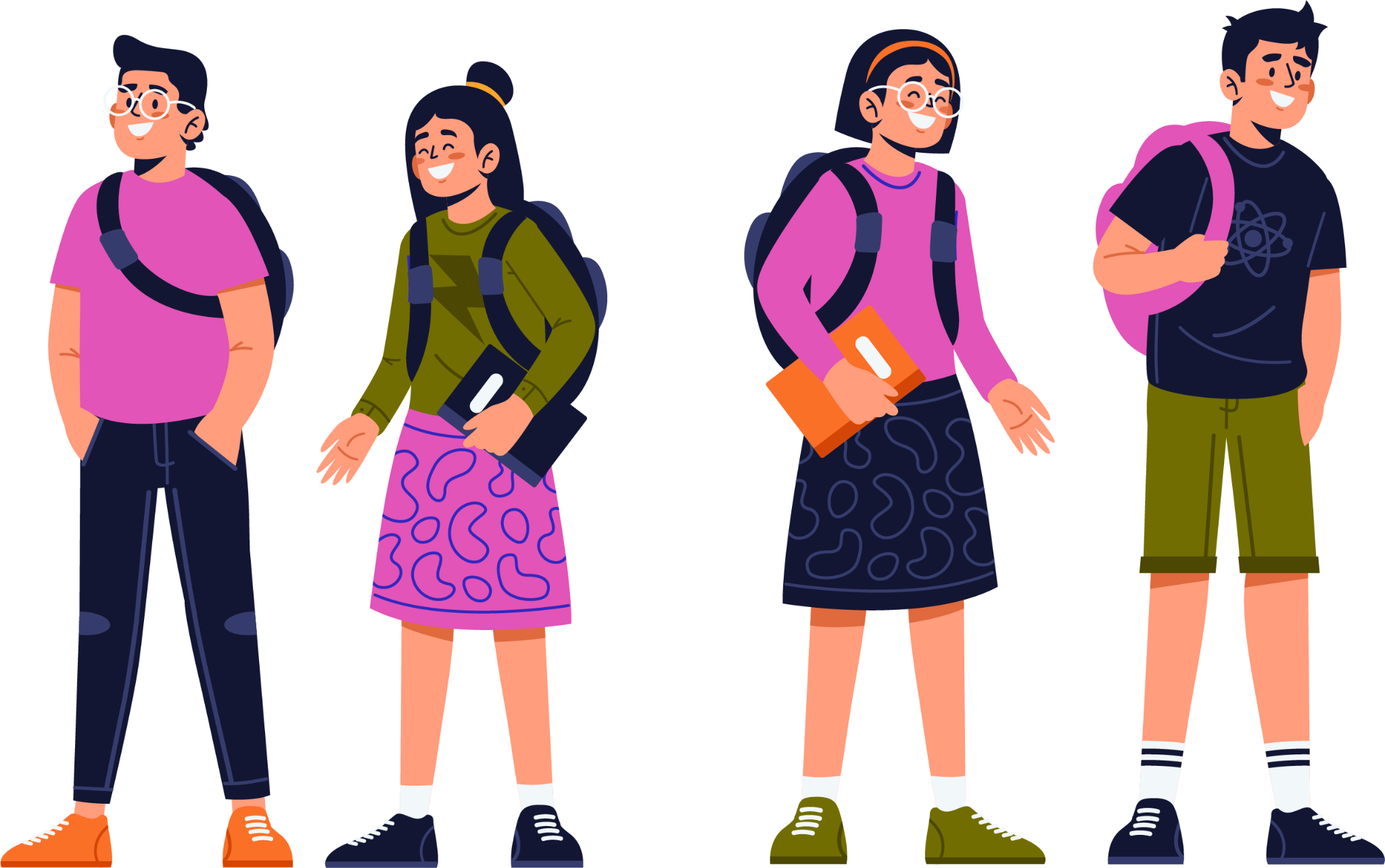 Білім алушылардың іс-әрекеттері:
оқушылар өрт туралы дабылды естігеннен кейін, оқытушының нұсқауы бойынша, эвакуациялау жоспарына сәйкес кабинет пен ғимараттан кетеді
жиналыс орнында жақын жерде отырған сыныптас болмаған жағдайда, білім беру ұйымының педагогына немесе қызметкеріне дереу хабарлаңыз
эвакуация жоспарында көрсетілген жинақтың бір жеріне жиналуға жүгірмей
қатты түтінмен тыныс алу органдарын қорғау құралдарын қолдану қажет
эвакуация кезінде дүрбелең туғызбаңыз және итермеңіз
ТЕХНОГЕНДІК СИПАТТАҒЫ ТӨТЕНШЕ ЖАҒДАЙЛАР ТУЫНДАҒАН КЕЗДЕ БІЛІМ БЕРУ ҰЙЫМДАРЫ ҚЫЗМЕТКЕРЛЕРІНІҢ, БІЛІМ АЛУШЫЛАРЫ МЕН ТӘРБИЕЛЕНУШІЛЕРІНІҢ ІС-ҚИМЫЛ АЛГОРИТМІ
Өрттің (жарылыстың)пайда болуы
Білім беру ұйымының қауіпсіздігін қамтамасыз ететін адамдардың іс-әрекеттері:
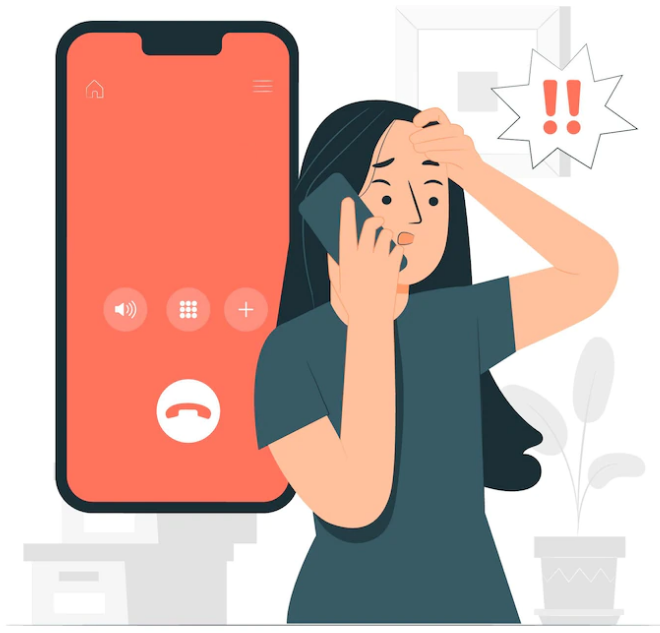 объектінің мекенжайы мен нөмірін, өрттің шыққан жерін, өзінің тегі мен лауазымын атай отырып, басшылыққа, сондай - ақ мемлекеттік өртке қарсы қызметке (бұдан әрі-МӨҚ) телефон арқылы 101 нөмірі немесе 112 бірыңғай кезекші-диспетчерлік қызметке дереу хабарлау
объектіні хабардар ету жүйелерін іске қосыңыз және өрттің пайда болуы туралы хабардар етіңіз
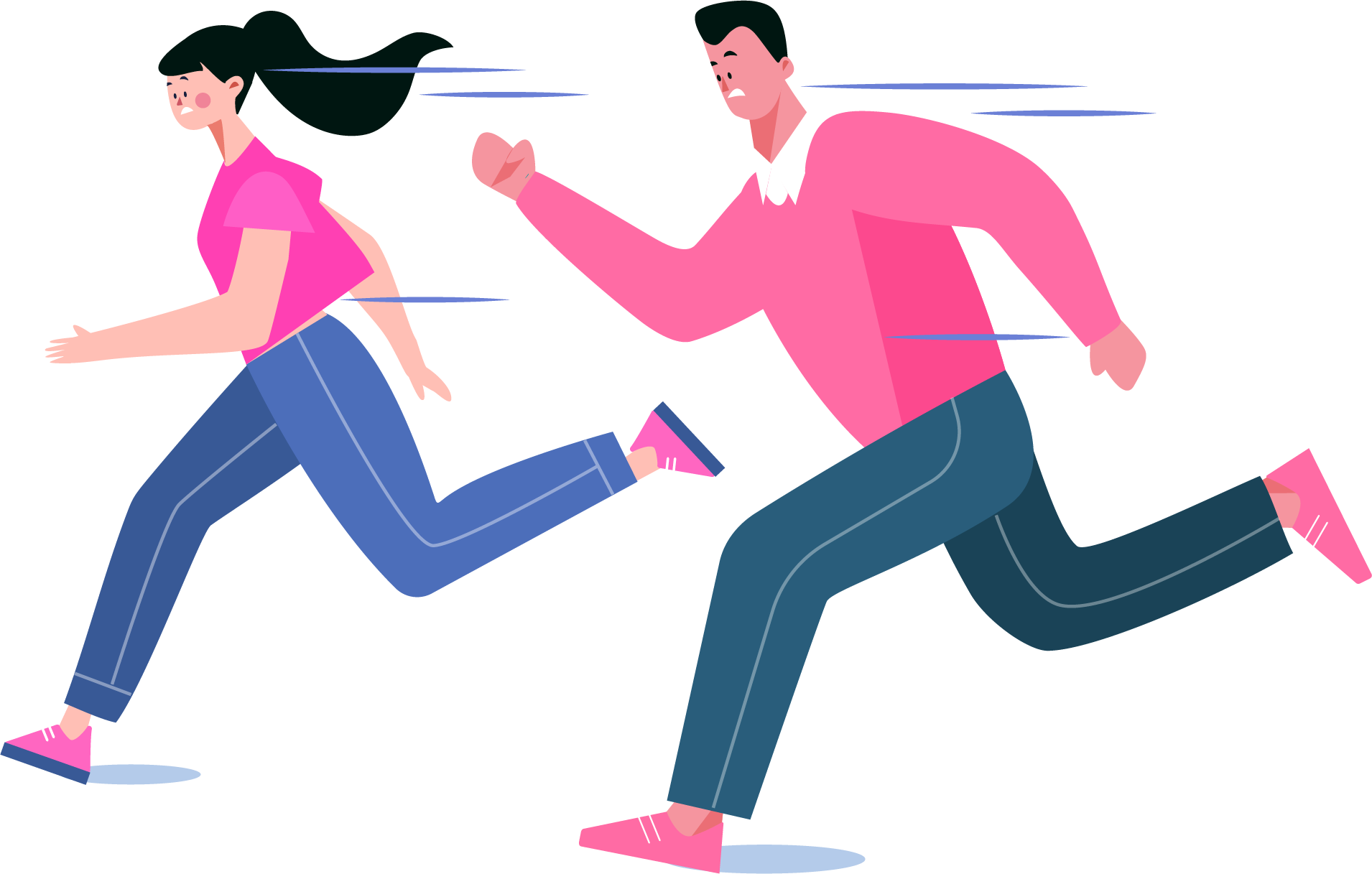 объектінің әр бөлігінде адамдардың бар-жоғын тексере отырып, адамдарды объектіден уақтылы эвакуациялауды бастаңыз
алғашқы өрт сөндіру құралдарымен өртті оқшаулау және сөндіру жөнінде шаралар қабылдау
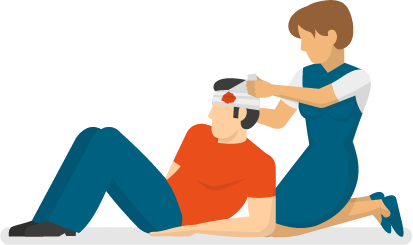 мүмкіндігінше зардап шеккендерге алғашқы көмек көрсету
өрт сөндірушілер мен құтқарушылардың кездесуін ұйымдастыру, оларға объектіге кіру орындарын , өрт гидранттарының люктерін орналастыру, эвакуациялау жоспары және жоспардағы өрт орнын көрсету
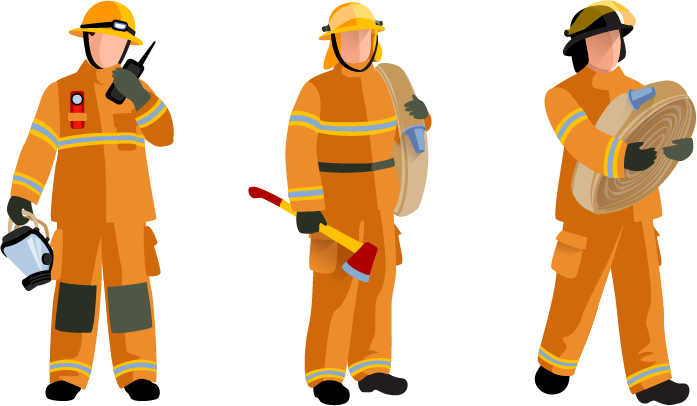 өрт сөндірушілер келгеннен кейін ішкі істер органдарының қызметкерлері келгенге дейін аумақты қоршау және сөндіруге қатысы жоқ адамдарға кіруге тыйым салу қажет